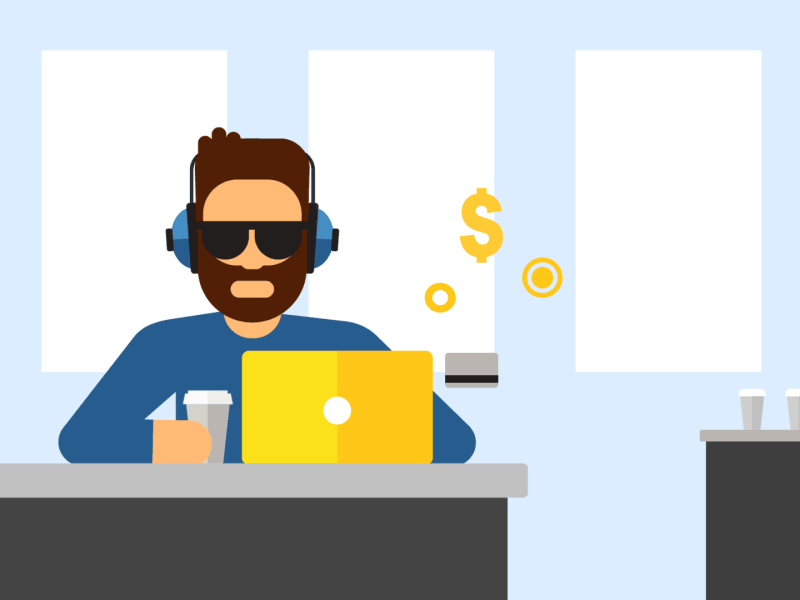 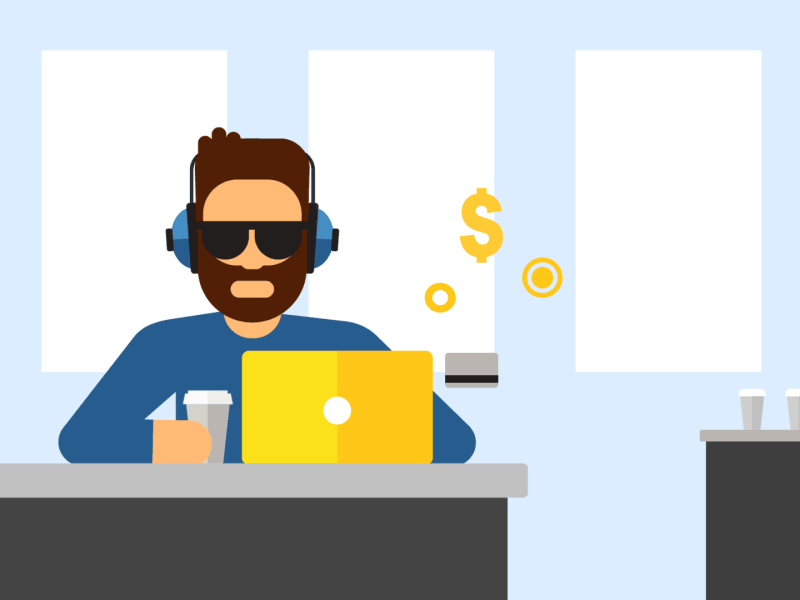 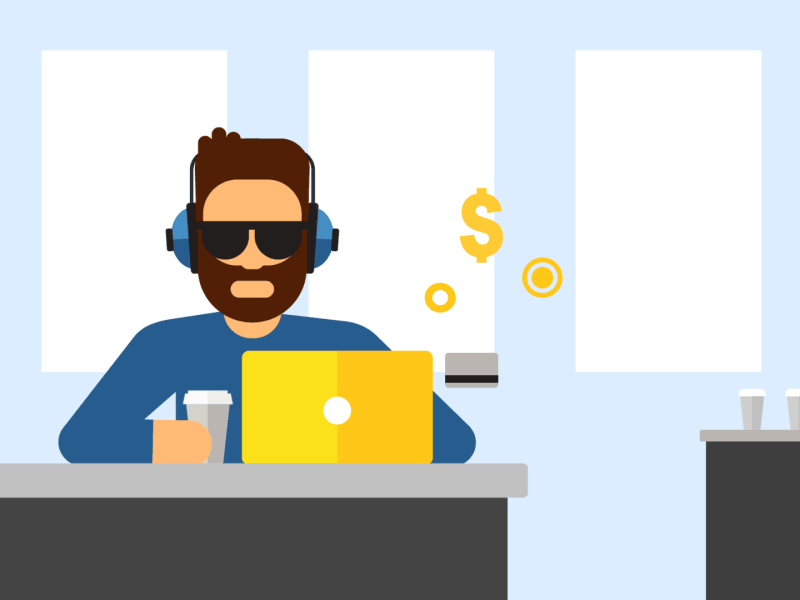 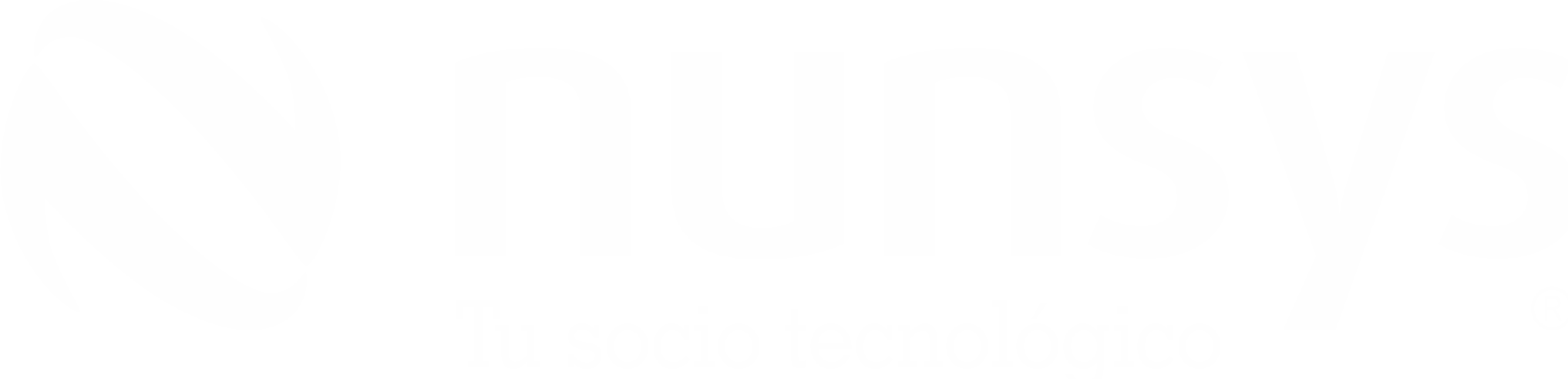 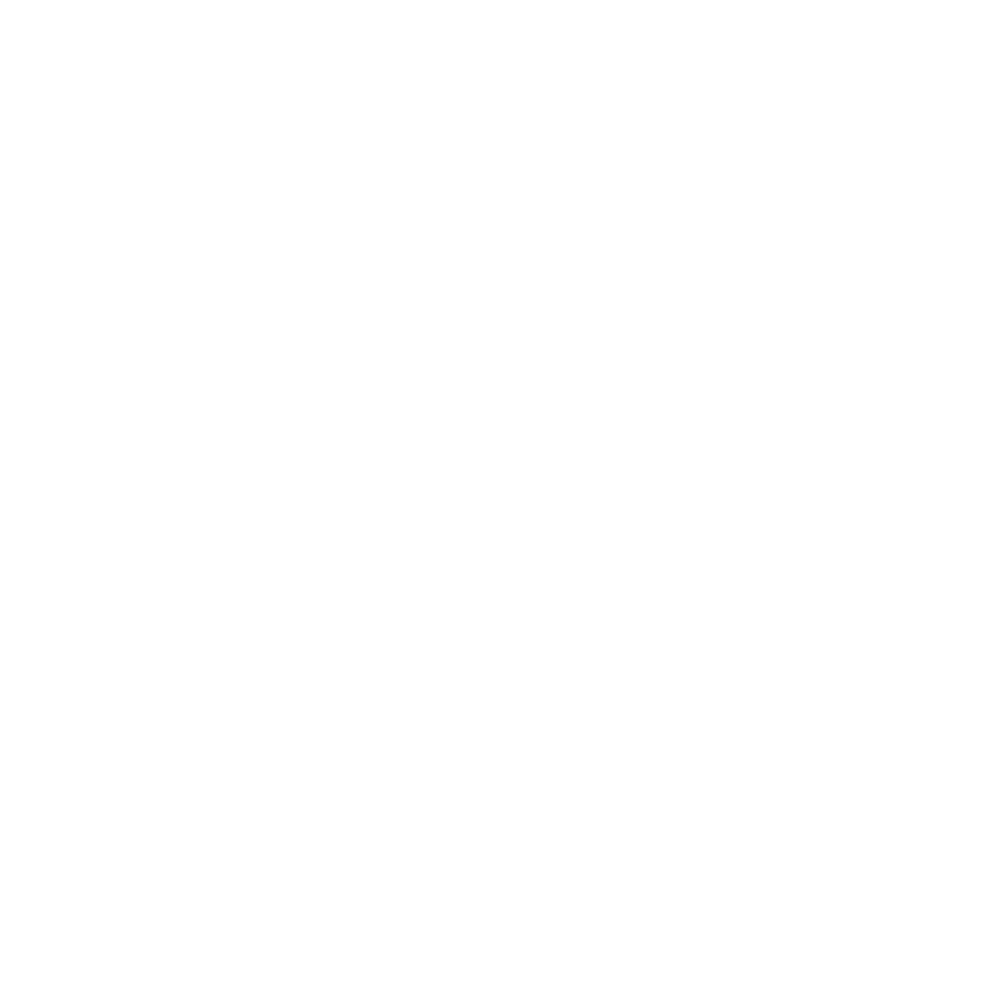 En la actualidad, las empresas más innovadoras sacan provecho de la experiencia del cliente
¿QUÉ HACEMOS?
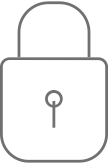 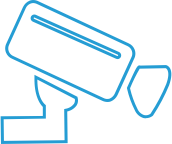 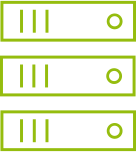 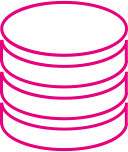 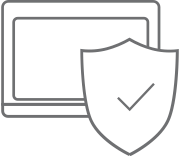 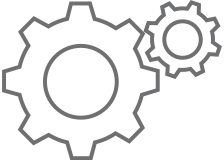 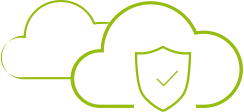 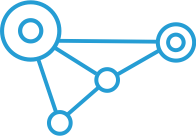 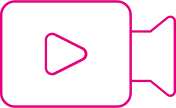 Audiovisuales
Comunicaciones Unificadas
Networking y Conectividad
Seguridad Física
Ciberseguridad
Gobierno IT
Datacenter
Cloud
Infraestructuras
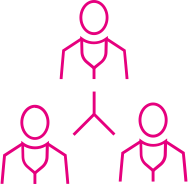 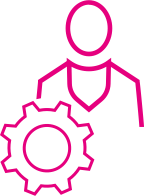 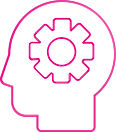 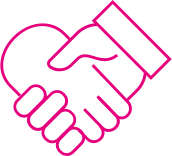 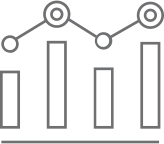 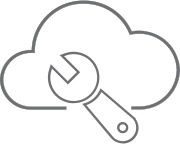 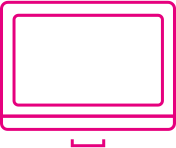 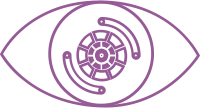 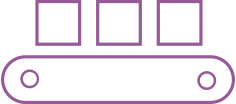 Servicios Gestionados
Outsourcing
Desarrollo
Analytics
CRM
ERP
Gestión de Planta
Visión Artificial
Preactor
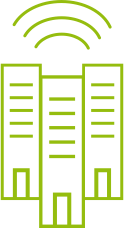 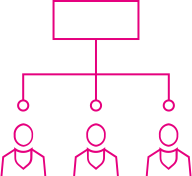 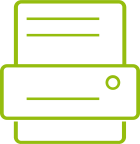 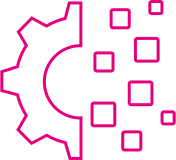 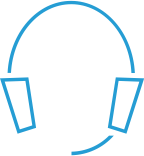 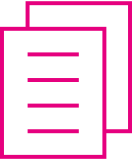 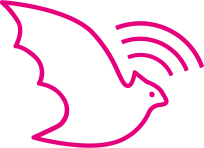 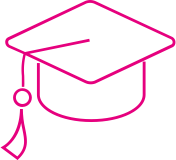 Servicios Gestionados de Impresión
Transformación Digital
Gestión Documental
BatOnRoute
Smart Cities
Soporte en Campo
Formación
HR Tech
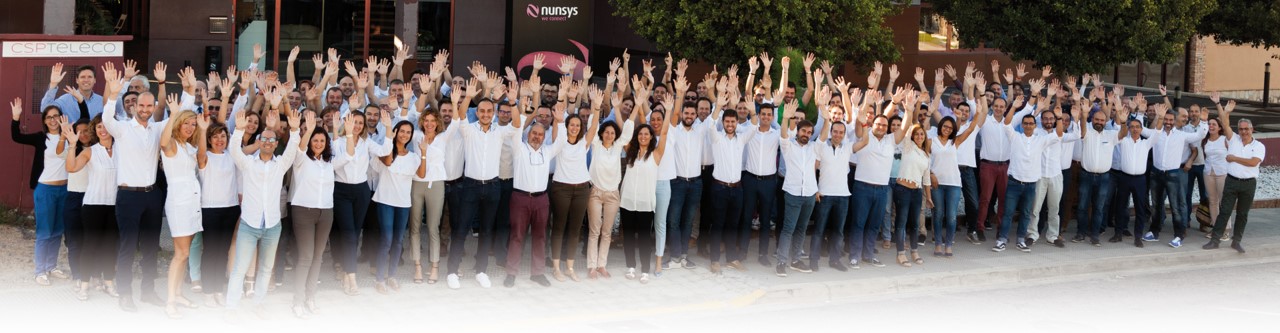 Durante estos 10 años de vida, hemos crecido de la mano de los mejores líderes tecnológicos de cada sector. Nuestros partners brindan conocimiento tecnológico y ponemos en marcha personal especializado para aportar coherencia y significado a los proyectos que entregamos.
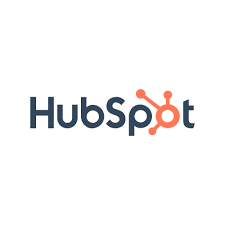 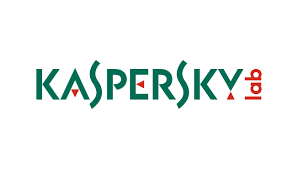 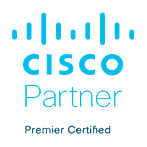 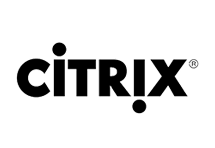 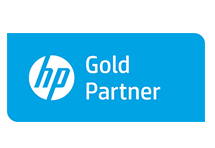 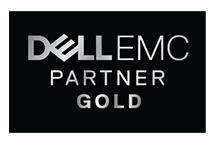 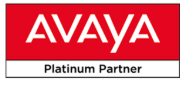 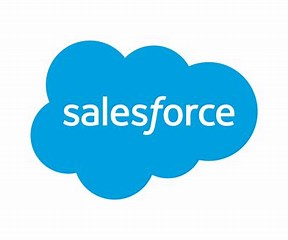 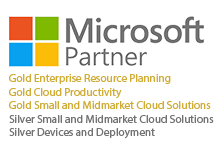 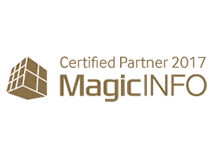 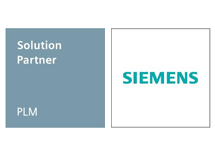 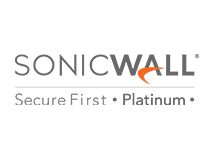 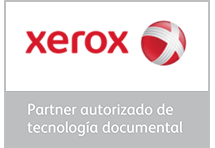 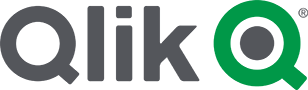 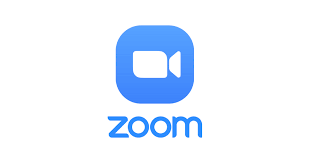 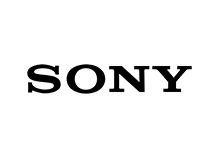 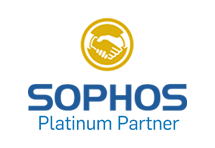 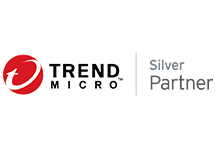 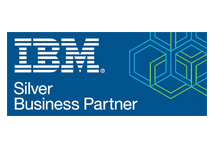 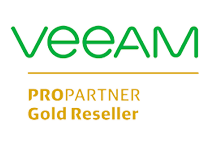 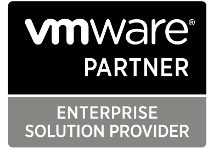 ¿POR QUÉ HUBSPOT?
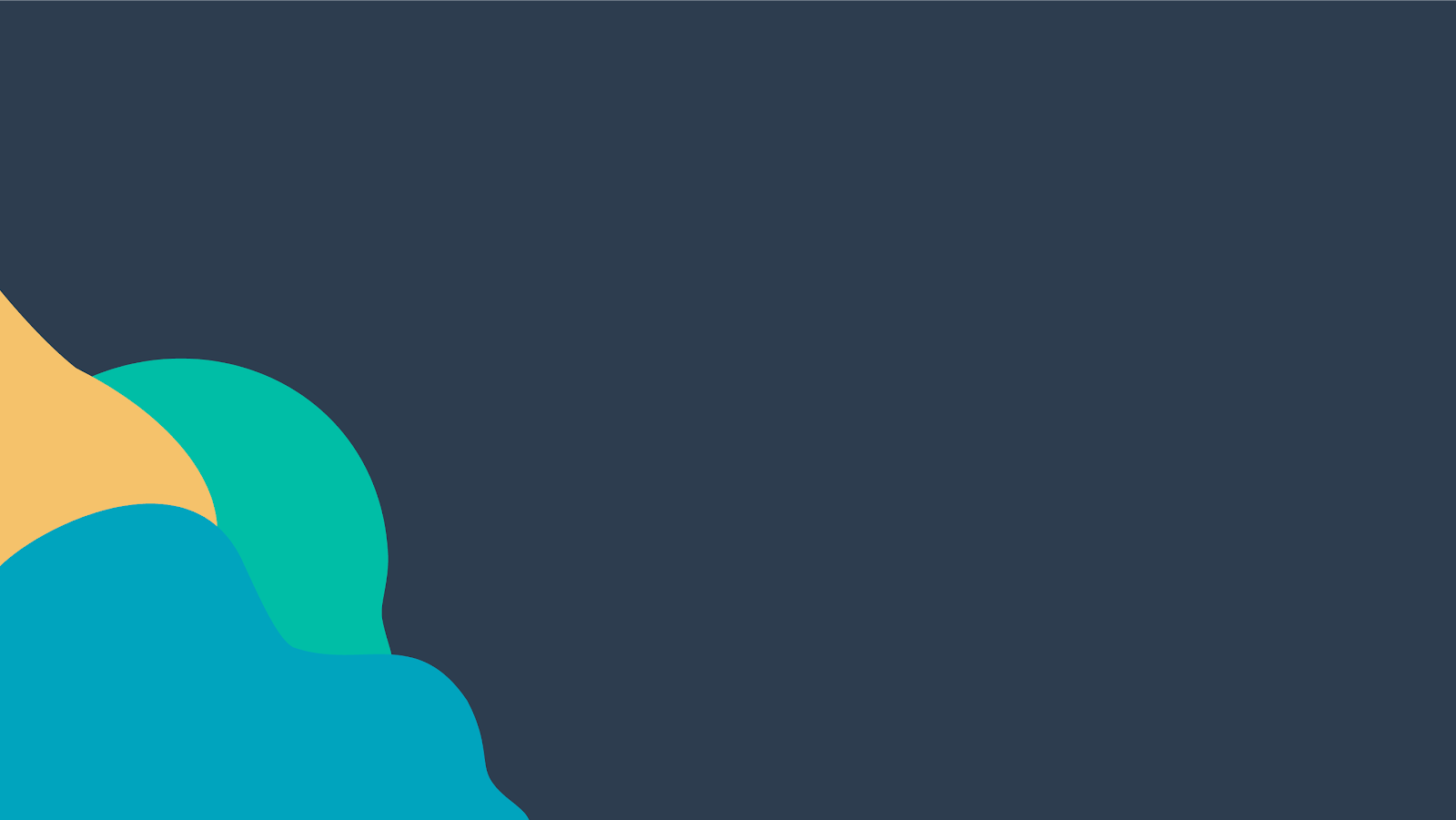 Creada, no ensamblada
En la actualidad, las empresas más innovadoras sacan provecho de la experiencia del cliente
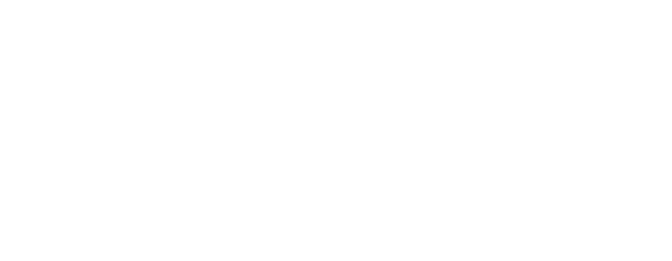 [Speaker Notes: Cuando se trata te encontrar soluciones para tu empresa, tienes muchas opciones. Pero la gran diferencia entre HubSpot y sus competidores es que la plataforma de HubSpot está construida de una manera completamente distinta. Echemos un vistazo.]
Ventajas HubSpot
Flexibilidad y Usabilidad
Configuración, aprendizaje y adopción muy rápida y sencilla
Menor dependencia de implantador para personalizaciones y adecuaciones
Plataforma creada No ensamblada
Más de 500 integraciones nativas con otras plataformas 
Soporte al cliente muy bueno directo de fabricante; 365 días / 24 horas al día por chat, email y teléfono
Más información en este enlace
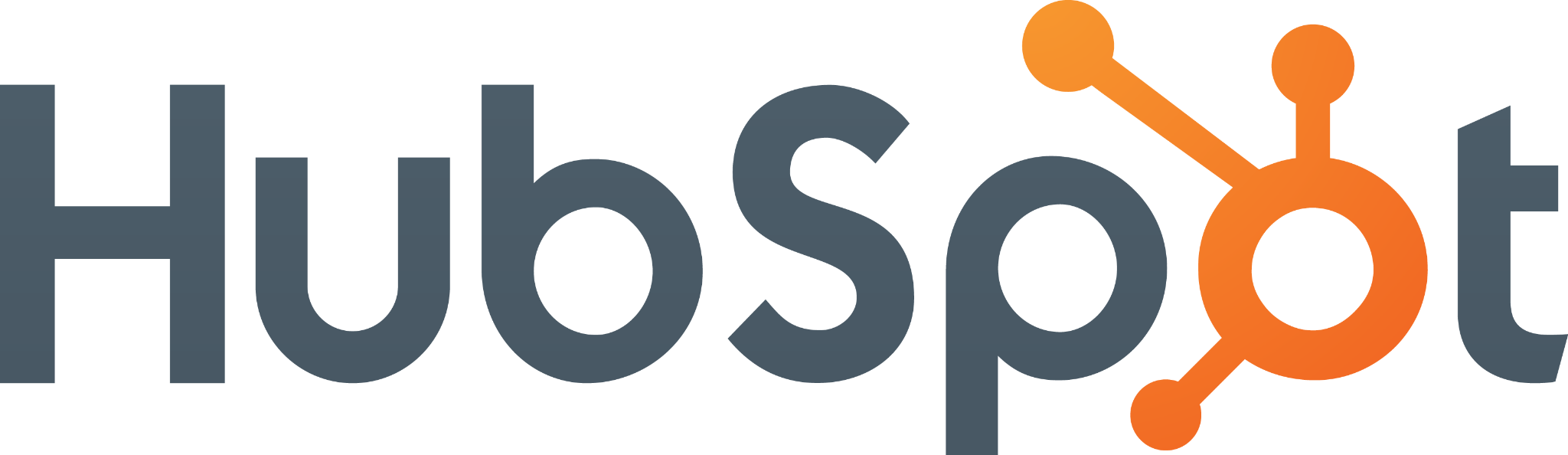 Promotor
Persona anónima
Contenido
Mensajes
Automatización
Informes
Datos
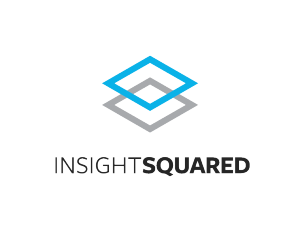 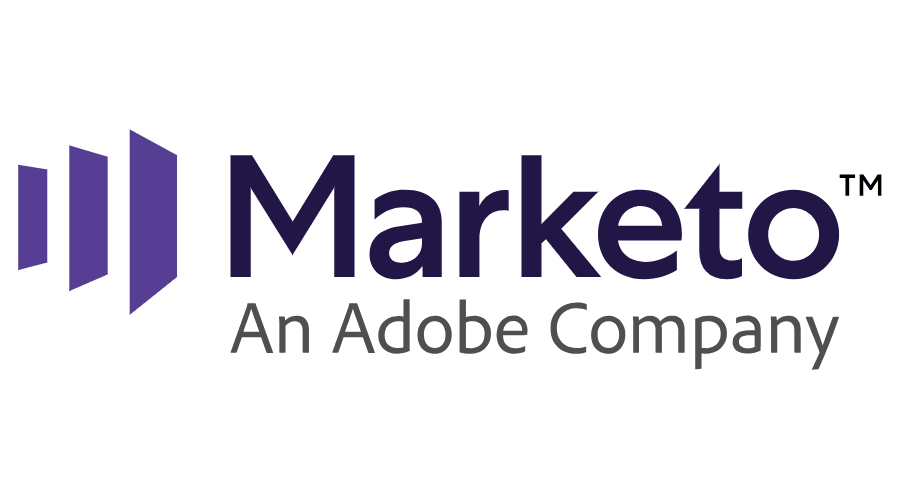 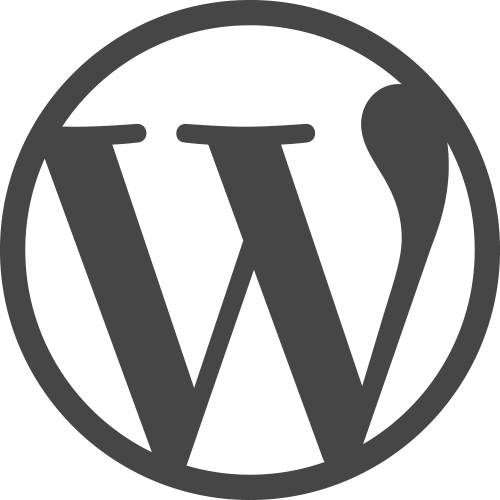 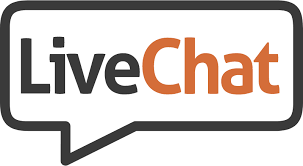 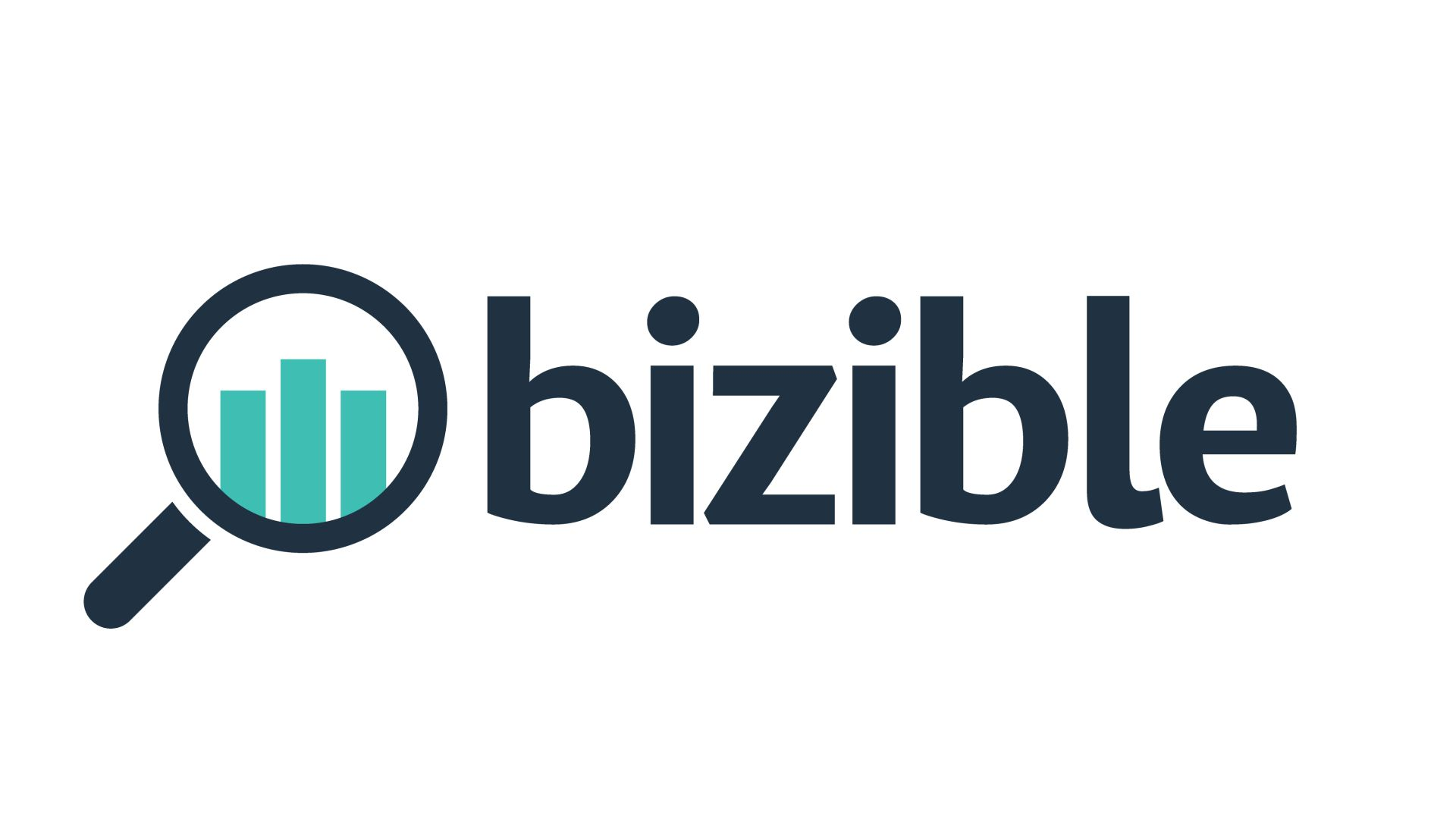 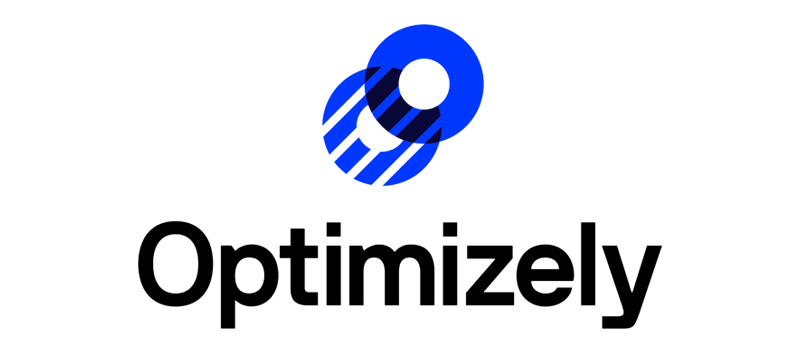 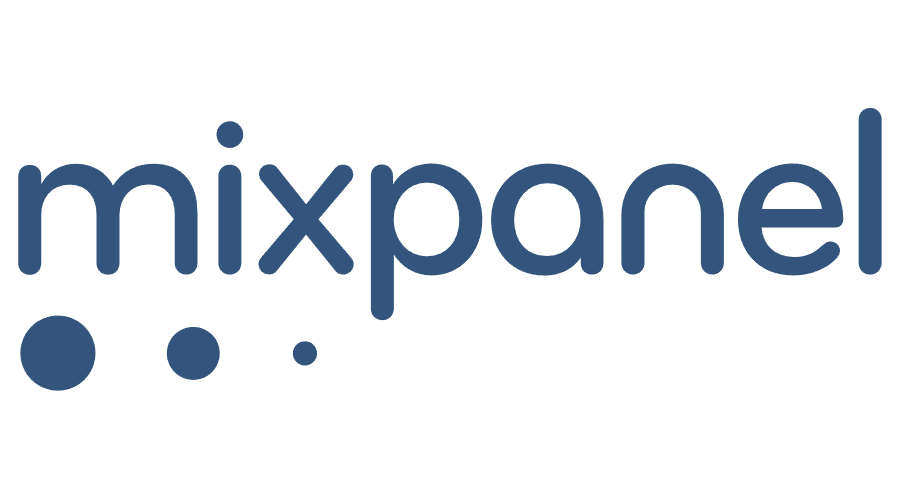 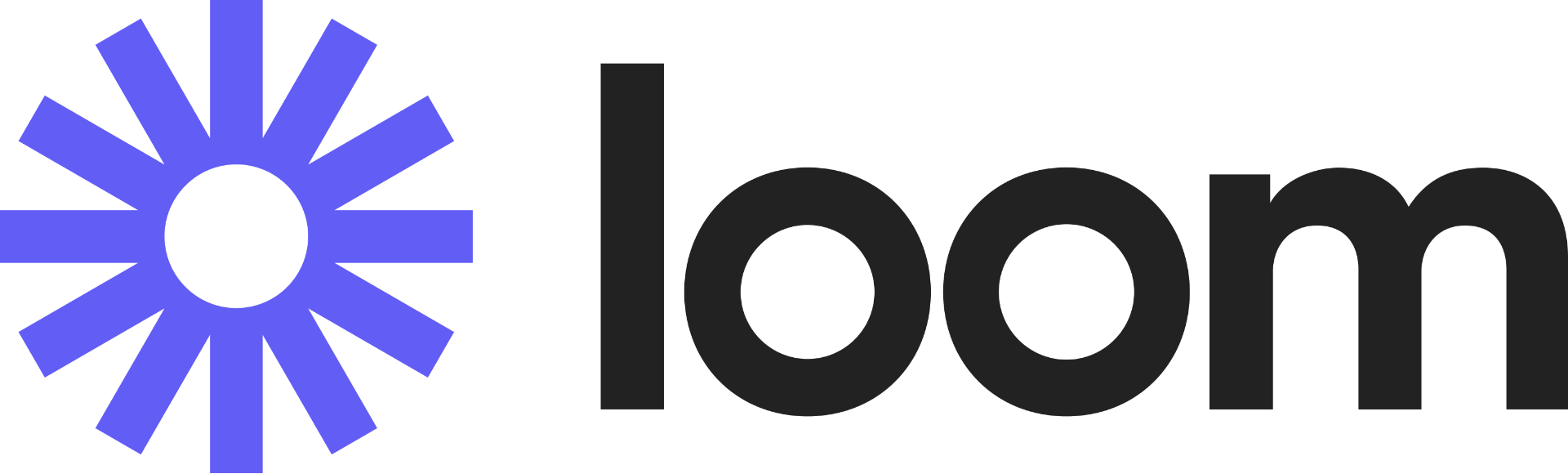 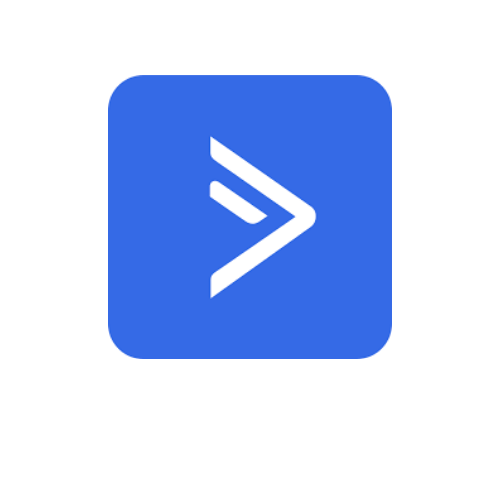 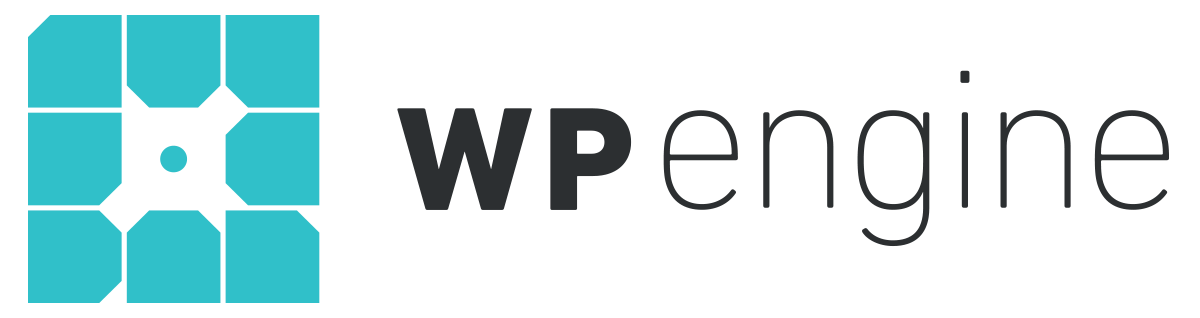 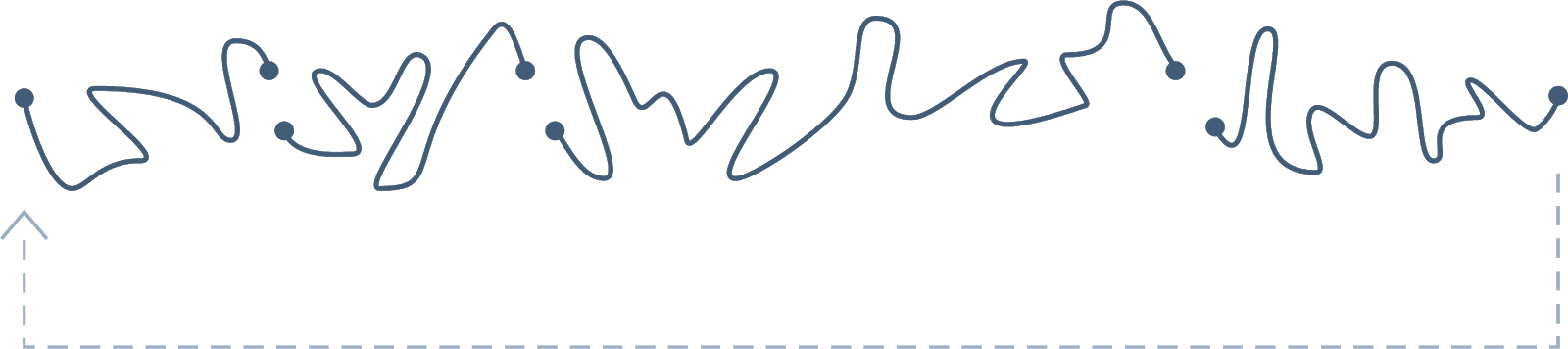 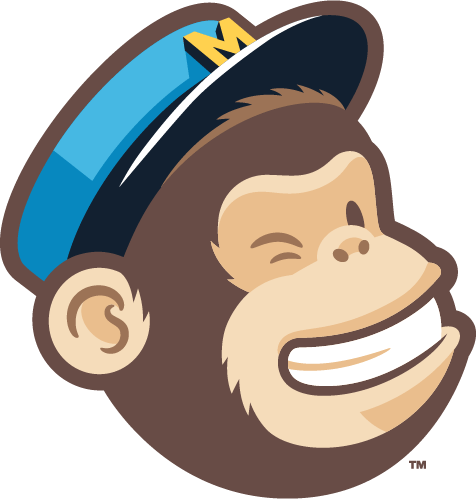 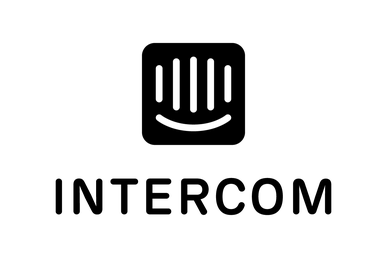 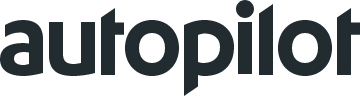 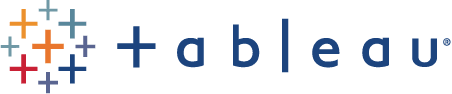 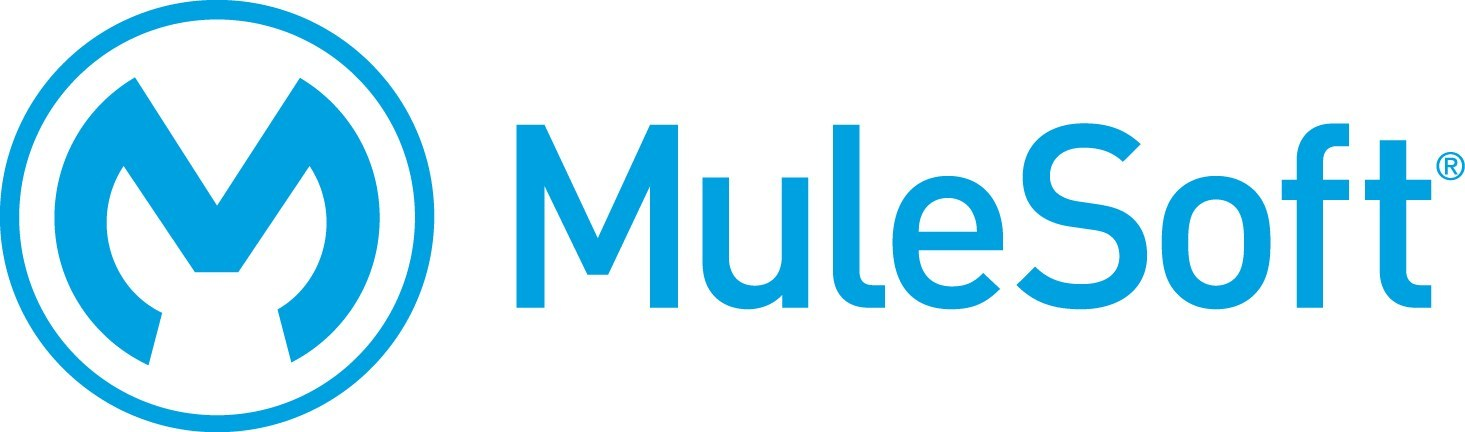 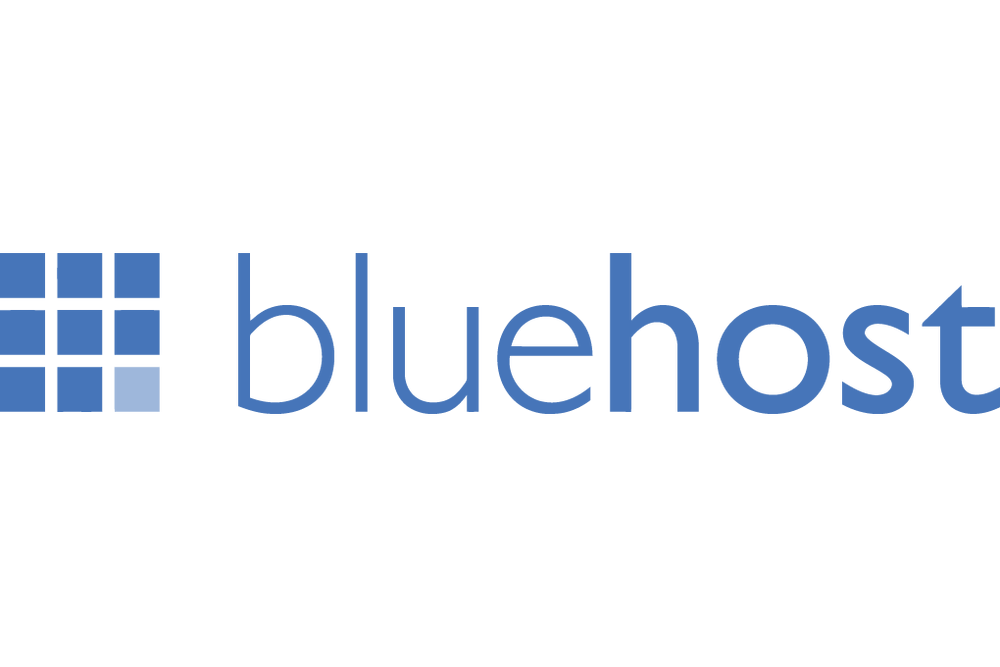 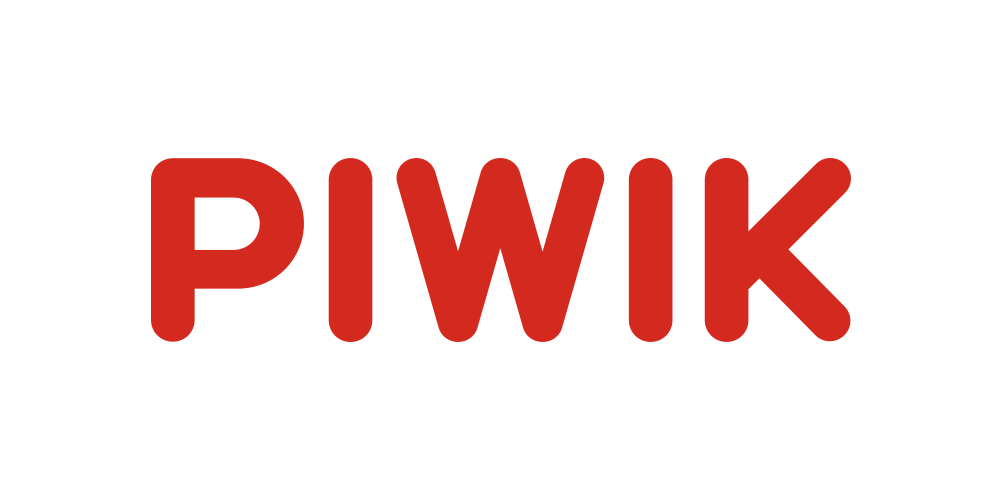 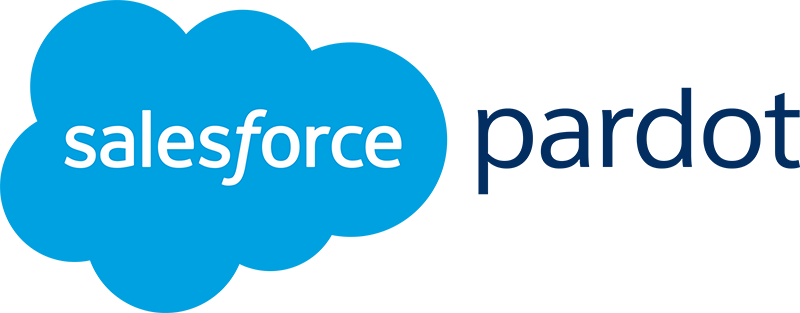 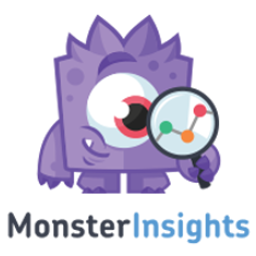 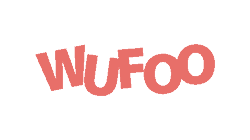 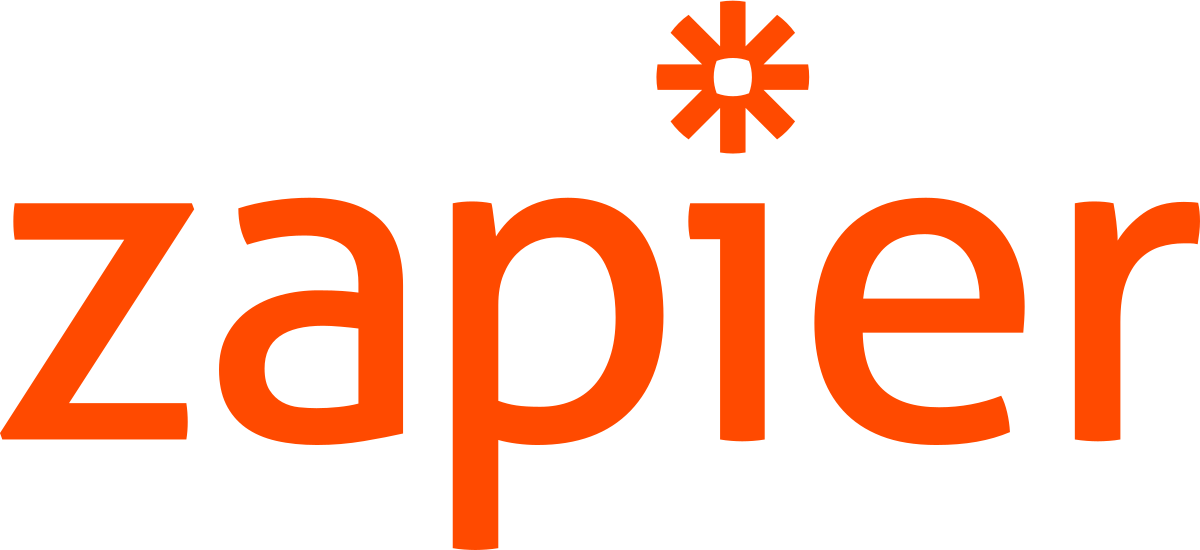 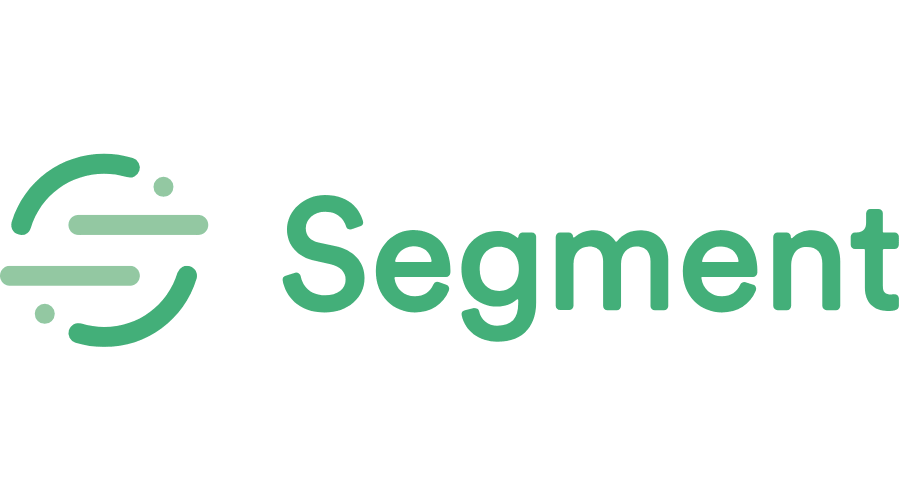 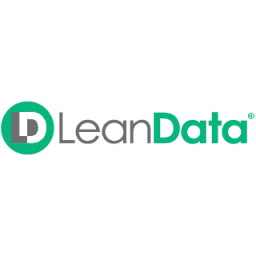 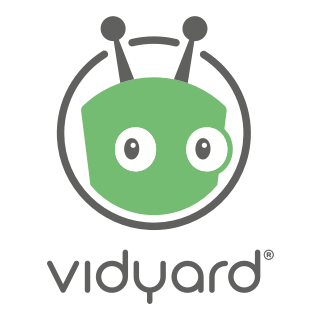 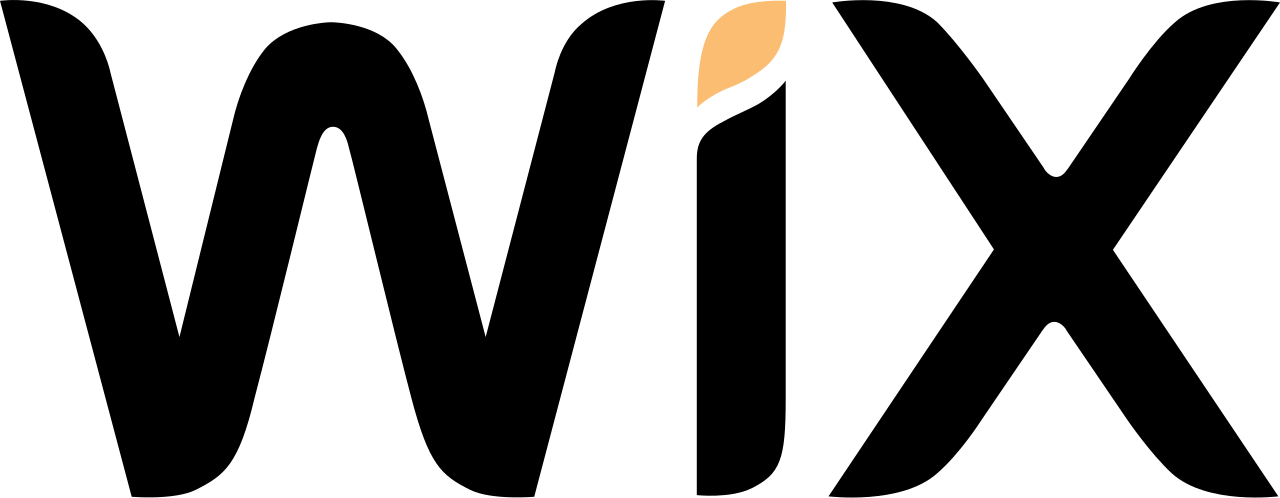 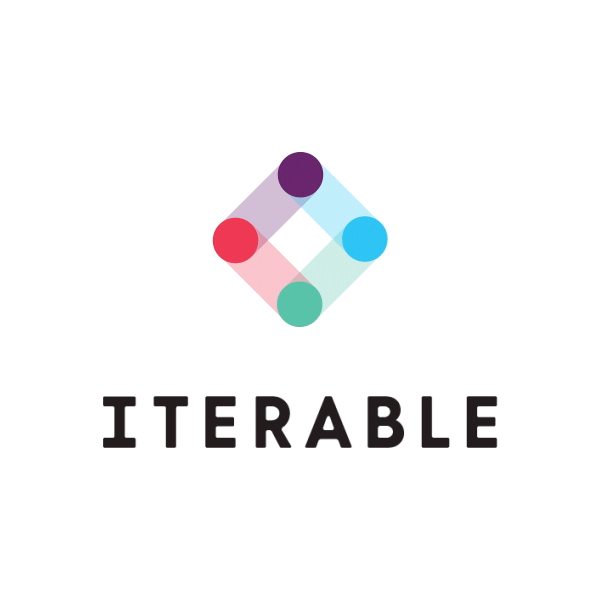 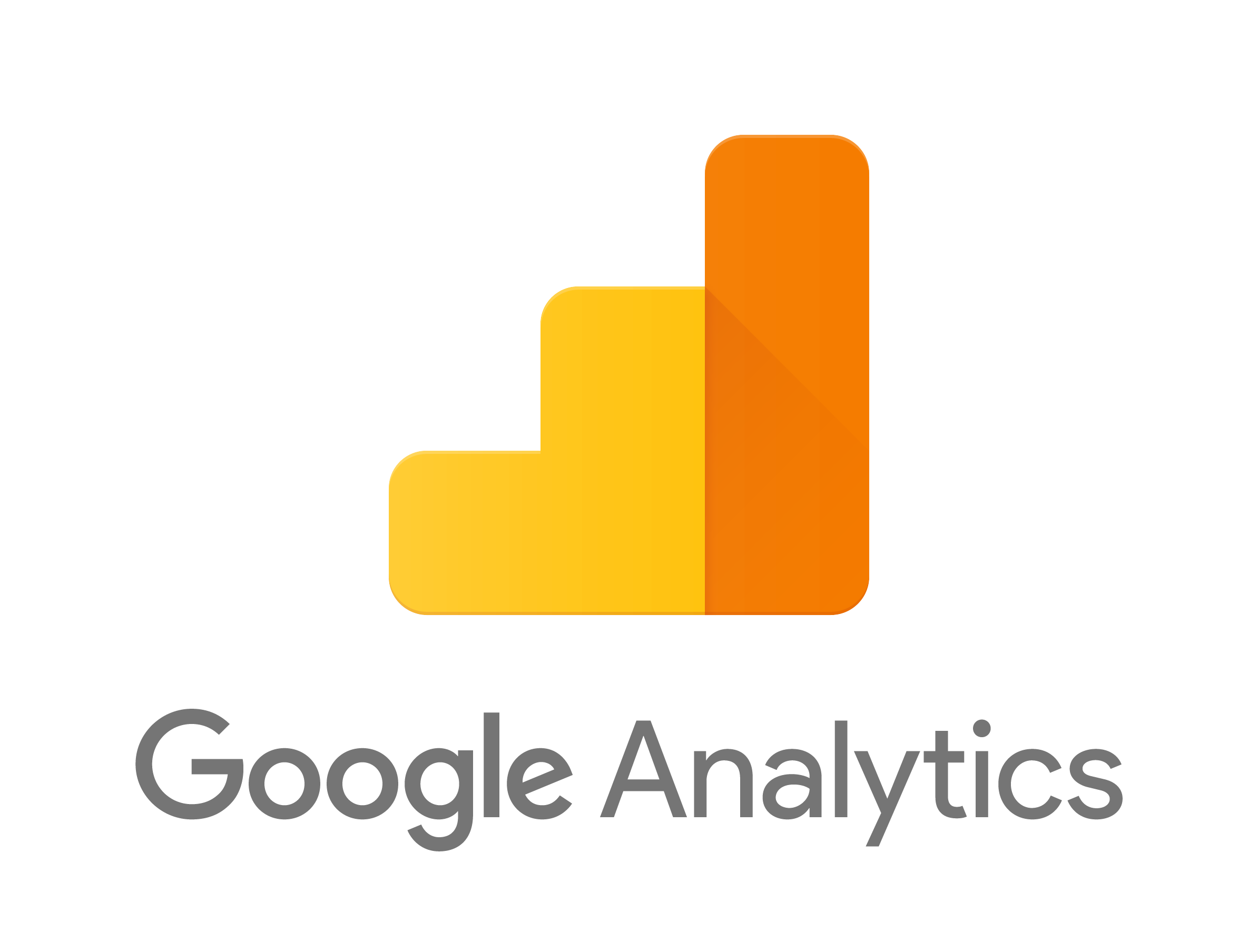 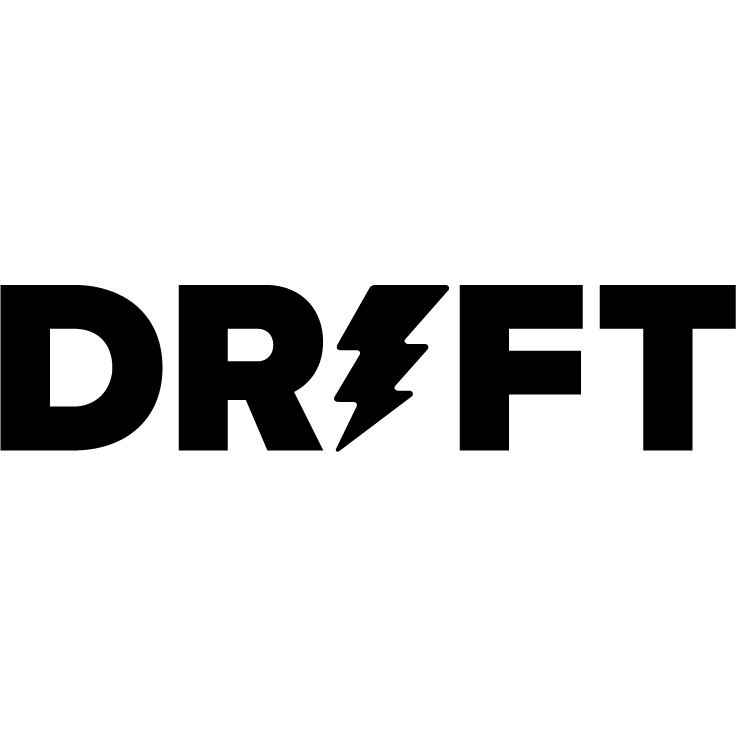 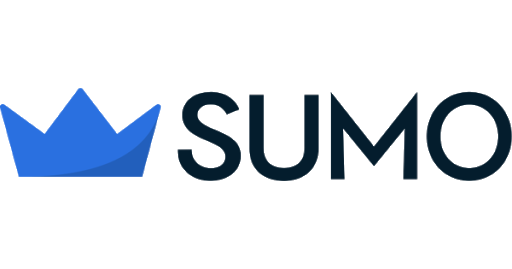 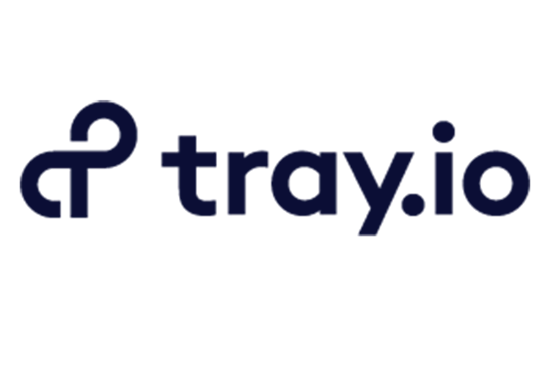 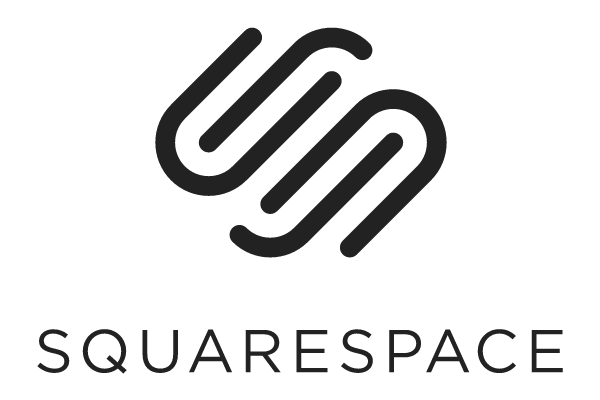 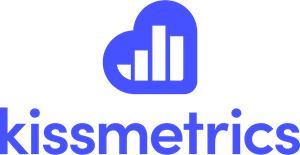 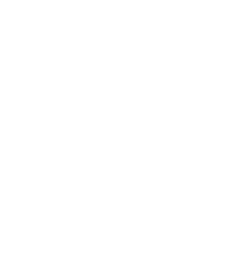 [Speaker Notes: Como decíamos, tienes varias opciones. 

Hay más de 12.000 proveedores que te pueden ofrecer buenas soluciones para resolver una o algunas de estas cuestiones, pero no para abordar toda la experiencia al completo.]
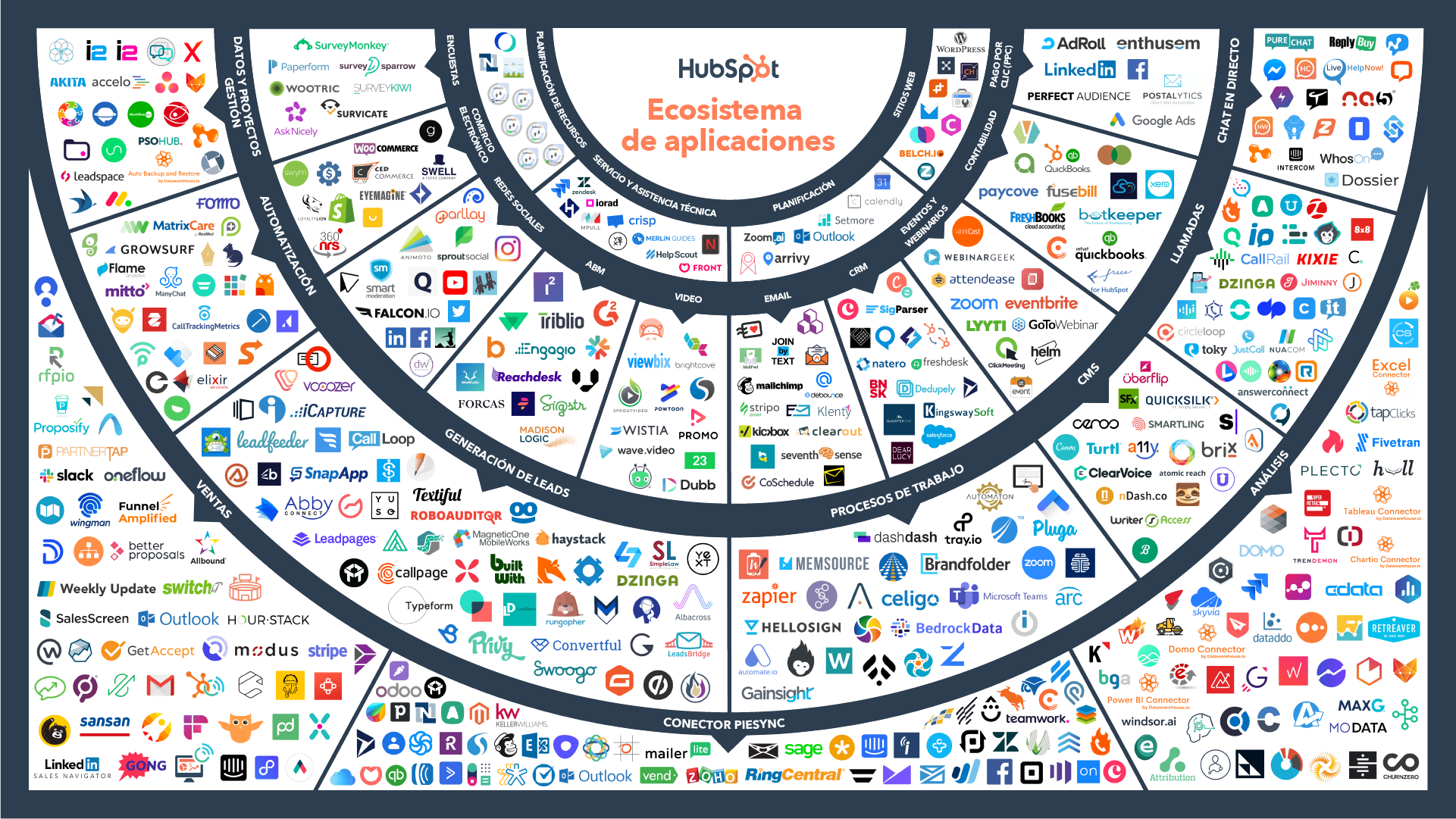 [Speaker Notes: Como decíamos, tienes varias opciones. 

Hay más de 12.000 proveedores que te pueden ofrecer buenas soluciones para resolver una o algunas de estas cuestiones, pero no para abordar toda la experiencia al completo.]
Construida por ti
«Un mal necesario»
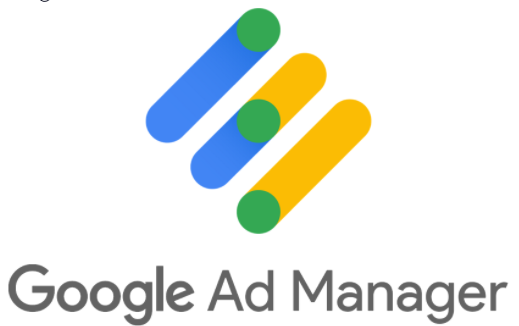 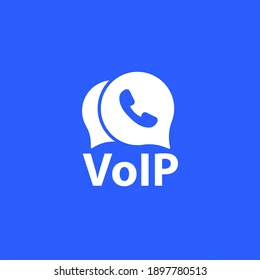 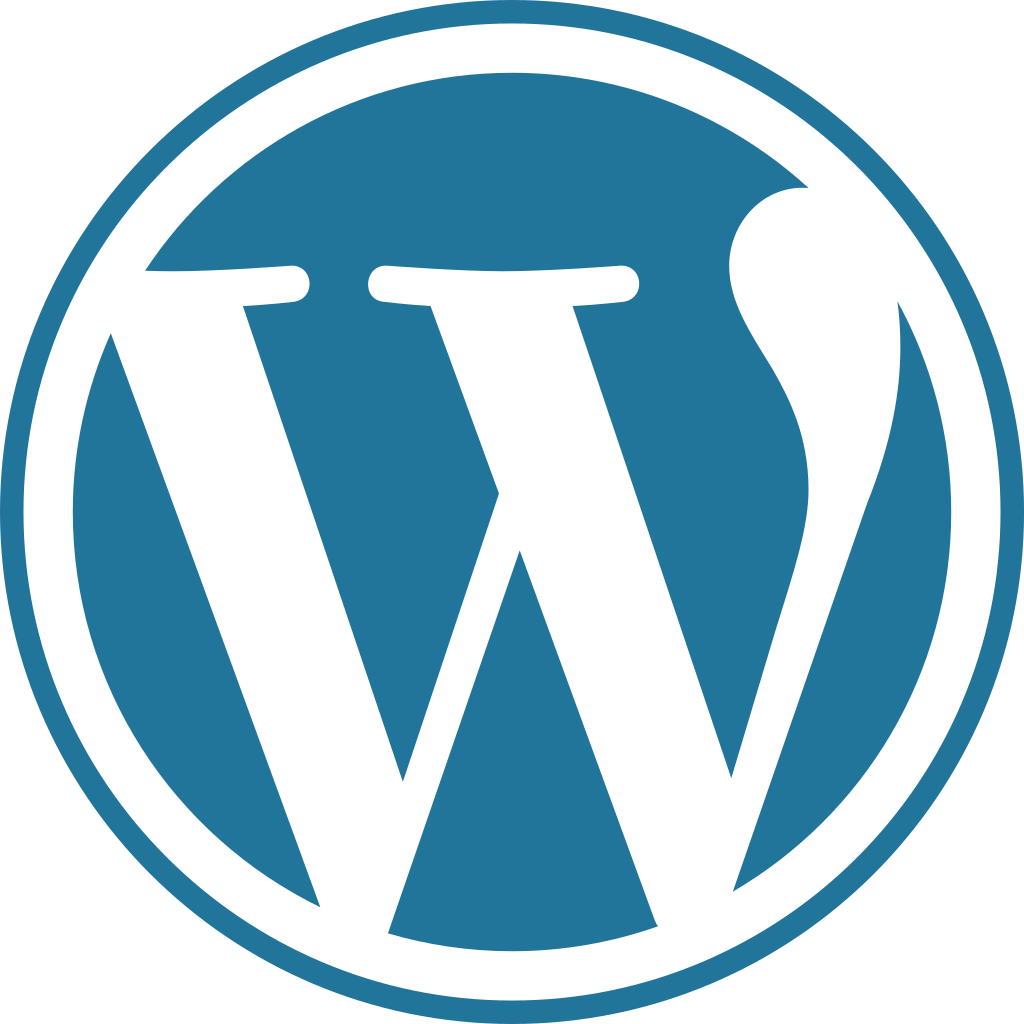 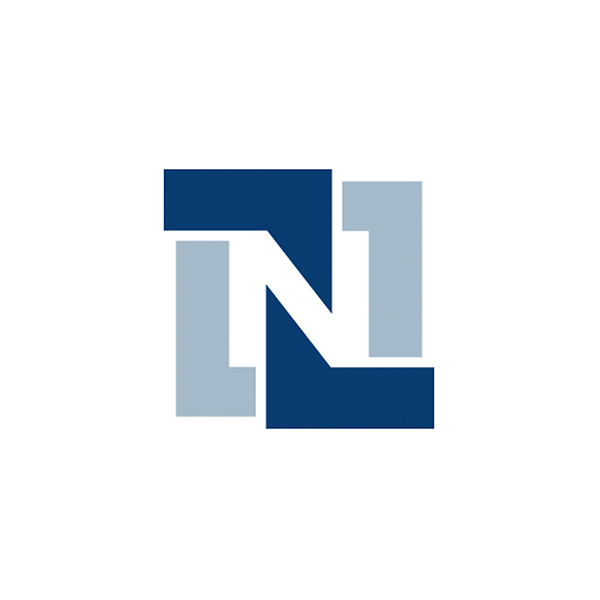 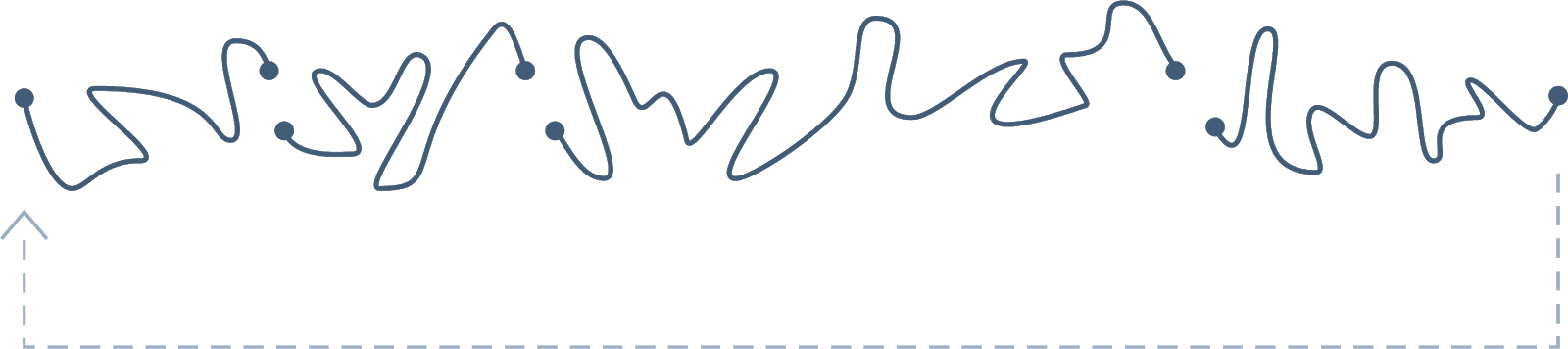 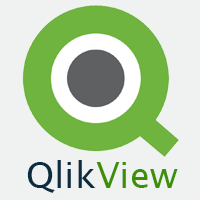 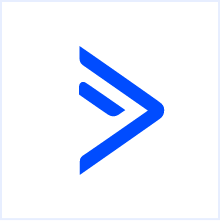 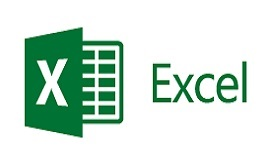 Custom ticketing
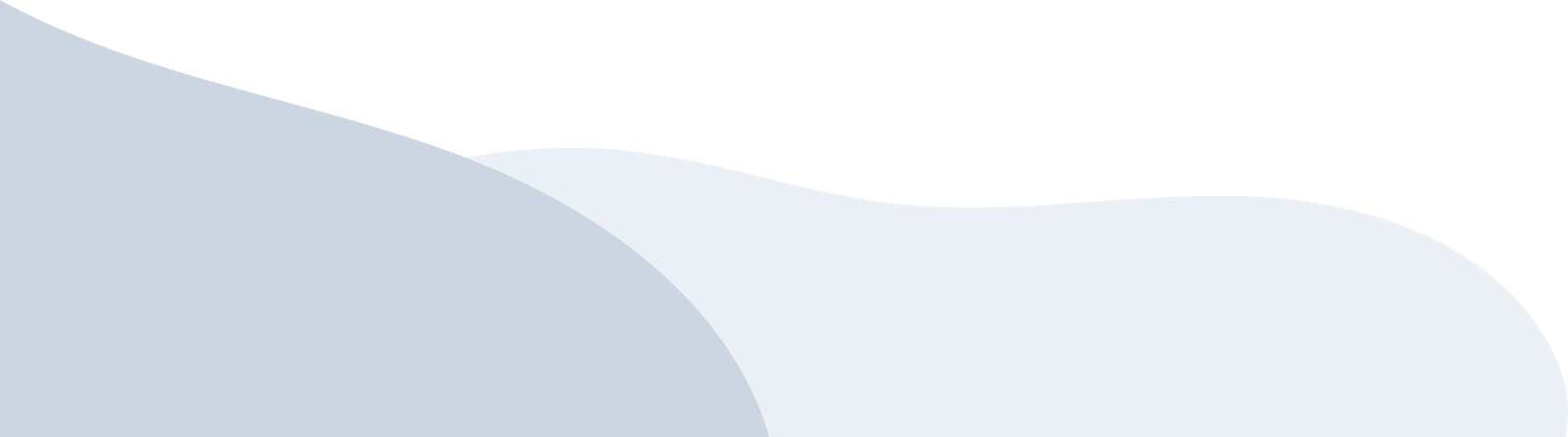 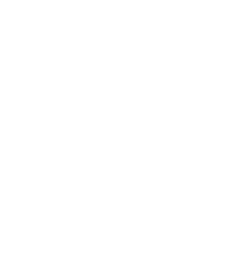 [Speaker Notes: Entonces, ¿qué hacer?

Observamos que el mercado te propone dos maneras para reunir todas las funciones que necesitas.

En primer lugar, puedes adquirir soluciones puntuales para resolver cuestiones específicas, pero tú deberás conectarlas entre sí para cubrir cada instancia del camino realizado por las y los clientes.]
Construida por adquisición
«Gran empresa, poca responsabilidad»
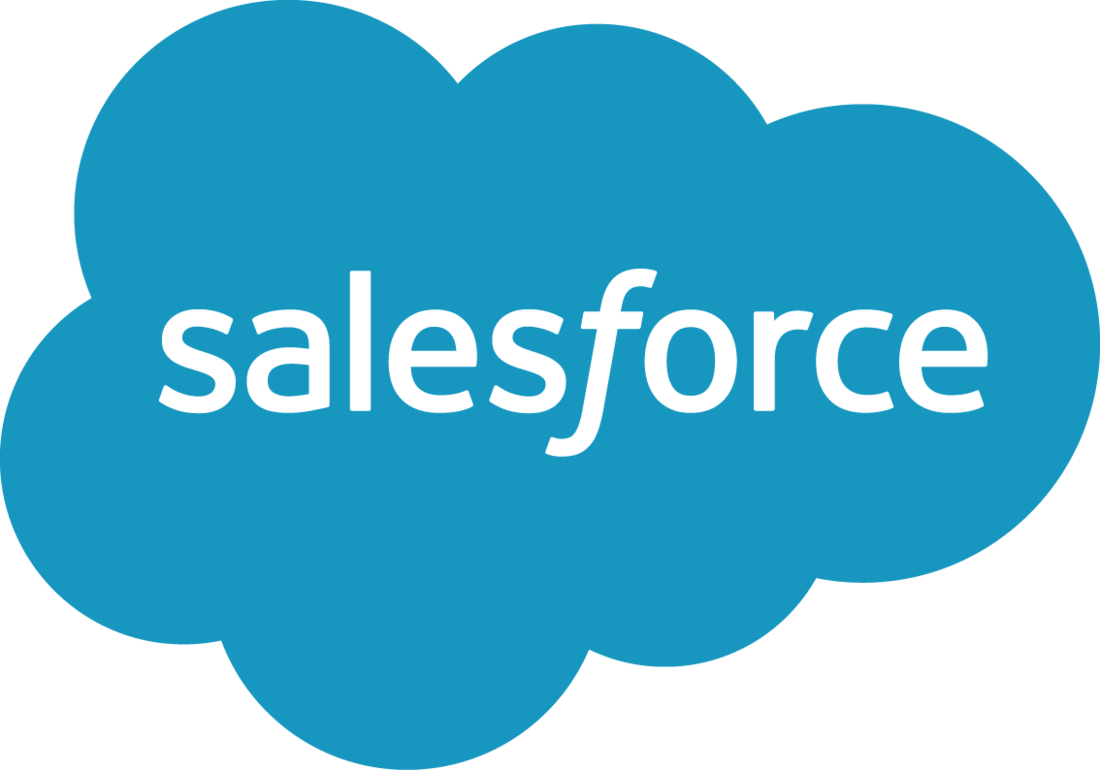 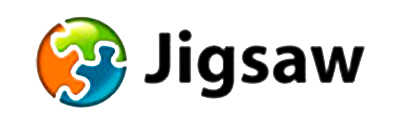 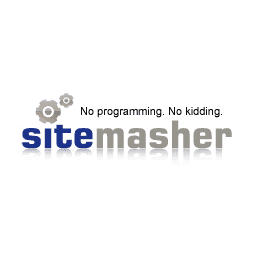 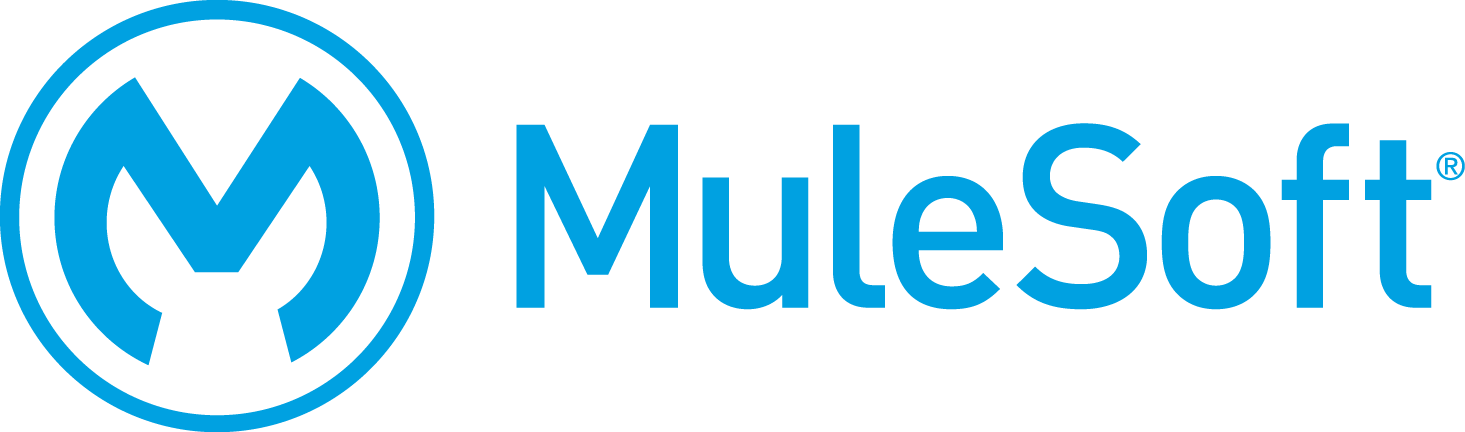 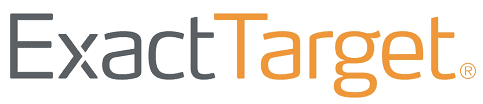 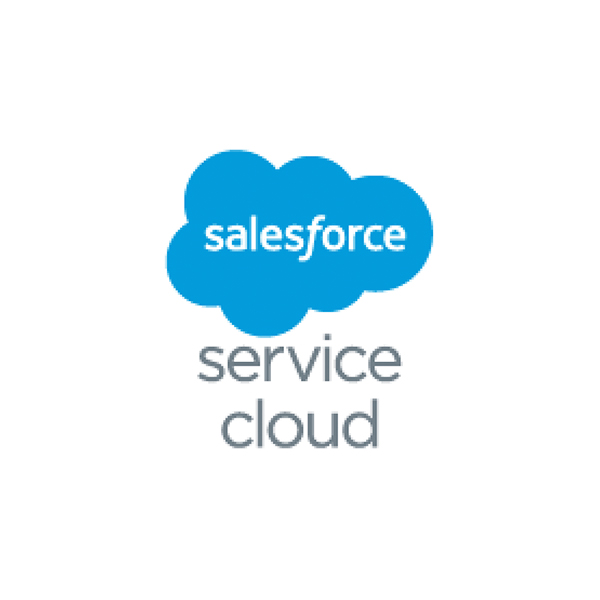 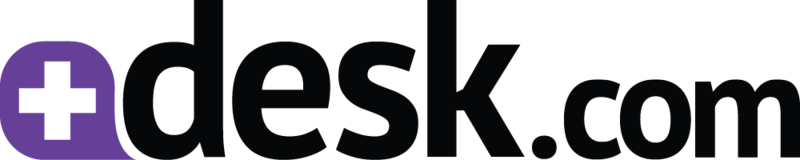 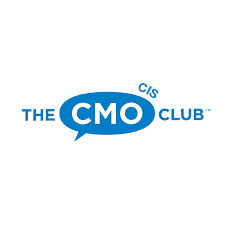 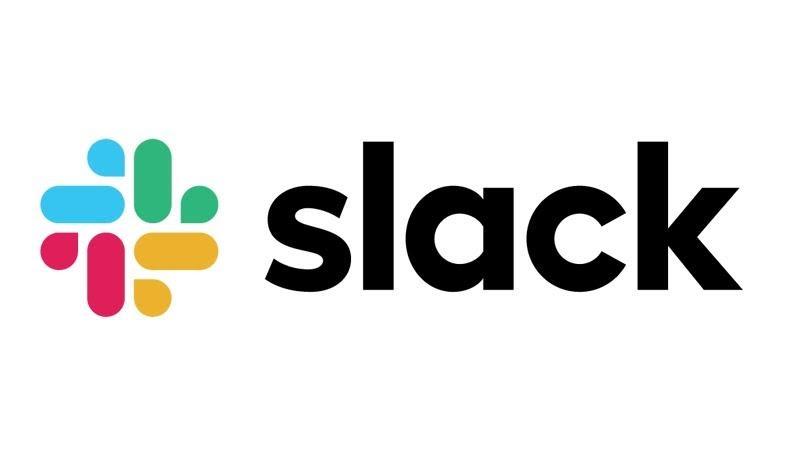 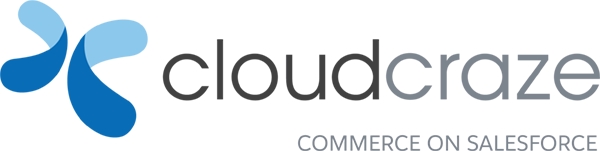 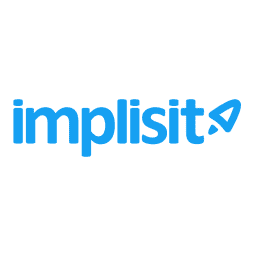 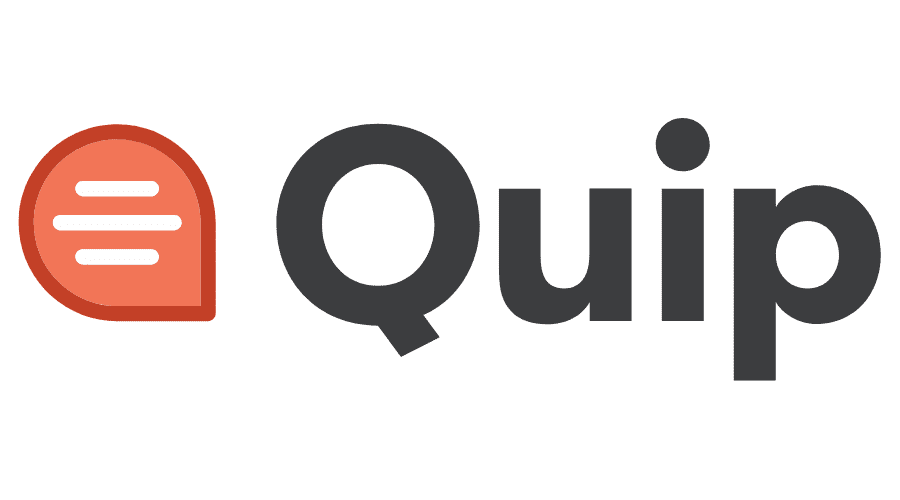 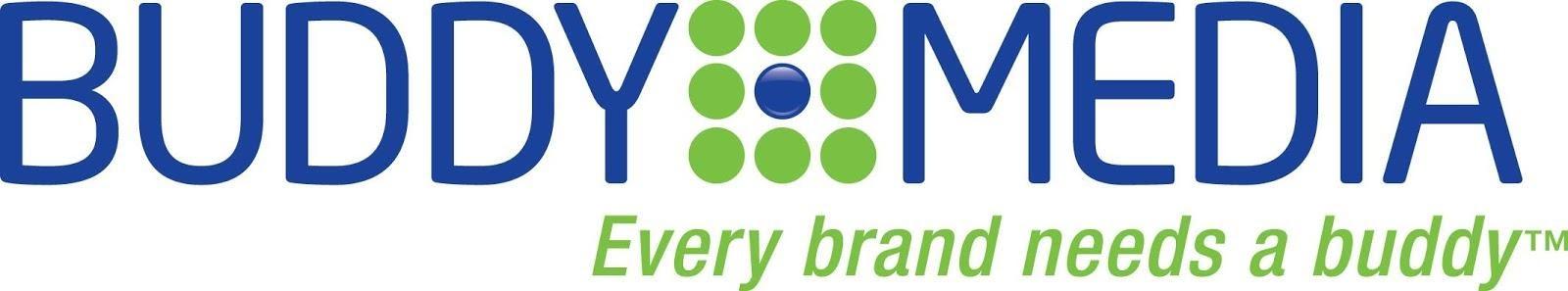 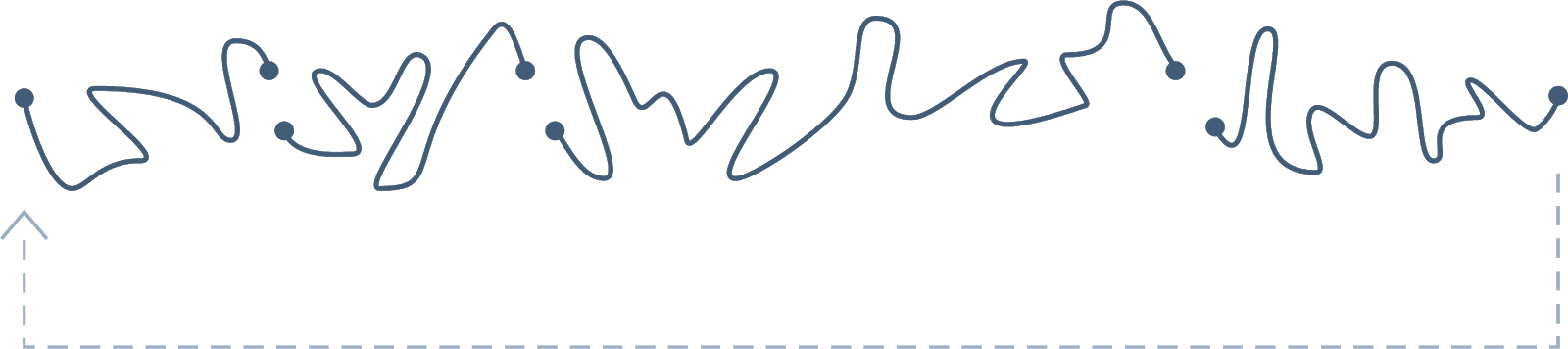 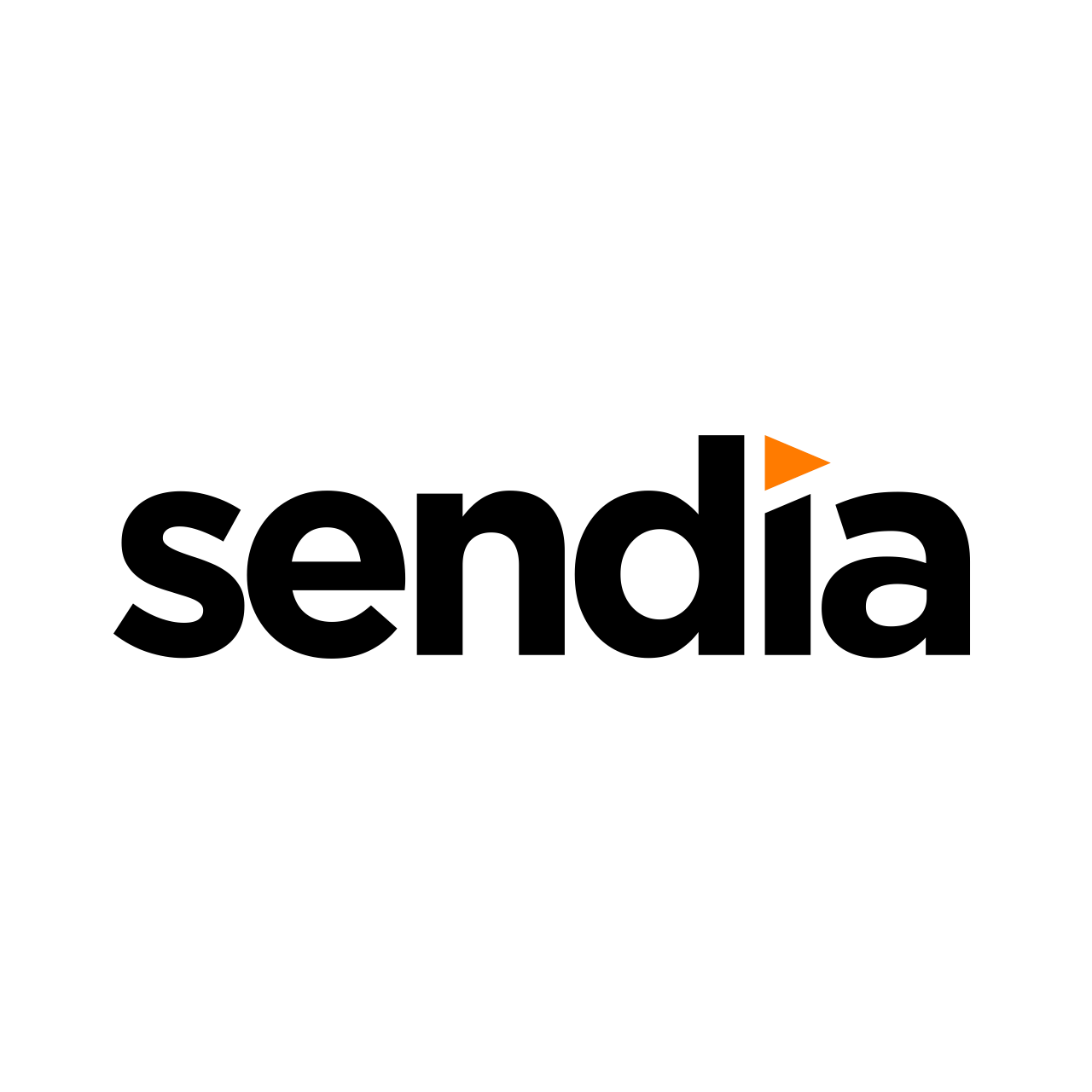 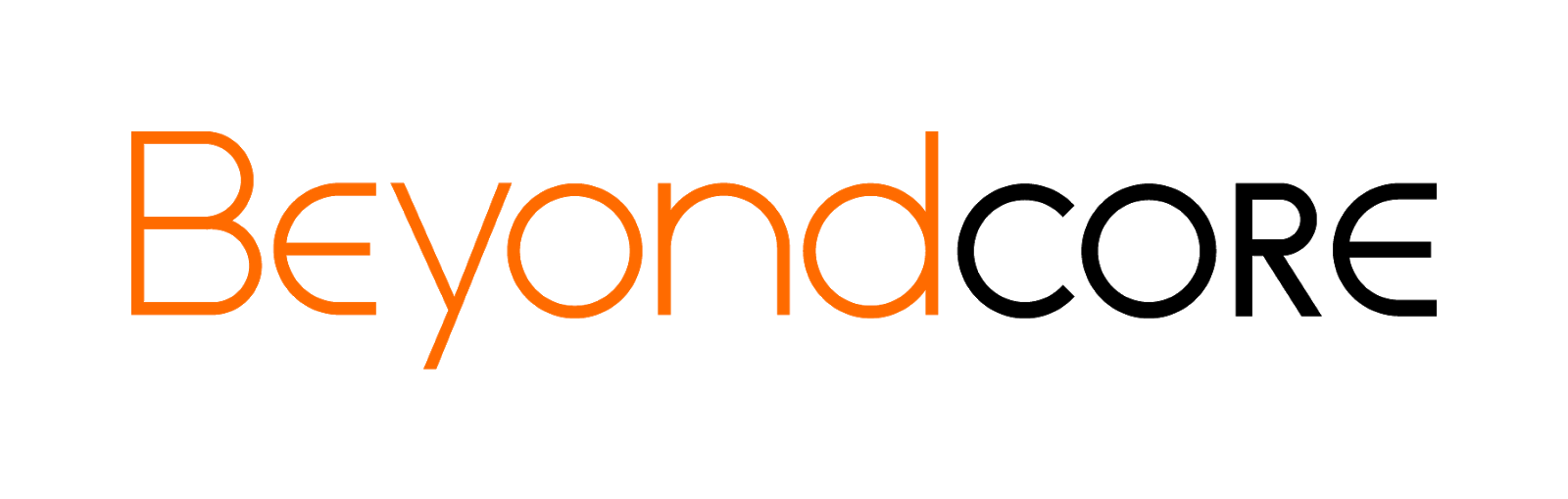 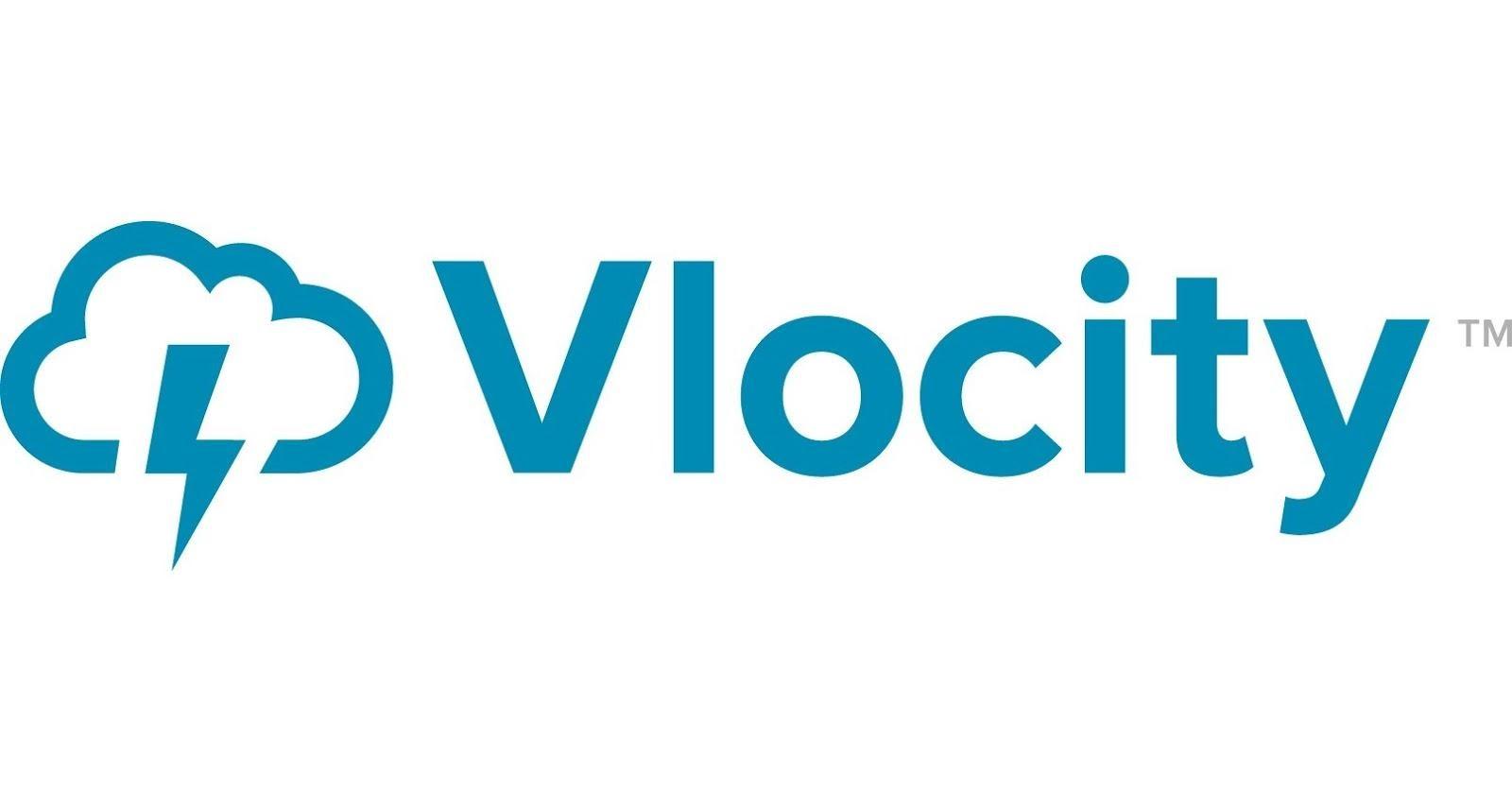 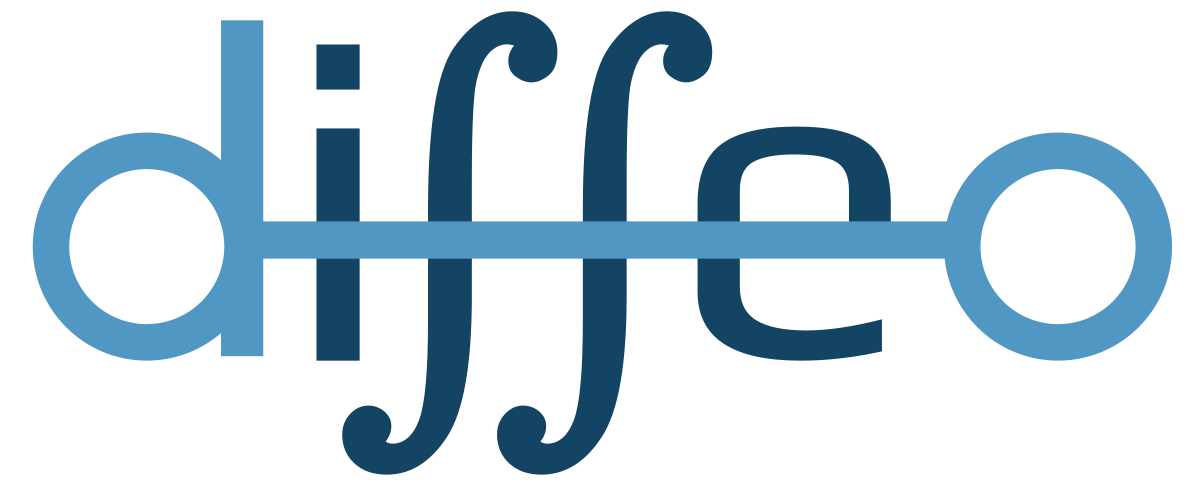 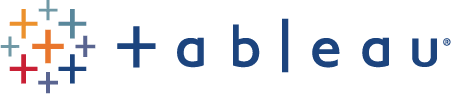 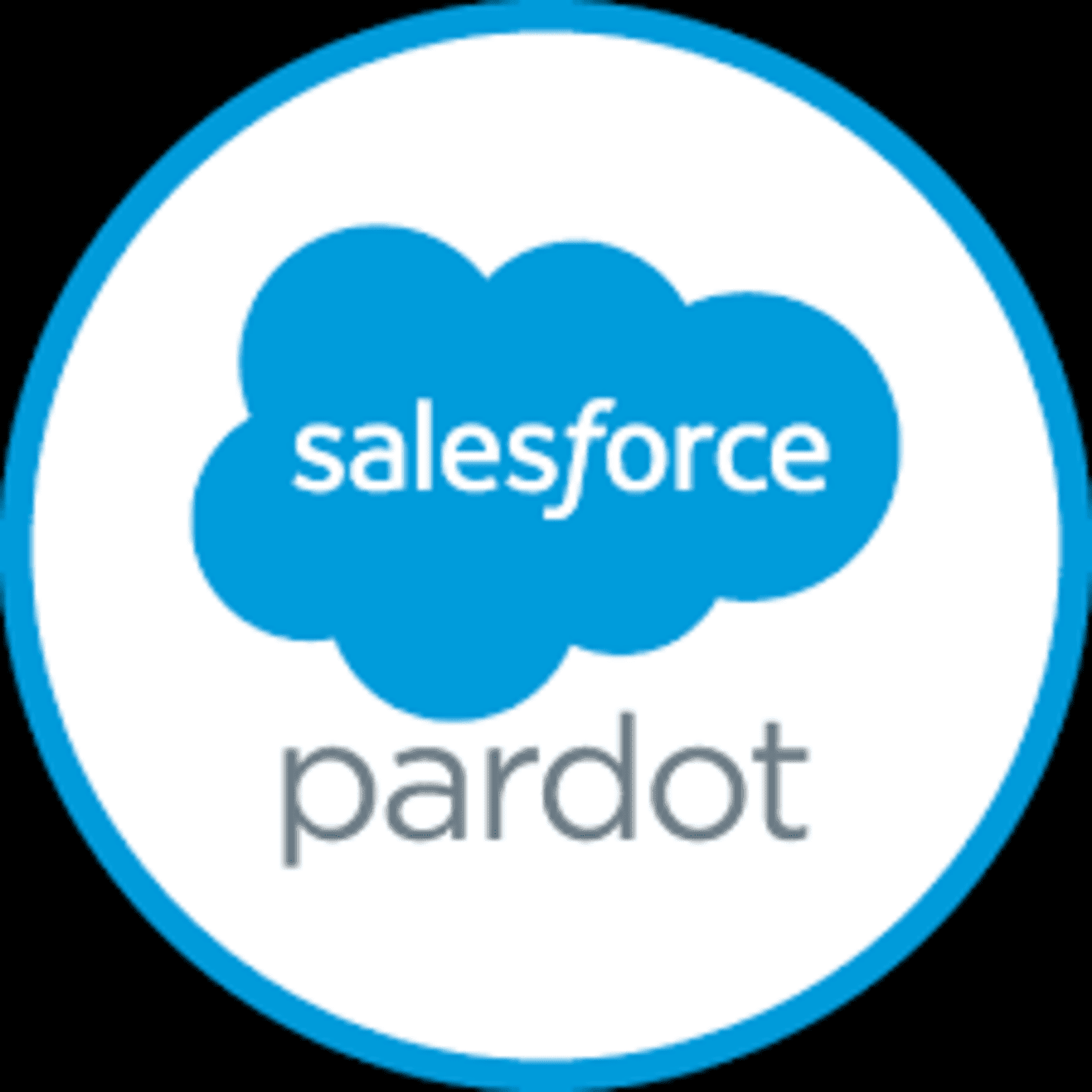 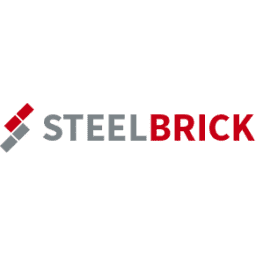 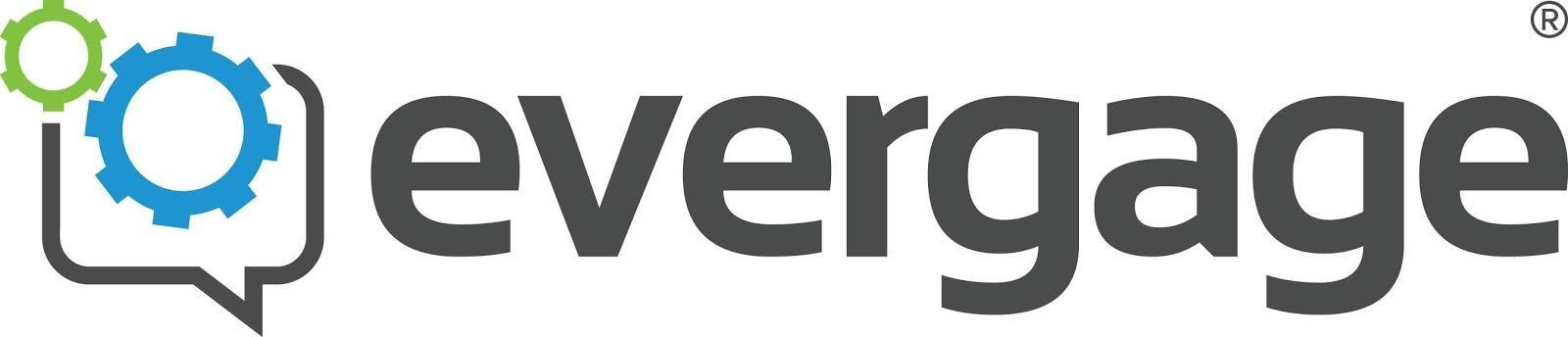 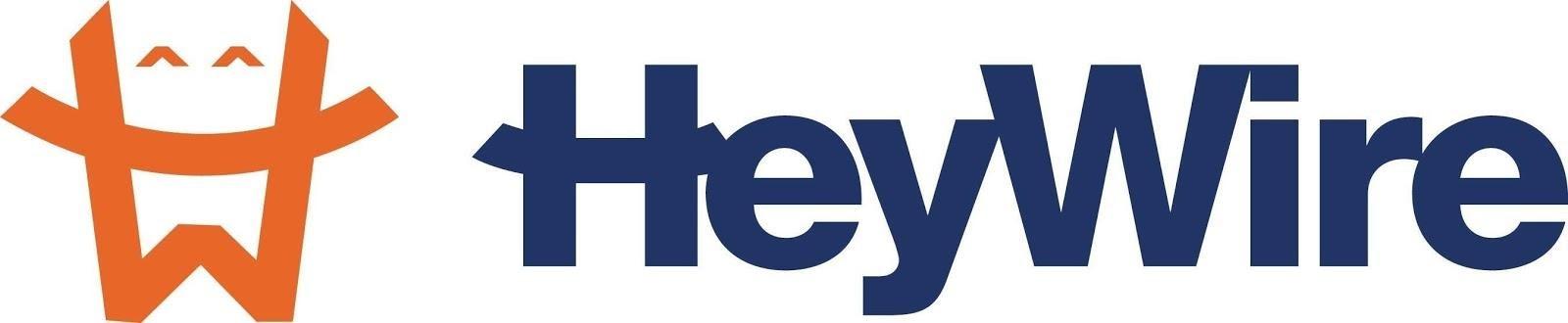 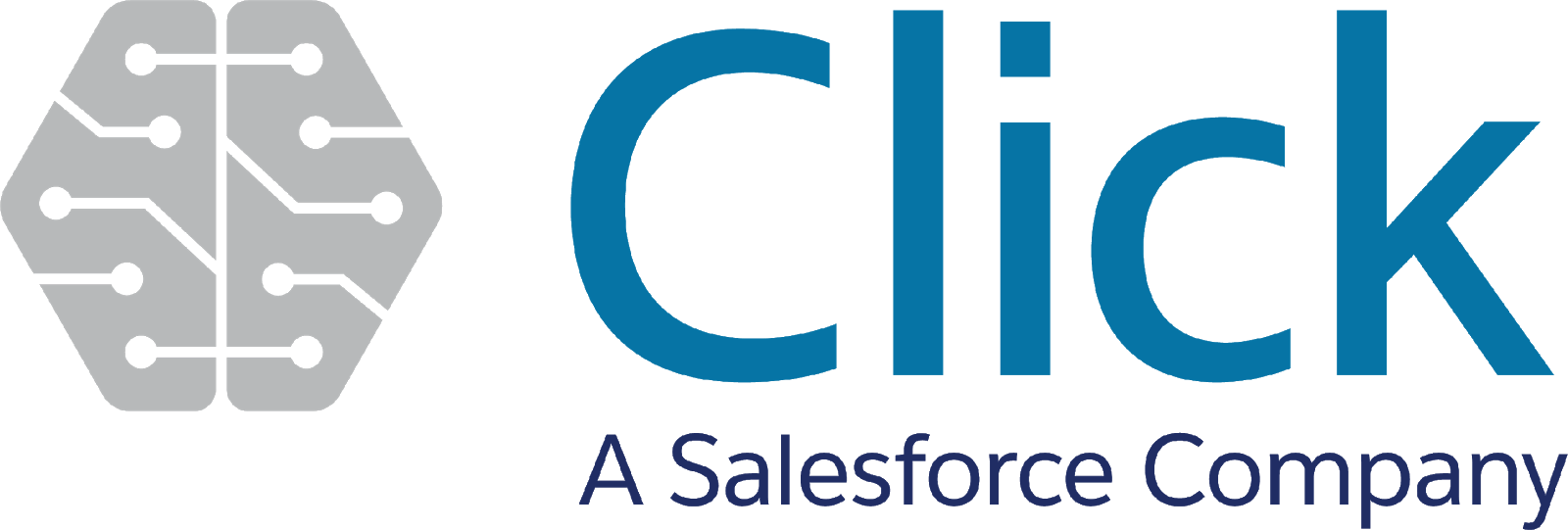 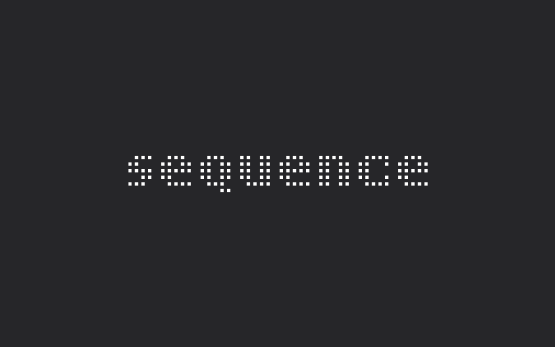 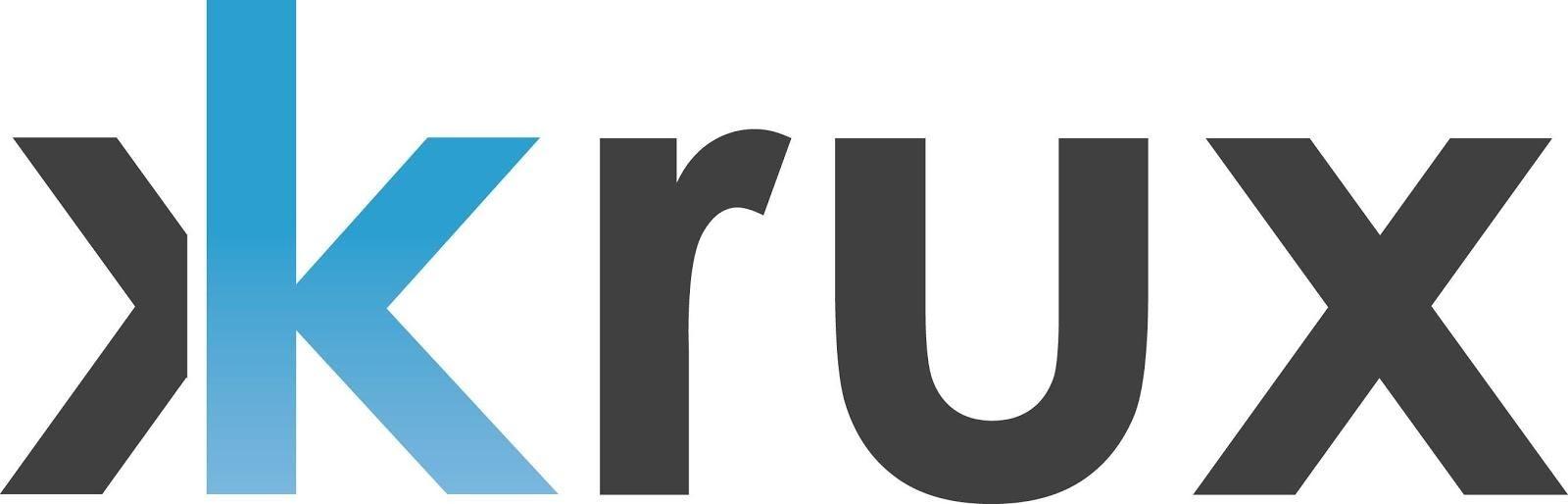 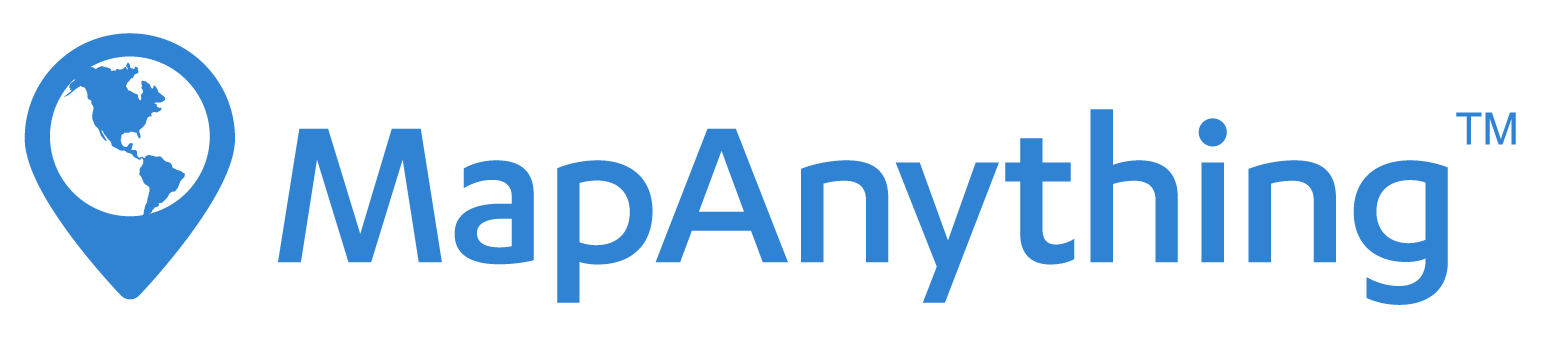 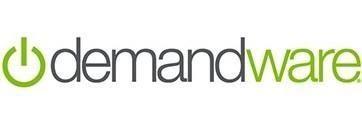 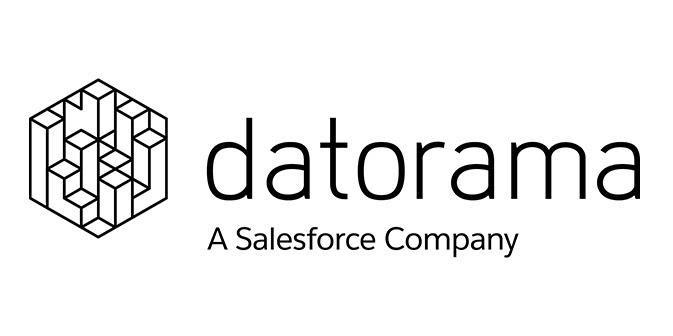 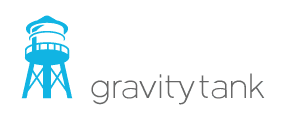 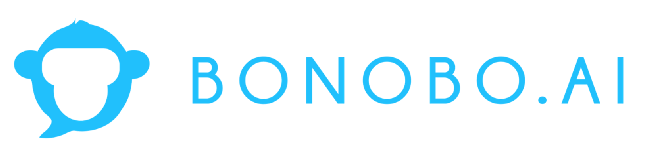 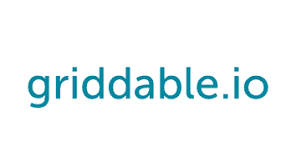 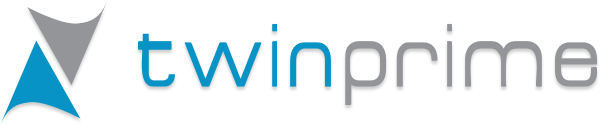 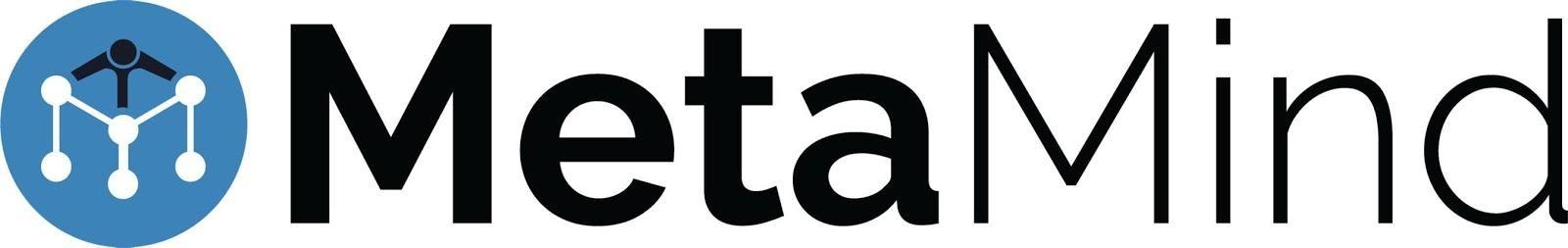 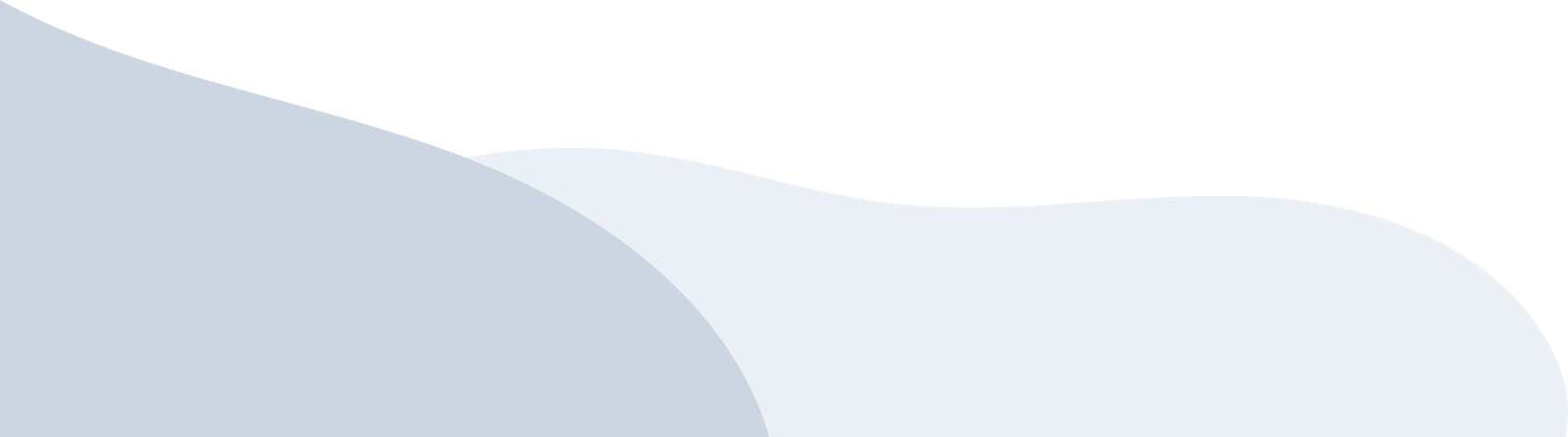 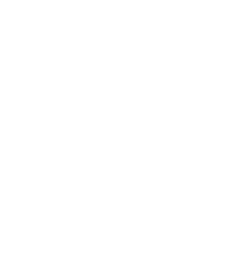 [Speaker Notes: O

Sabes que necesitas un sistema unificado, por lo que eliges una solución que se presenta como una plataforma, pero realmente es el producto de una agresiva estrategia de adquisición.

Aunque estas plataformas parezcan fáciles de utilizar y muy completas, lo cierto es que pueden tener códigos base e interfaces de usuario muy diferentes, de modo que solo comparten una marca.]
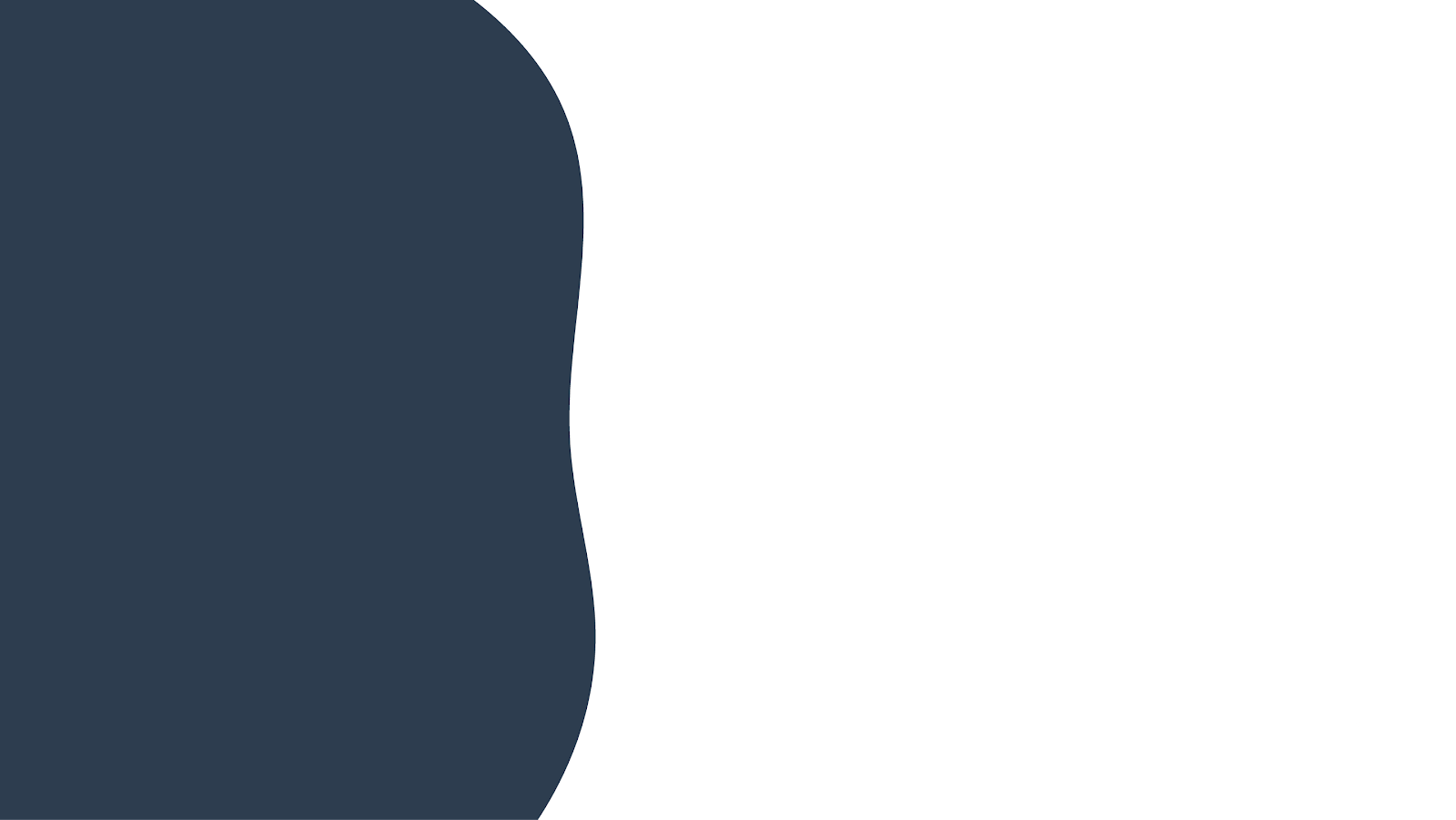 Construida por ti
Herramientas aisladas 
Hacen que sea más difícil alinearse

Pobre experiencia de usuarioHace que sea más difícil de adoptar

Un conjunto poco flexible 
Hace que sea más difícil de adaptar
El precio de unir «las partes»
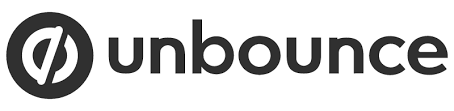 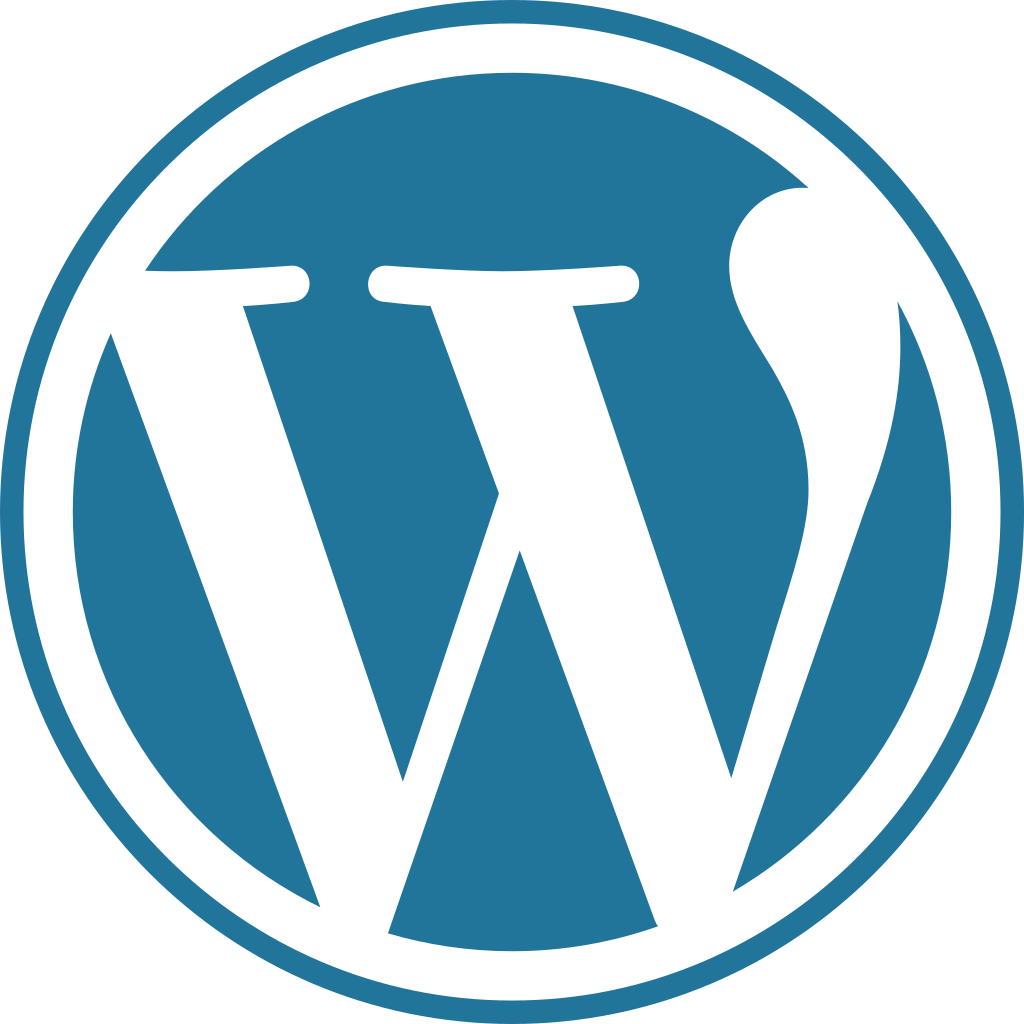 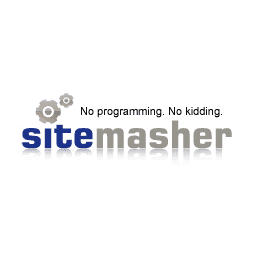 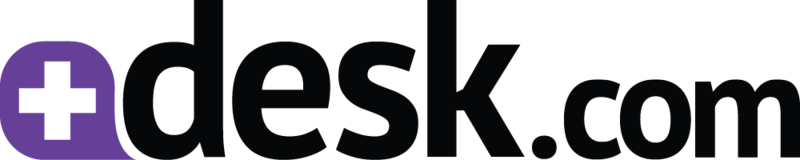 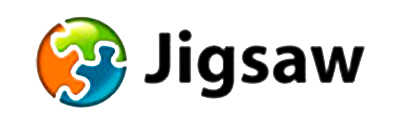 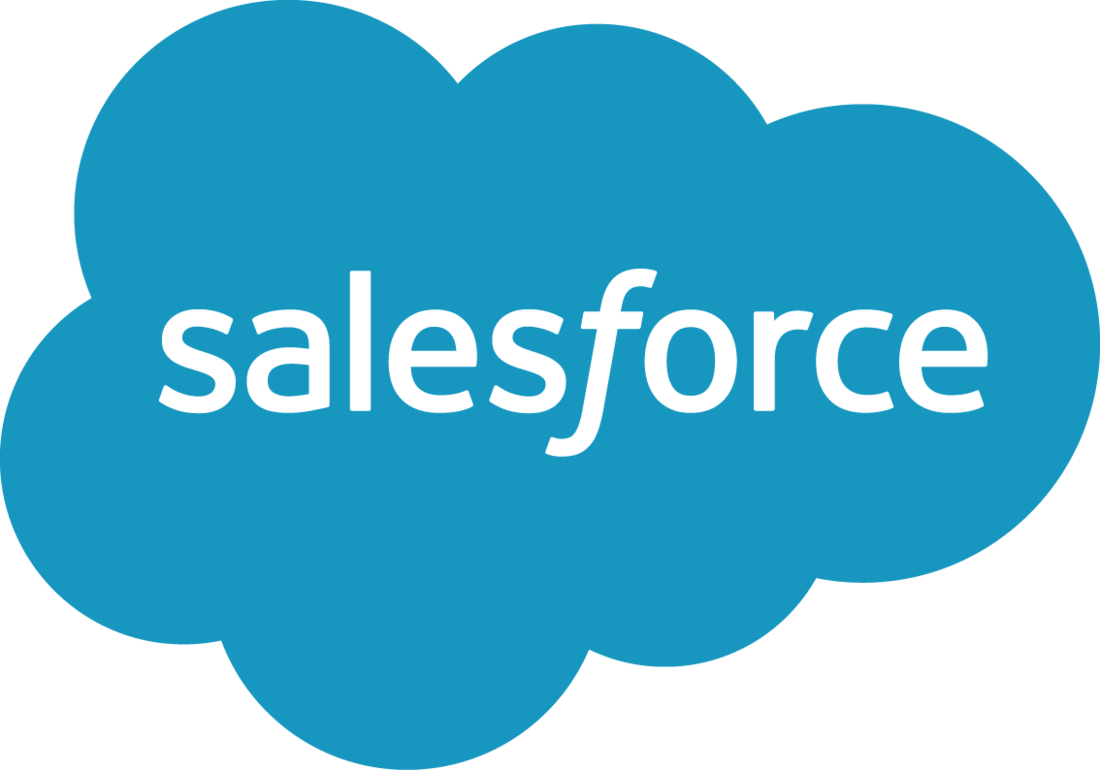 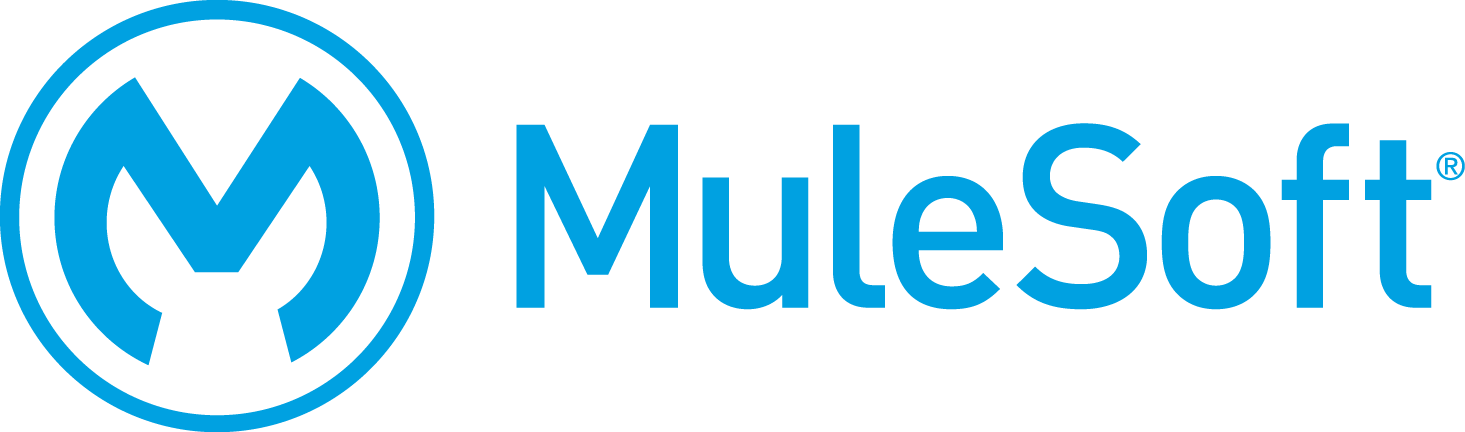 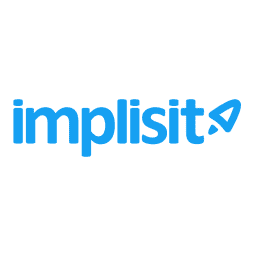 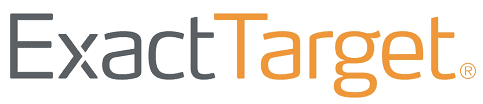 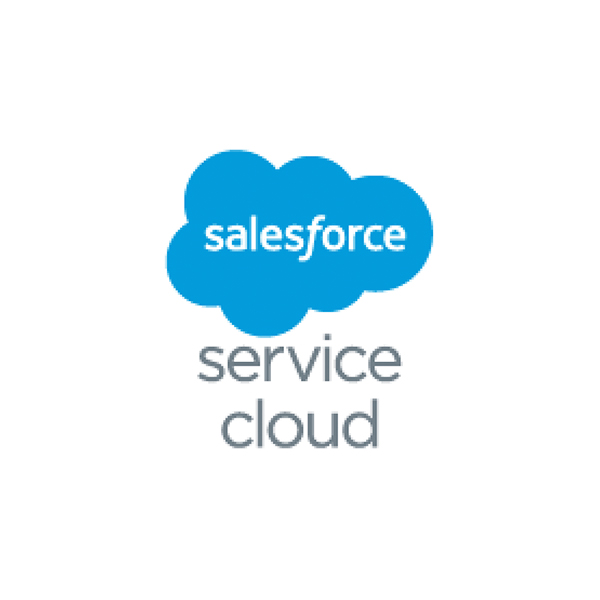 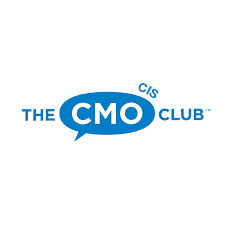 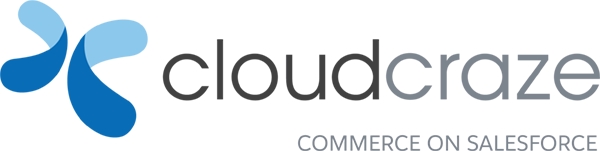 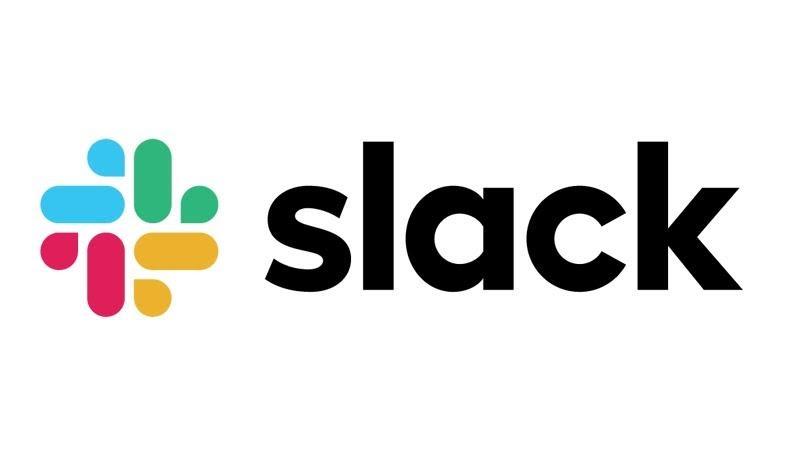 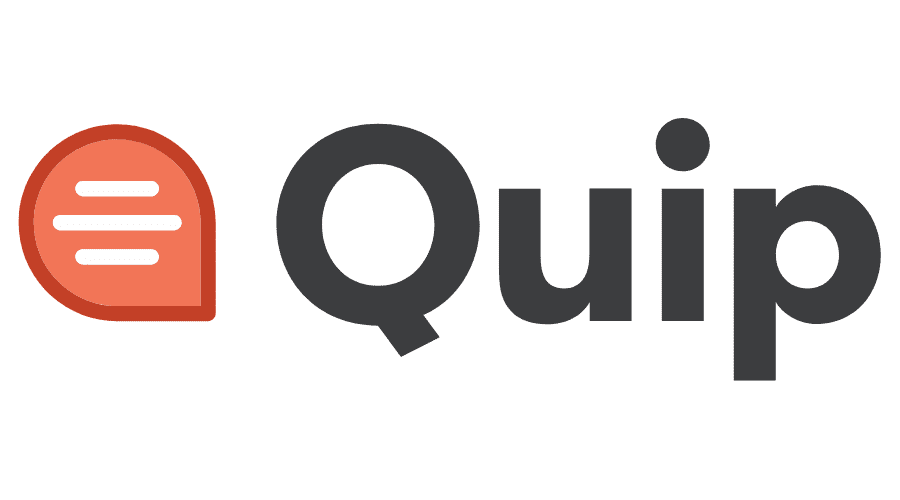 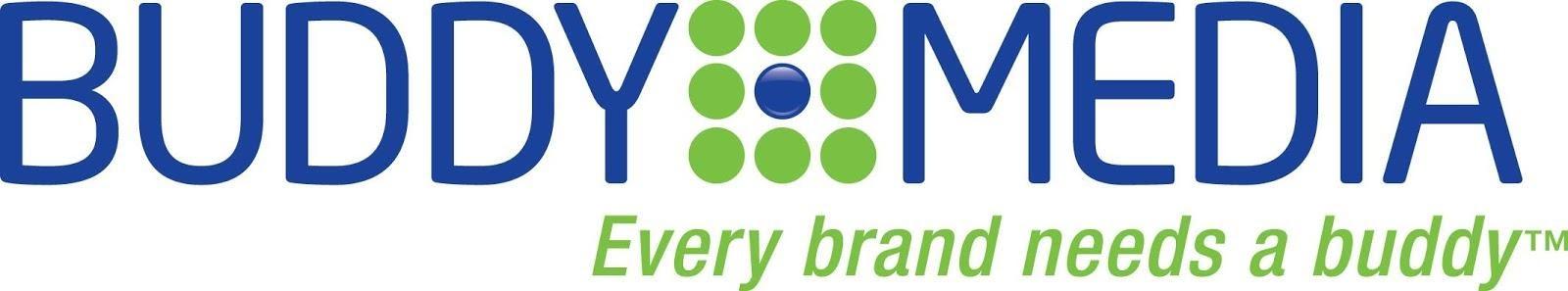 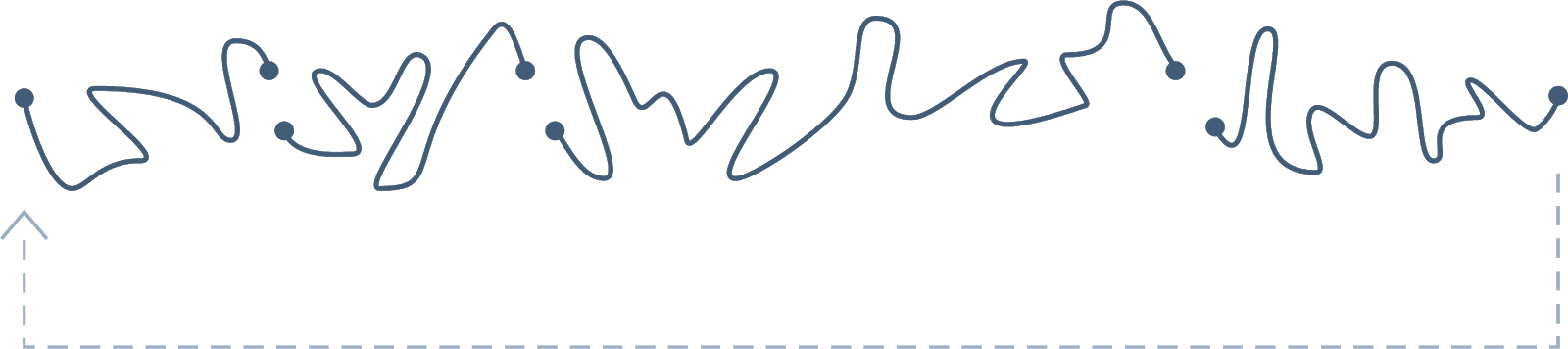 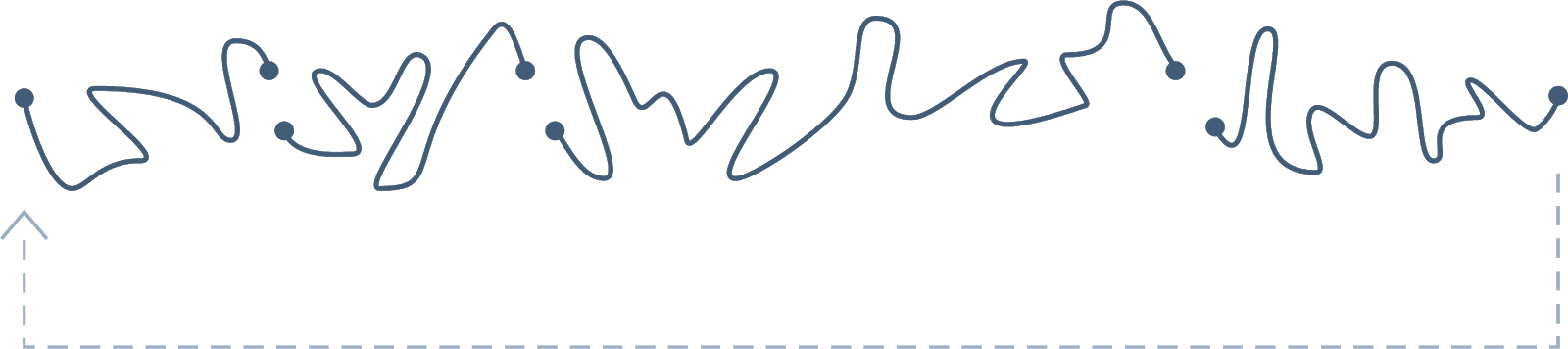 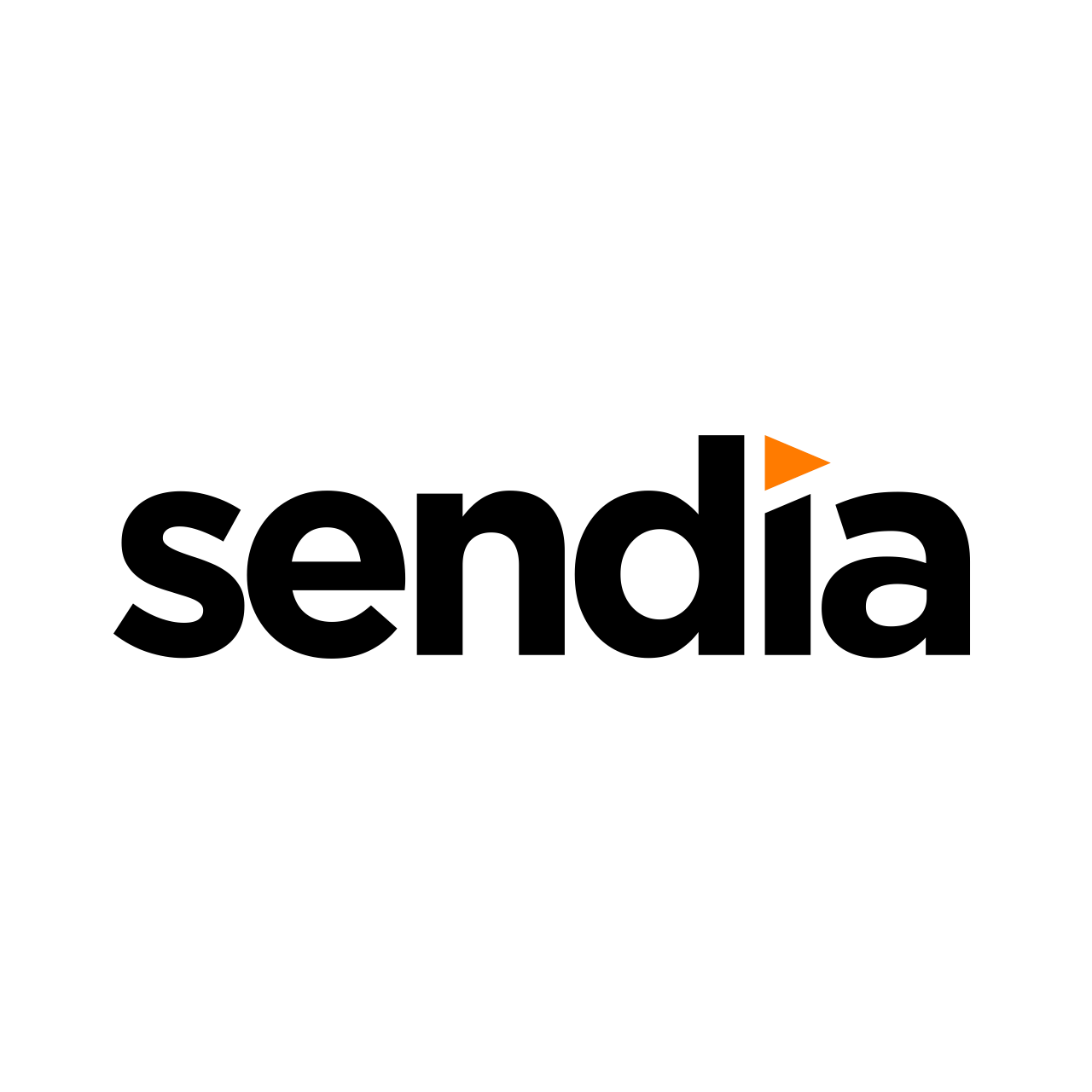 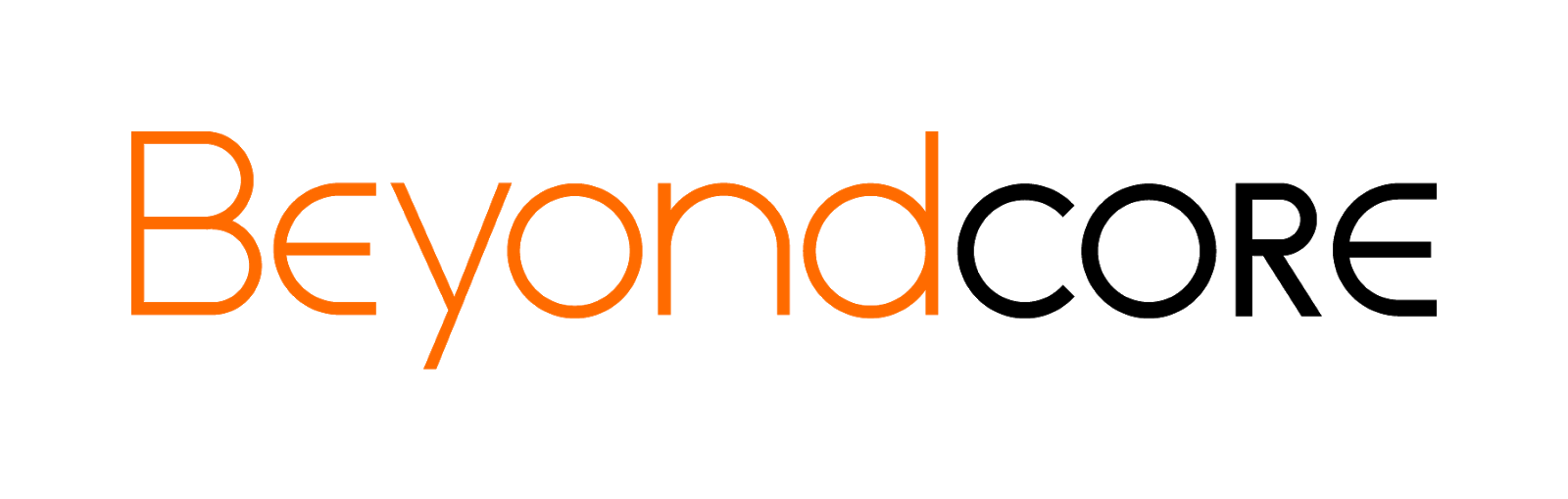 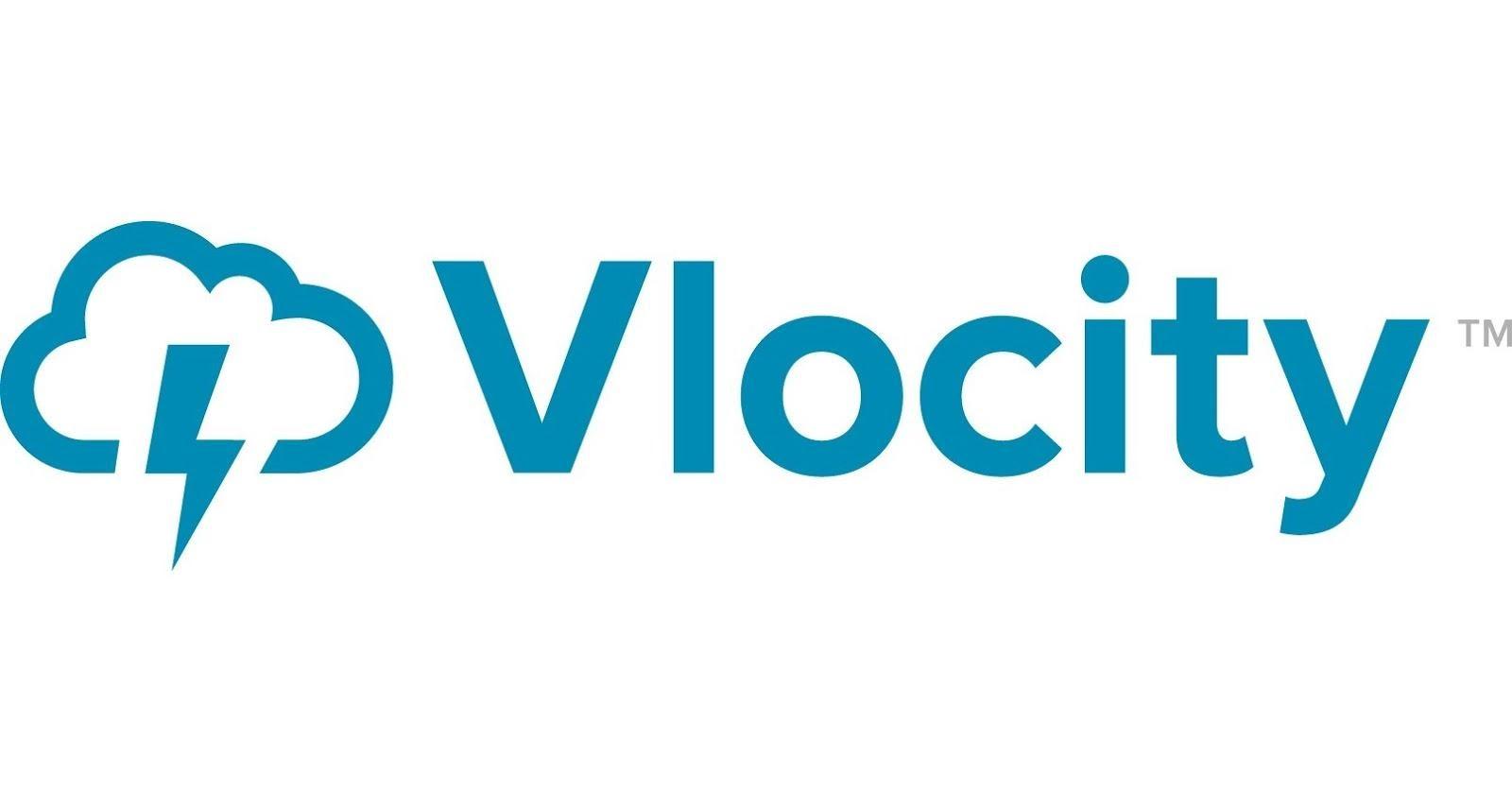 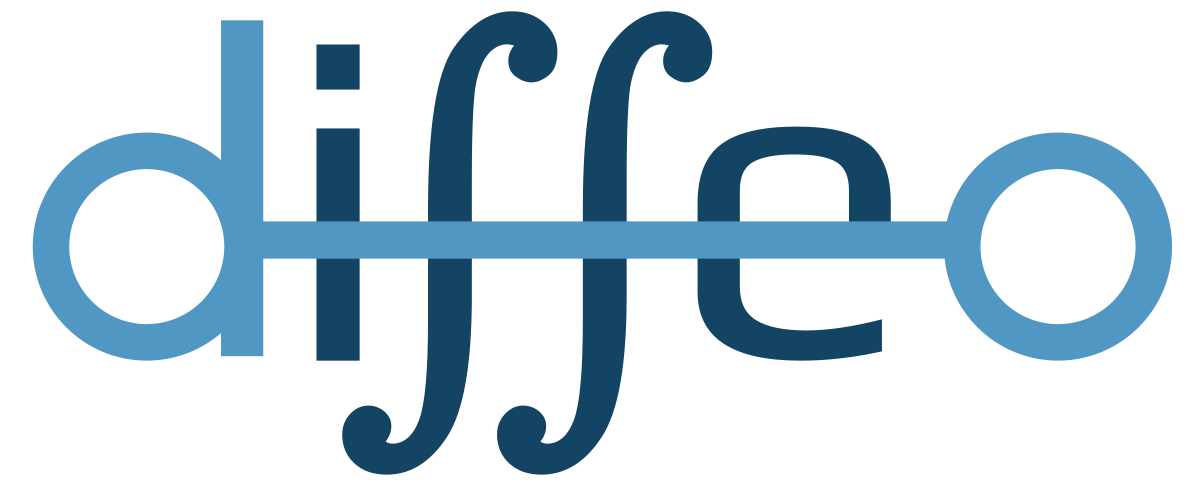 Construida por adquisición
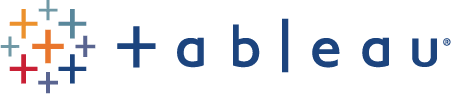 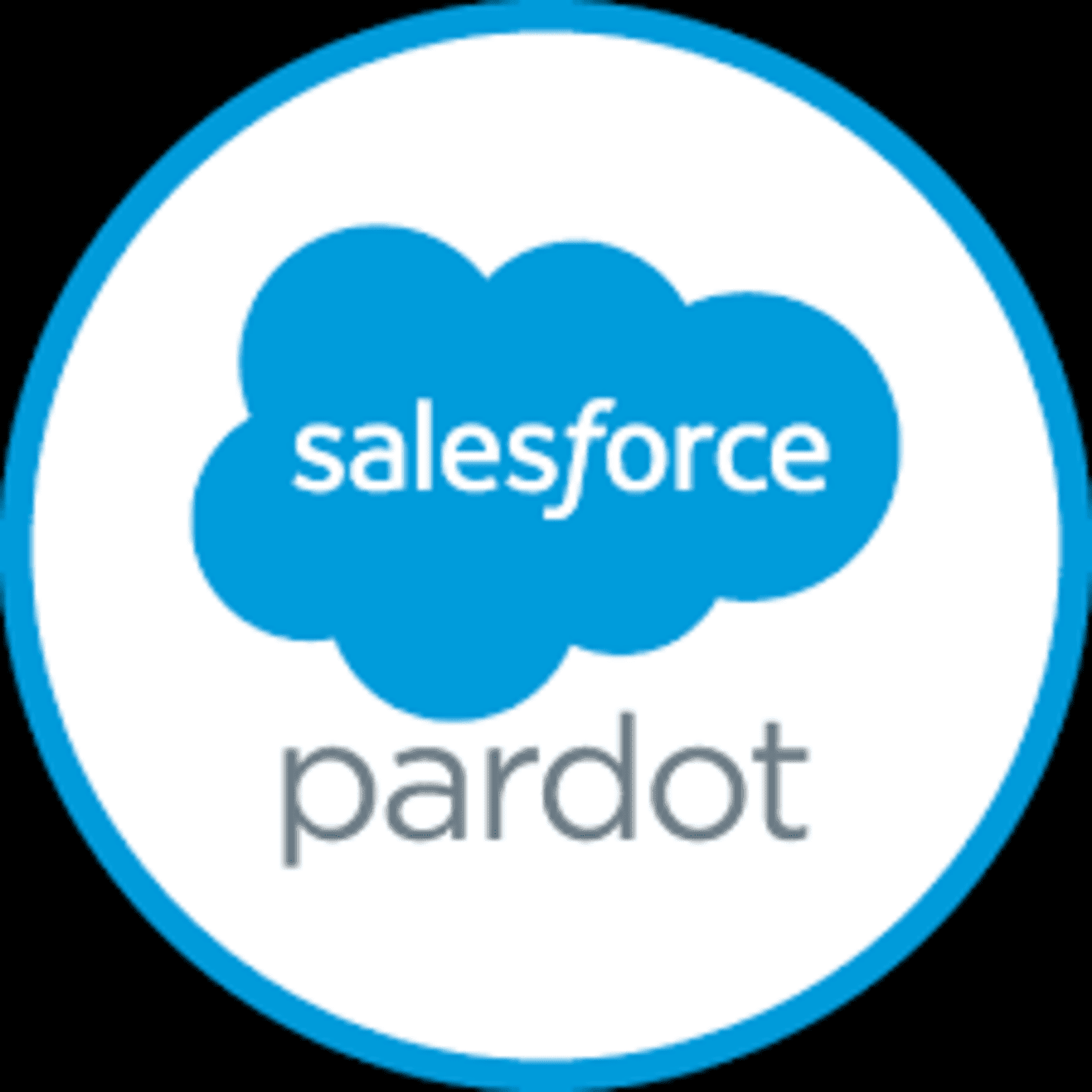 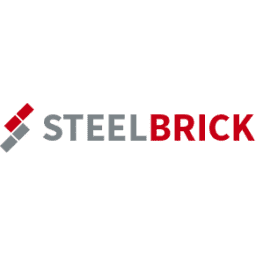 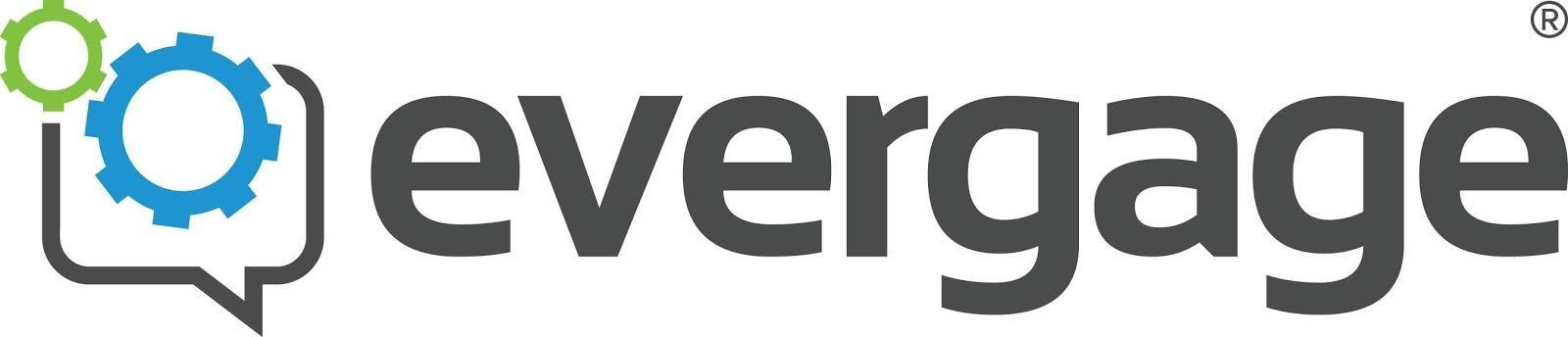 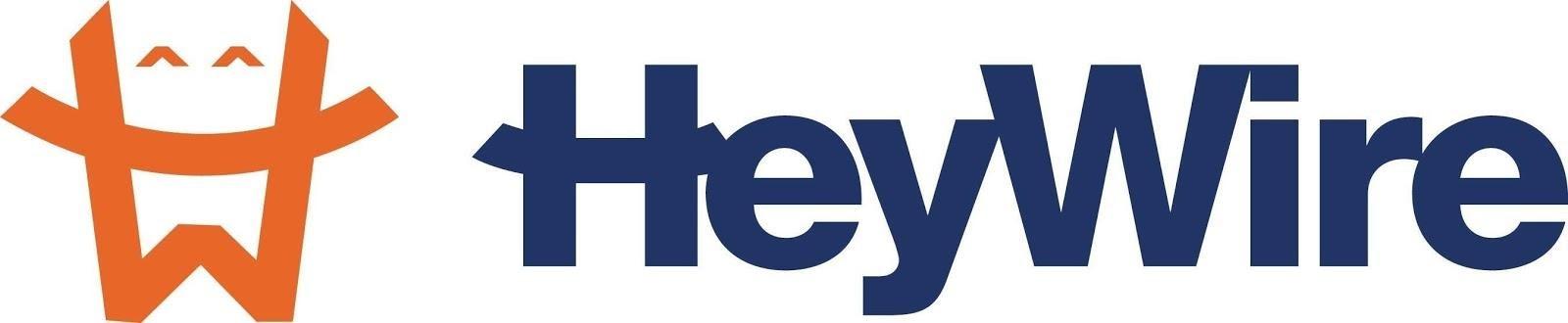 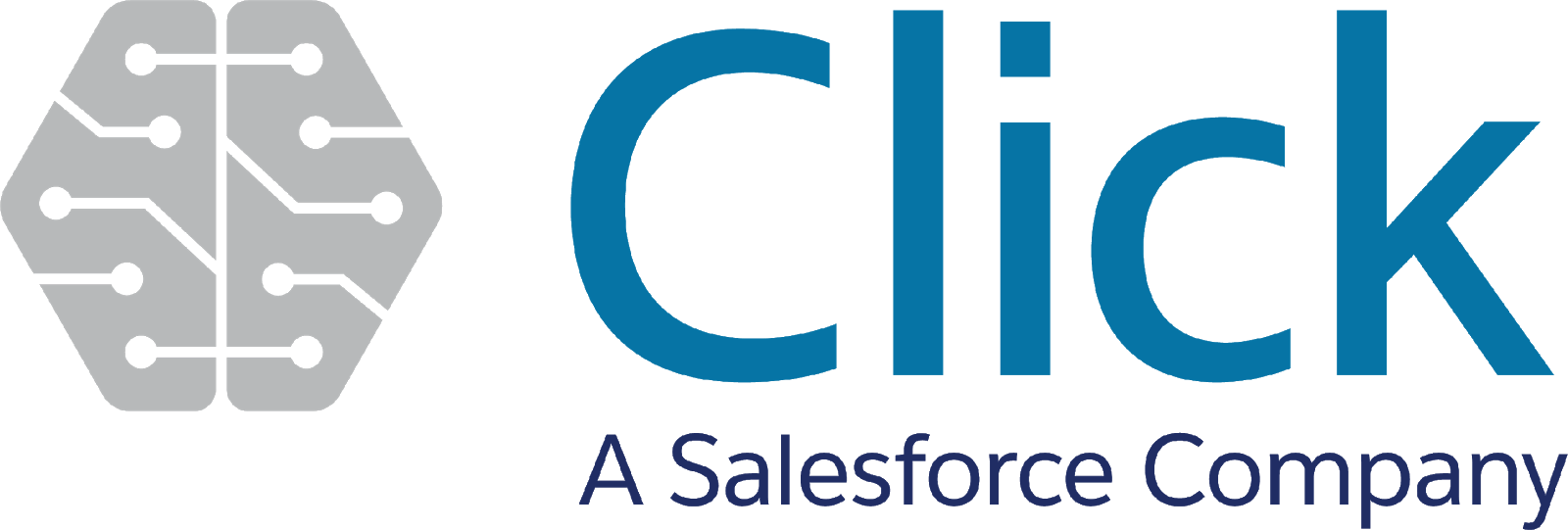 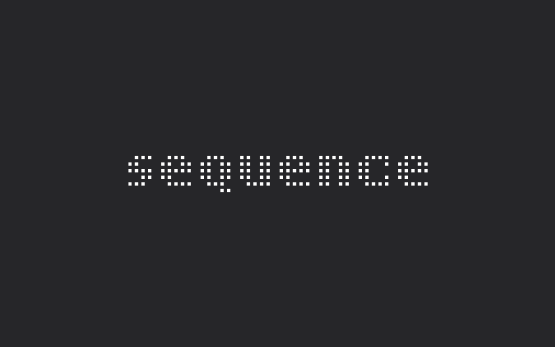 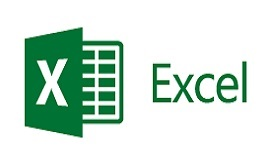 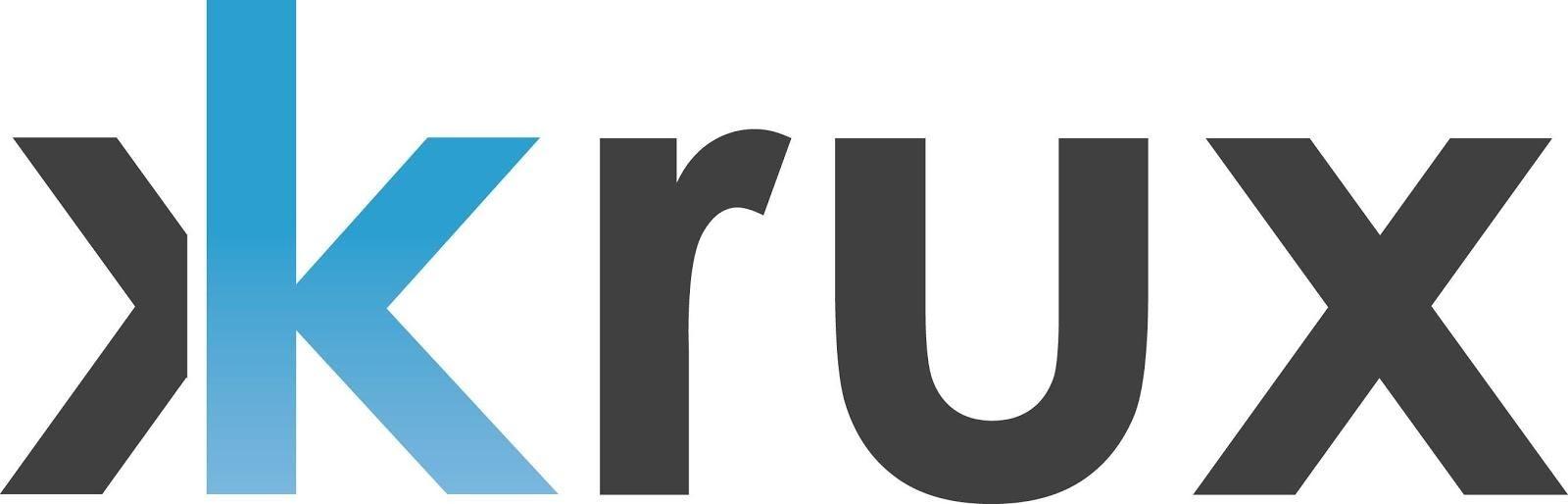 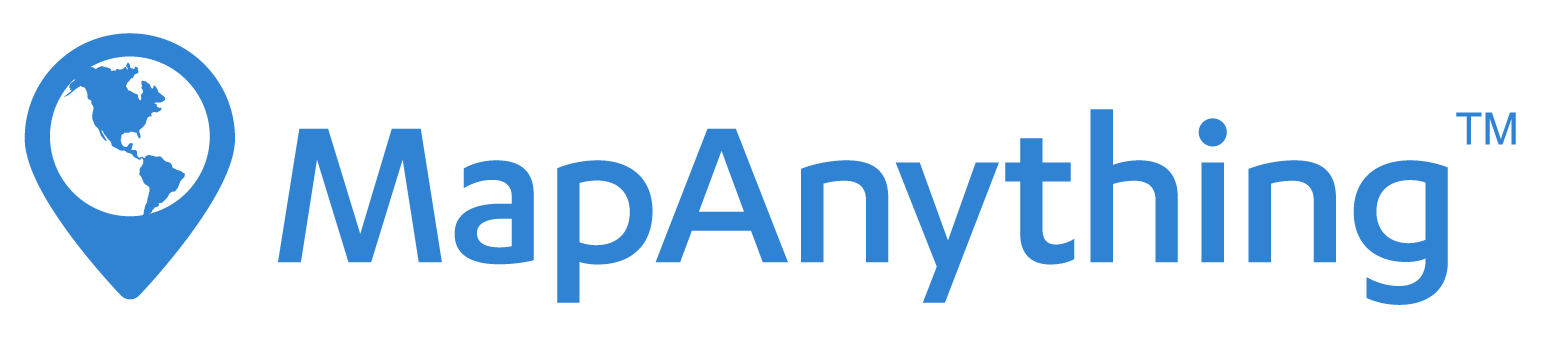 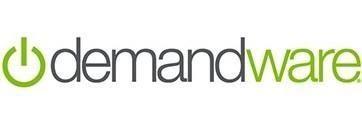 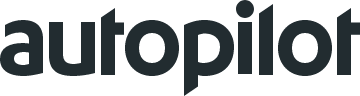 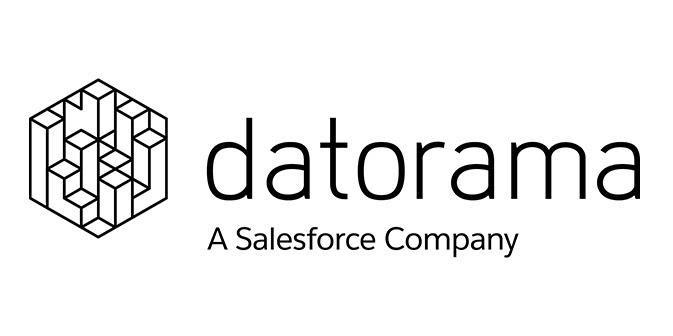 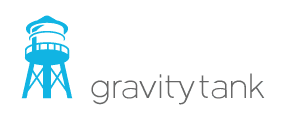 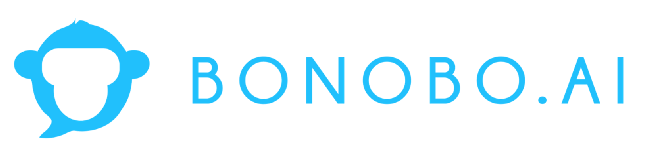 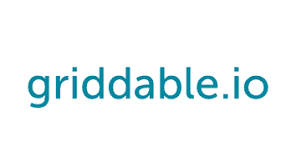 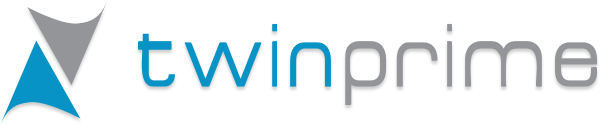 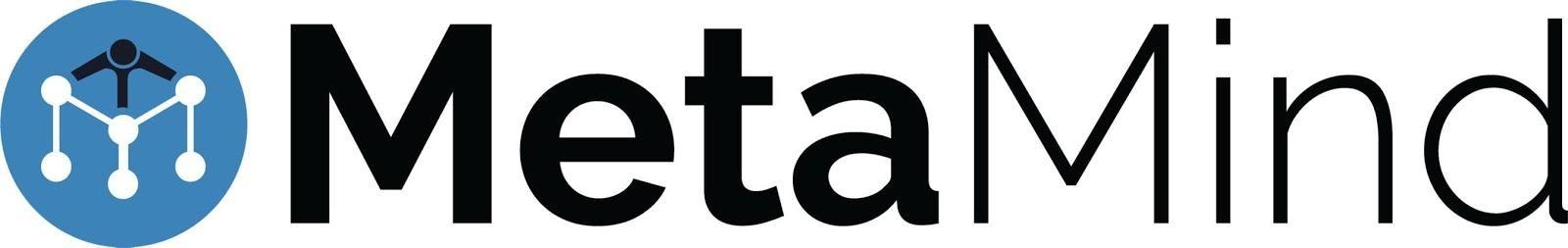 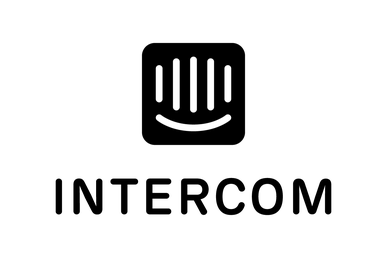 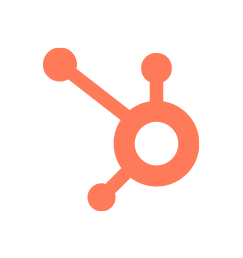 [Speaker Notes: Ambas opciones te llevan al mismo resultado.

Cuando los datos, los equipos y los procesos no están alineados, los resultados poco eficientes se notan en la experiencia de la clientela. 

Trabajar con múltiples sistemas te lleva a una tasa de adopción muy baja, lo que genera grandes problemas.  

Y cuando ocurren cambios críticos en la empresa o en la industria, como vimos el año pasado, adaptarse se vuelve muy difícil y muy caro. 

Todos estos efectos colaterales se suman para impactar negativamente en tus ingresos y posteriormente también afectan tu capacidad para crecer.]
HubSpot es 
diferente
[Speaker Notes: Todo lo anterior es lo que nos inspiró para construir HubSpot de una forma distinta.]
Un única fuente de información
Te permite alinearte más fácilmente

Una experiencia de usuario intuitivaHace que sea más fácil de adoptar

Un código base unificado
La vuelve más fácil de adaptar
Diseñada para el crecimiento
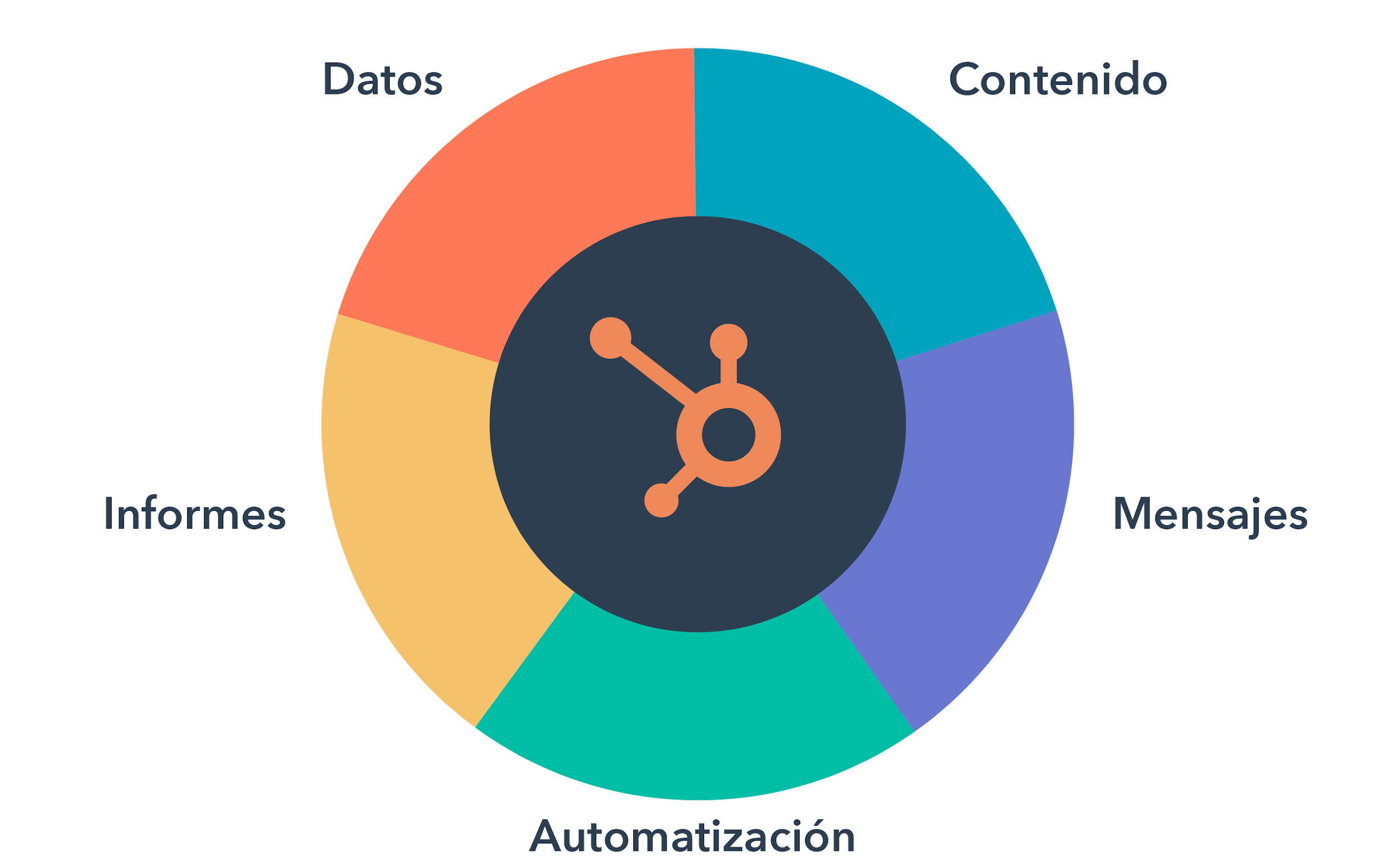 [Speaker Notes: Cuando el diseño tiene en cuenta las necesidades de base, cada cliente obtiene un producto que le permite:

Mejorar la experiencia de sus compradores a través de un registro único de su clientela.
Acelerar la eficiencia del equipo combinando todos los esfuerzos en una experiencia de usuario intuitiva.
Reducir el precio total de propiedad evitando los gastos relacionados con la adaptación de un sistema poco flexible que integra diferentes partes con múltiples códigos base.]
¿Un CRM no era una herramienta de ventas?
Qué es una plataforma de CRM
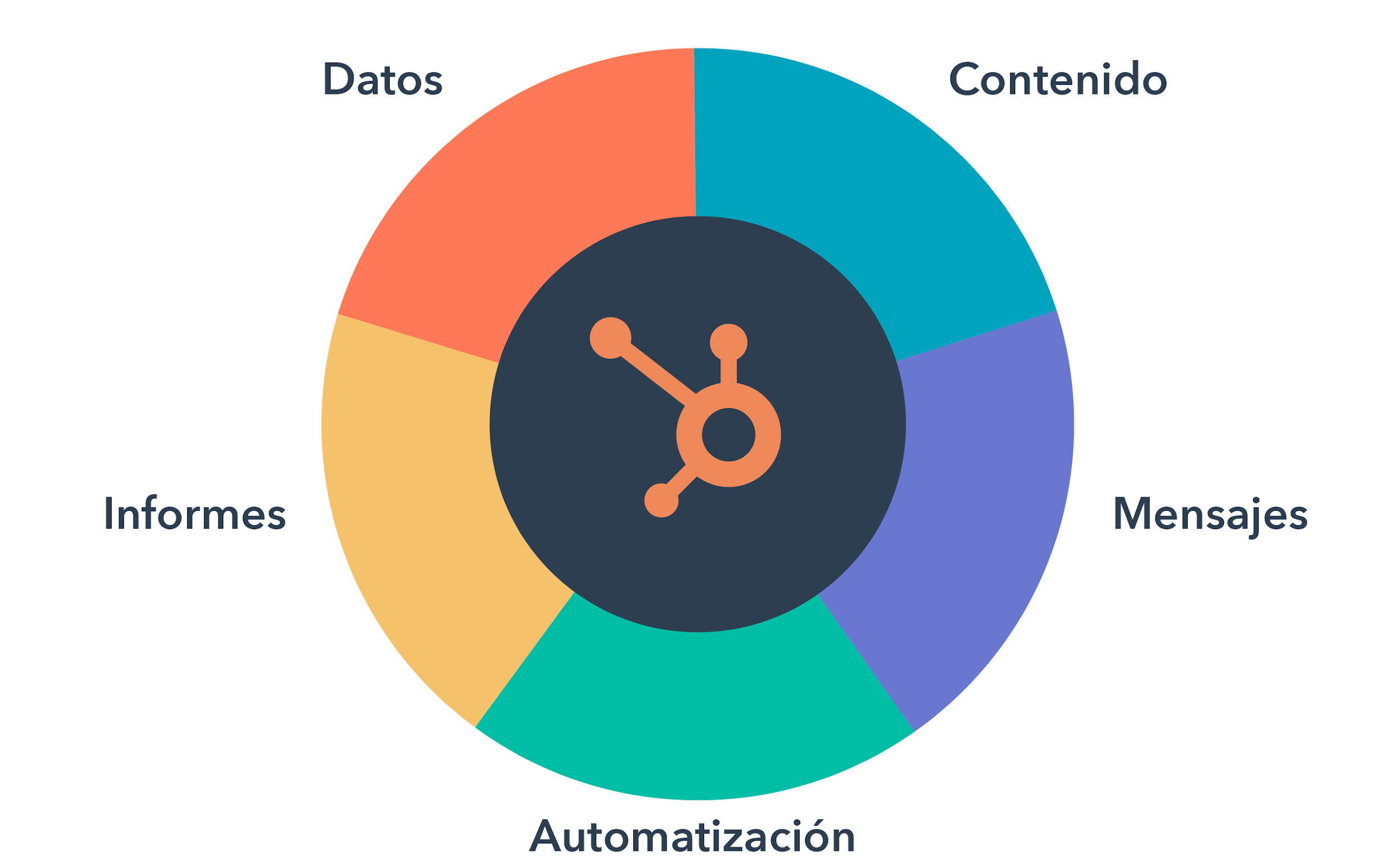 Te proporciona una única fuente de información que ayuda a tus equipos a profundizar sus relaciones con la clientela y brindar una experiencia de primer nivel.
[Speaker Notes: Tradicionalmente, la definición de CRM en el mercado era un software de ventas.

Pero realmente se trata de un gestor de relaciones con los clientes. 

En 2021, pensamos que es esencial ubicar a tu clientela en el centro de la gestión de las experiencias.

Ahora, hablemos de la combinación de soluciones específica que te ayudará a llegar de A a B.]
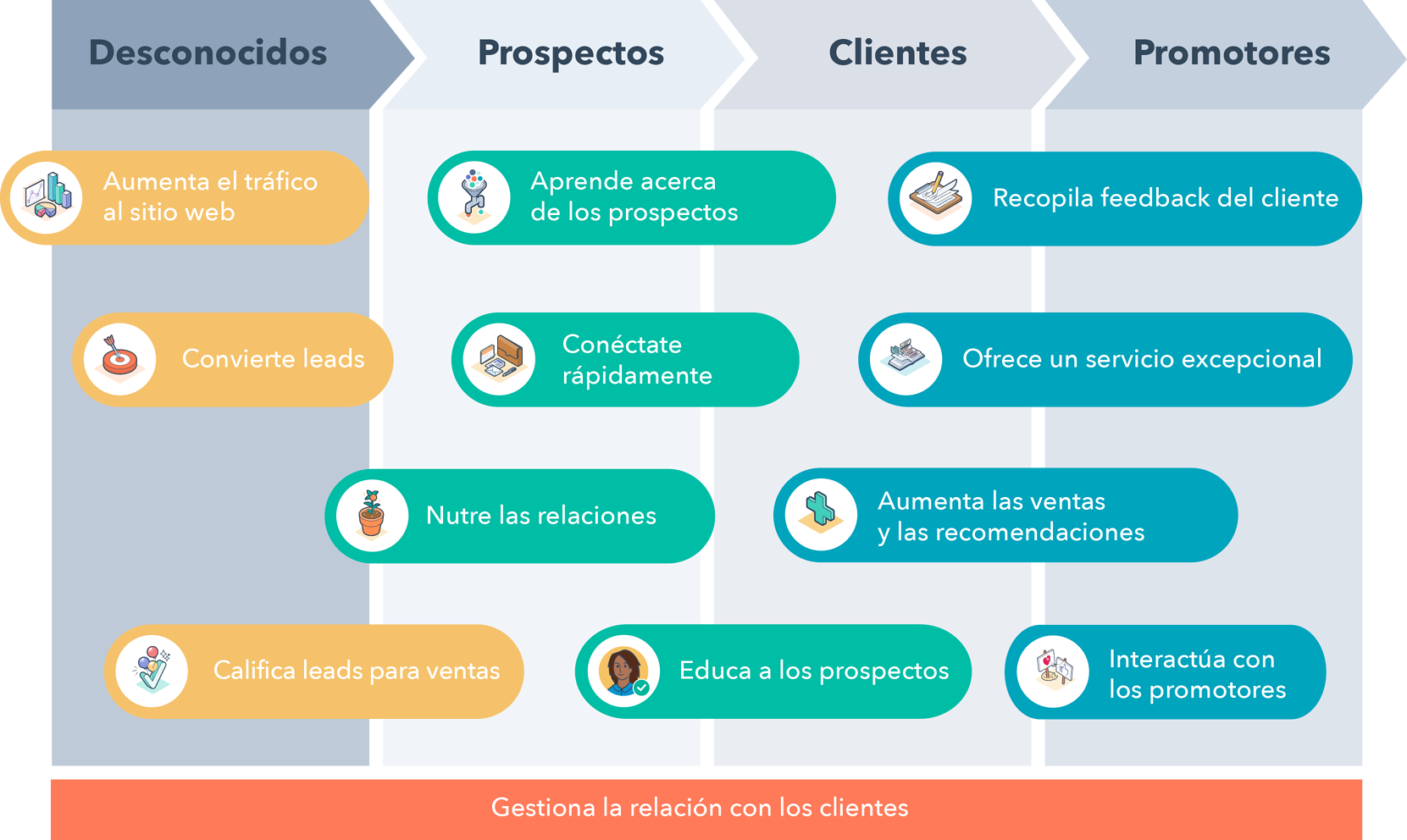 Diseñada como un conjunto, no como sus partes
HubSpot CRM
Unifica tus bases de datos de marketing, ventas y asistencia técnica
Una plataforma integral que te ayuda a crecer mejor. Obtén acceso a las herramientas básicas que necesitas, independientemente del plan que elijas.
Gestión de contactos
Registros de empresas
Formularios
Comparte información entre equipos
Actividad de contactos
Datos de contactos y empresas
Documentos y plantillas
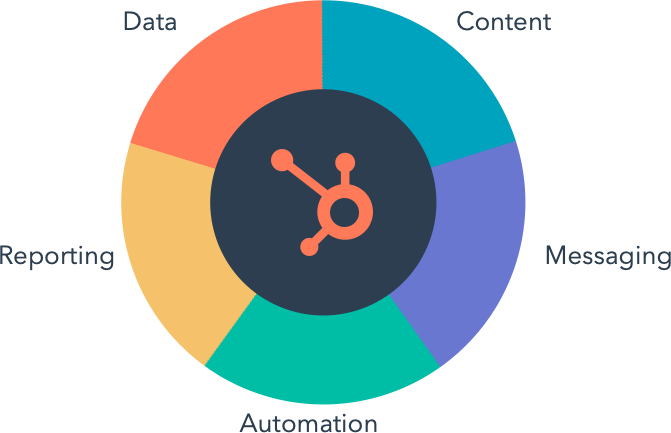 Organiza y haz un seguimiento de las comunicaciones con los clientes
Panel de informes
Bandeja de entrada de conversaciones
Correo electrónico de equipo
Chat en directo
Bots conversacionales
Tareas
Negocios
Tickets
Diseñada como un conjunto, no como sus partes
Marketing Hub
Atrae la atención
Persona anónima
Plataforma de marketing basada en un CRM que tiene todo lo que necesitas para mejorar tu visibilidad, atraer nuevos prospectos y nutrirlos hasta convertirlos en leads listos para el equipo de ventas.
Redes sociales
Blog
Vídeo
SEO
Anuncios
Convierte más leads
Email marketing
Automatización del marketing
Landing pages
Pruebas A/B
Chat en directo
Bots conversacionales
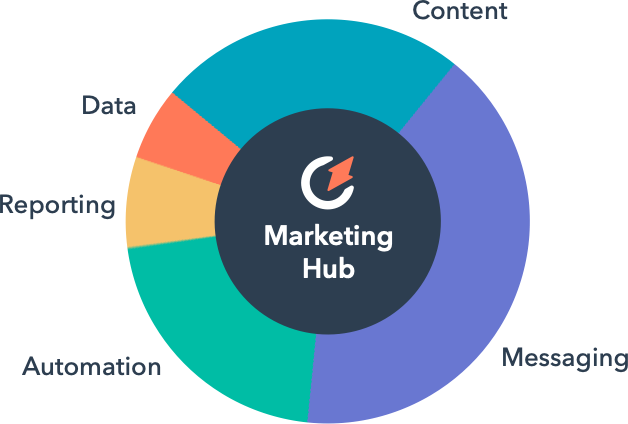 Formularios
Contenido inteligente
División de contenido
Prospectos
Haz informes y personaliza
Informes de atribución
Informes sobre campañas
Analíticas de tráfico web
Esto significa que podrás:
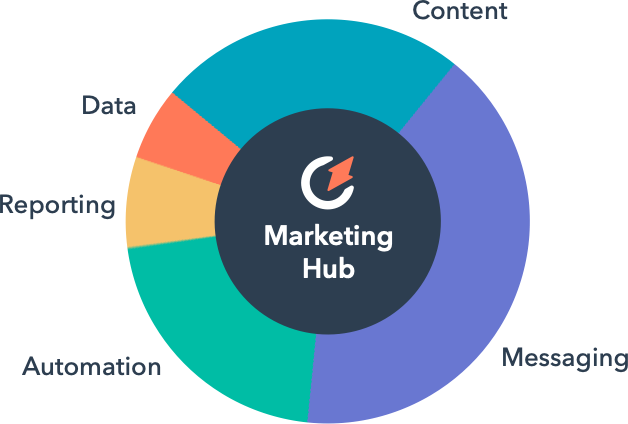 Usar datos para segmentar y determinar objetivos para tus audiencias sin errores.
Usar la automatización para desarrollar las relaciones con tus contactos y gestionar a tus nuevos leads.
Crear contenido relevante sin ayuda de un desarrollador web.
Realizar informes del ROI de tus acciones de marketing.
Haz que tus mensajes sean consistentes a través de emails, chats en directo y más.
Como Marketing Hub forma parte de la plataforma CRM de HubSpot, el personal de marketing puede centrarse en los datos para llevar a cabo todas sus tareas.
Crea experiencias web profesionales fácilmente
Diseñada como un conjunto, no como sus partes
CMS Hub
Contenido basado en gestión de miembros

Aplicaciones web interactivas
(p. ej., pagos o registro en eventos)
Editor drag-and-drop

Temas para sitios web
Desarrollo local de sitios web

Contenido dinámico con HubDB
Optimiza tu sitio web para convertir tu empresa en una máquina de crecimiento.
Optimiza y personaliza tu sitio web
Optimizaciones y recomendaciones de SEO

Generador de informes de atribución de contactos
Contenido e informes inteligentes

Chat, formularios y bots
Pruebas adaptativas

Analíticas web
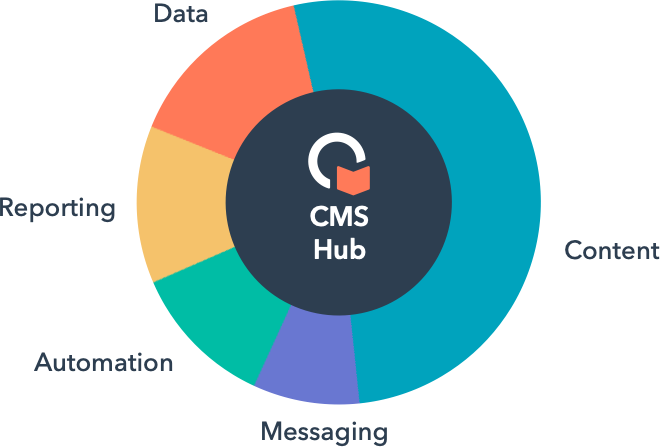 Administra el crecimiento de tu presencia digital
Registros de actividades

Monitorización de seguridad y detección de amenazas las 24 horas
Certificado SSL estándar

Monitorización del rendimiento del sitio
Dominios de marcas

Configuración personalizada de CDC
Esto significa que podrás:
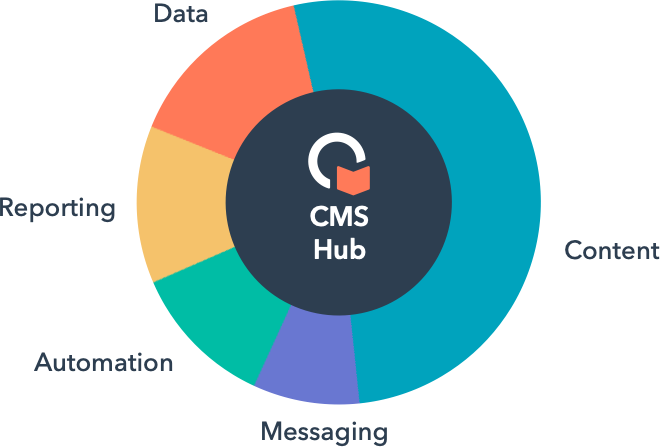 Utilizar datos para construir experiencias sofisticadas y personalizadas.
Aprovechar las automatizaciones para hacer crecer a tu sitio web.
Crear mejores contenidos sin la ayuda de intermediarios.
Realizar informes y optimizaciones ágilmente.
Conseguir que tus mensajes sean consistentes a través de todos tus puntos de contacto.
Como CMS Hub es parte de la plataforma CRM de HubSpot, puedes convertir tu web en un sitio CRM.
Diseñada como un conjunto, no como sus partes
Inicia conversaciones
Sales Hub
Prospectos
Automatización de tareas
Seguimiento de emails y notificaciones
Integración con Gmail y Outlook
Herramientas que te permitirán ahorrar tiempo y obtener datos más relevantes de tus prospectos, automatizar las tareas más tediosas y ayudarte a cerrar negocios con más rapidez.
Secuencias de emails
Llamadas
Profundiza las relaciones
Tareas y actividades
Programación de reuniones
Videos personalizados
Marketing basado en cuentas
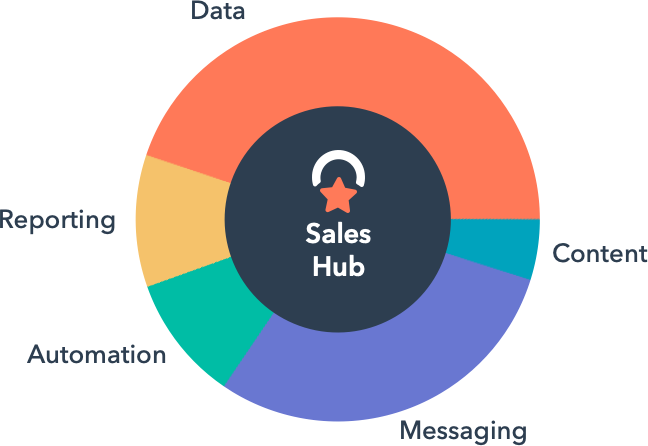 App móvil de CRM
Chat en directo
Clientela
Gestiona tu pipeline
Rendimiento de productividad del equipo de ventas
Gestión de pipelines
Análisis e informes de ventas
Cotizaciones
Previsiones
Guías prácticas
Esto significa que podrás:
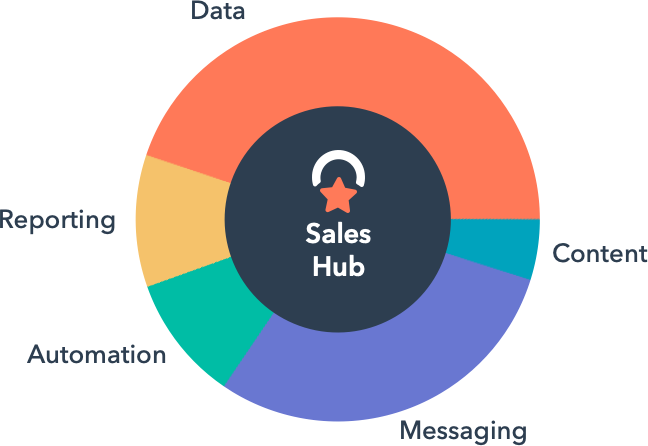 Usar datos para priorizar tus tomas de contacto y predecir la salud de tu pipeline.
Sacar partido de las automatizaciones para captar prospectos sin tener que hacer nada.
Crear contenido de capacitación para ventas accesible y en sintonía con la imagen de marca.
Realizar informes sobre la eficiencia del equipo de ventas con potentes analíticas de predicción.
Conseguir que tus mensajes sean consistentes a través de todos tus puntos de contacto.
Como Sales Hubes parte de la plataforma CRM de HubSpot, los equipos pueden eliminar las fricciones y alinear sus diferentes funciones fácilmente.
Diseñada como un conjunto, no como sus partes
Service Hub
Unifica equipos y canales
Clientela
Un software de atención al cliente que te ofrece todas las herramientas que necesitas para brindar un servicio de primer nivel de una manera eficiente, alimentando las relaciones con tus clientes y deleitando a los clientes a medida que creces.
Tickets

Llamadas
Gestión de equipos

Correo electrónico de equipo
Bandeja de entrada de conversaciones

Bots conversacionales
Mejora tu servicio de asistencia
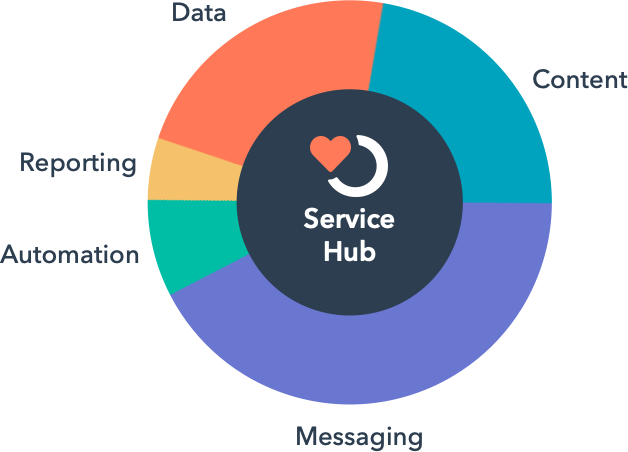 Base de conocimientos

Secuencias de correos electrónicos
Automatización de tareas

Automatización de tickets
Plantillas

Chat en directo
Promotores
Potencia el servicio proactivo
Informes sobre plazos para cierre

Videos personalizados
Informes de tickets cerrados

Encuestas de feedback
Rendimiento de productividad del equipo de ventas
Esto significa que podrás:
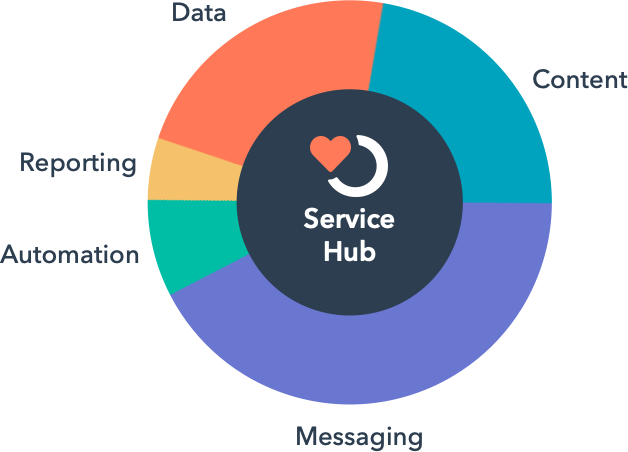 Usar datos para comprender la historia completa de cada cliente.
Usar la automatización para resolver los problemas de los clientes rápidamente
Crear contenido de la base de conocimientos alineado con tu marca.
Realizar informes sobre las opiniones de los clientes y la eficiencia de tu servicio.
Concentrar toda tu mensajería dentro del CRM.
Como Service Hub forma parte de la plataforma CRM de HubSpot, ayuda a los equipos a desarrollar su asistencia técnica, a ofrecer un servicio eficiente a la clientela y a conseguir retenciones y crecimiento.
Demo resumen Sales
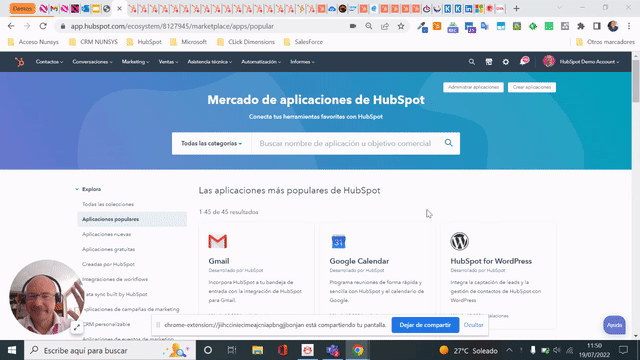 Vídeo resumen Demo Sales Hub
Demo HubSpot Sales
Diferencia licenciamiento en funcionalidades
El equipo comercial necesita trazabilidad de sus actividades comerciales y trabajar de una forma MÁS EFICIENTE

La dirección comercial necesita previsiones de ventas, conocer el estado de las oportunidades de venta y la información sobre los esfuerzos de su equipo comercial y actividades comerciales
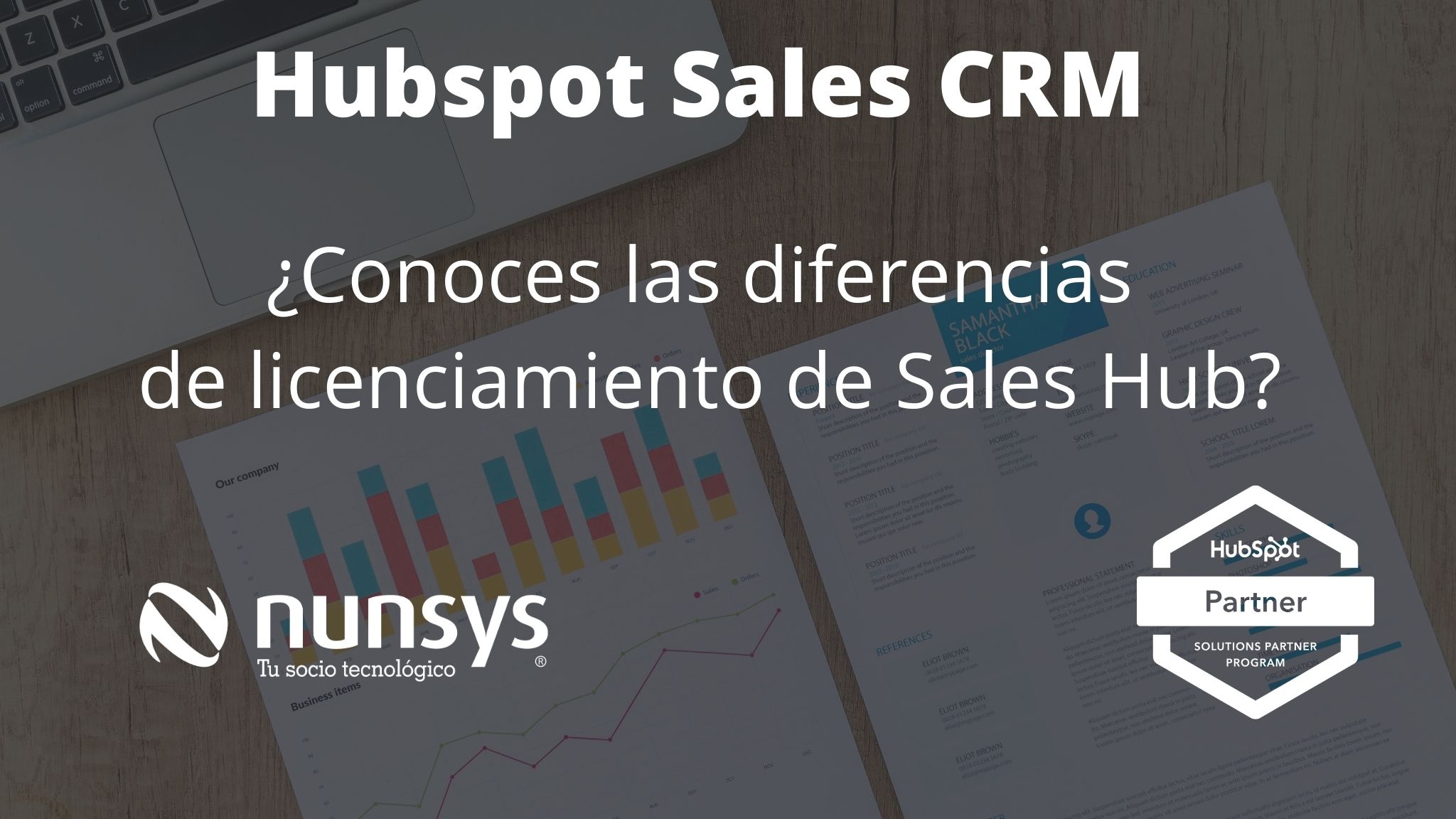 Enlace funcionalidades licenciamiento
Starter, Profesional y Enterprise
Demo APP
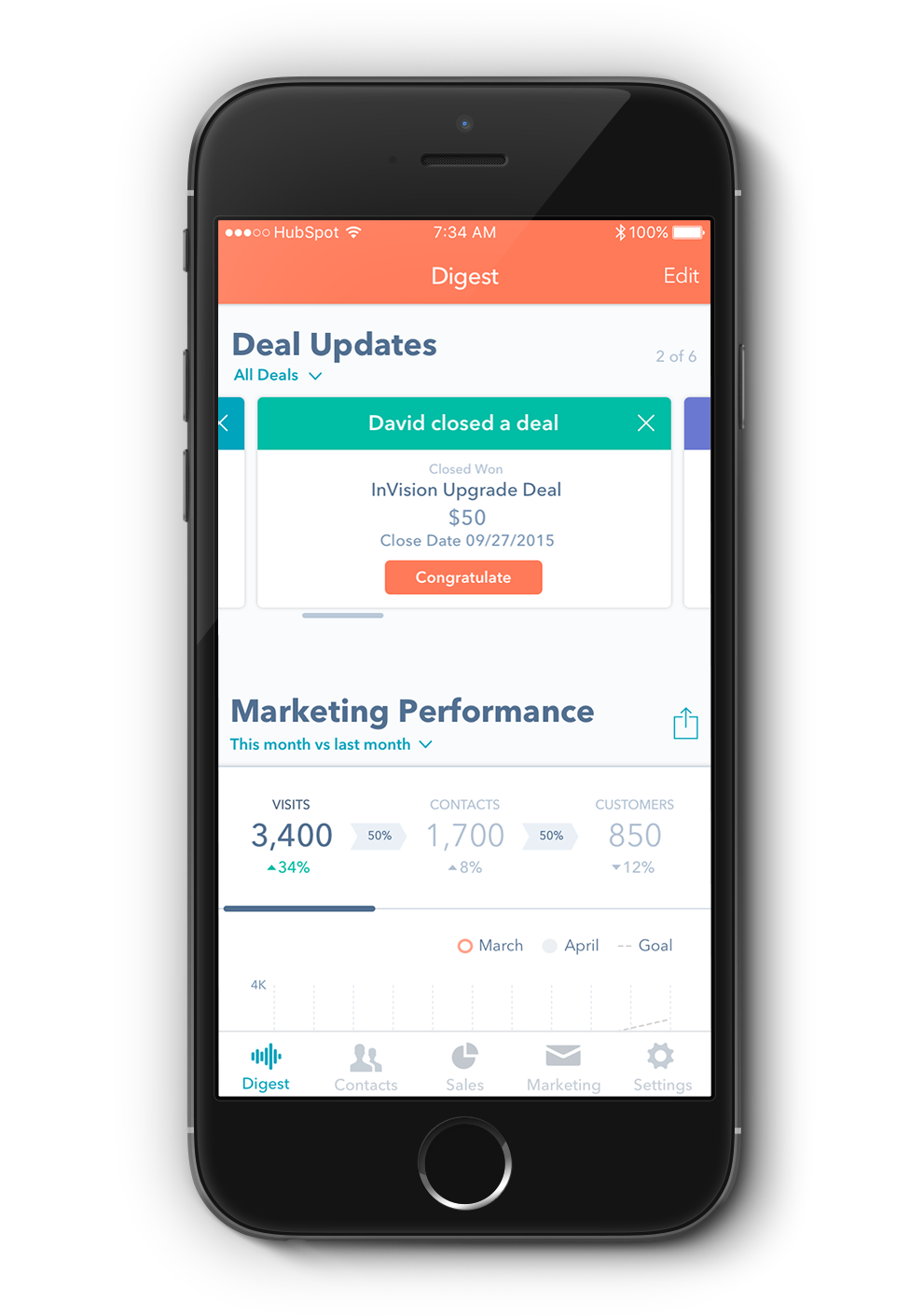 Demo App HubSpot by Nunsys
Desde el móvil realizaremos todas las actividades comerciales y tendremos la base de datos totalmente accesible, además de establecer avisos para no perdernos nada de nuestros clientes
Precios licencias
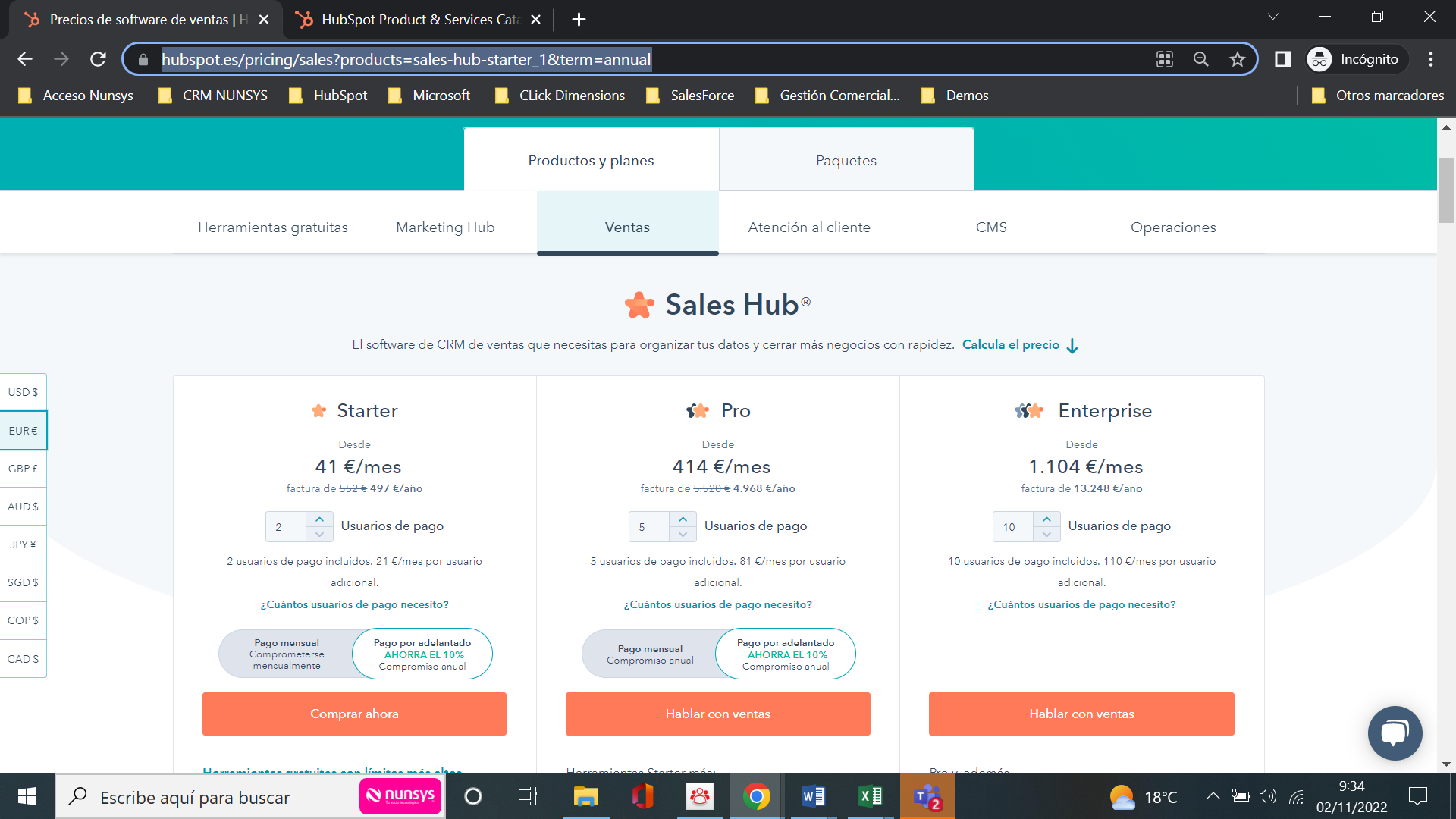 Enlace página precios HubSpot
Alcance, plazos e Inversión
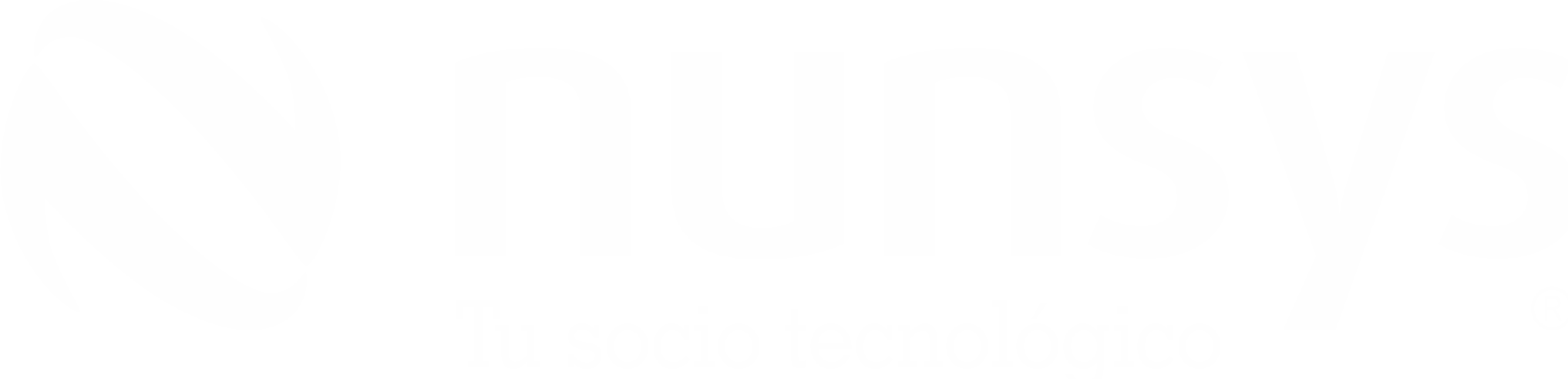 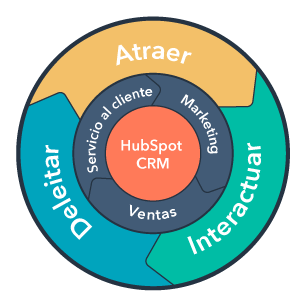 Ejemplo implantación Onboarding
Consultoría inicial, configuración técnica y funcional, formación y soporte para el arranque del proyecto
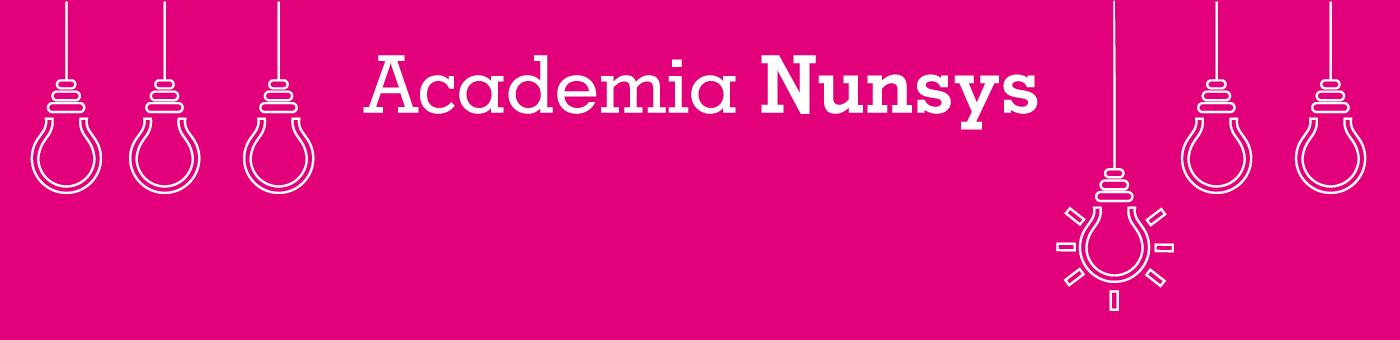 La formación se realizará online, al equipo comercial
HubSpot dispone de formación gratuita para consolidar y ayudar con las mejores prácticas, recomendamos las siguientes formaciones: Software de Ventas y Software de Marketing
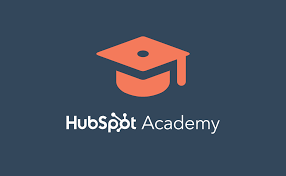 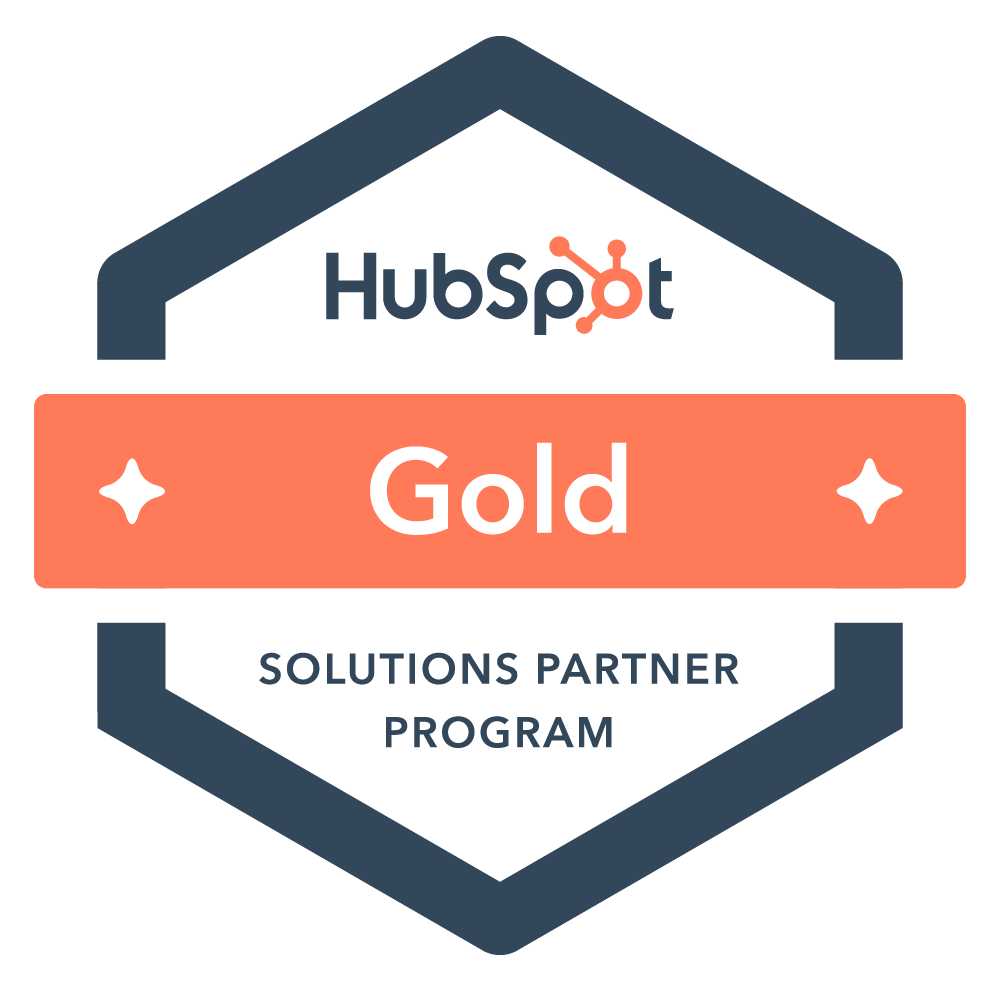 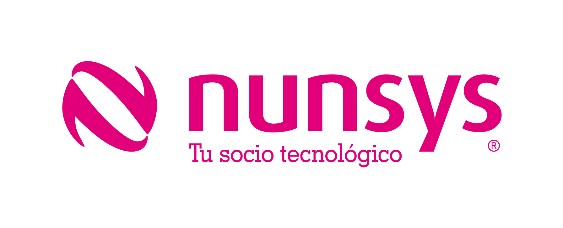 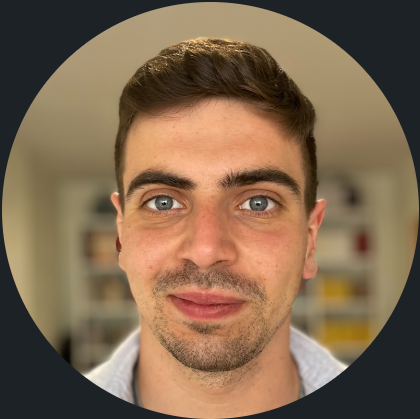 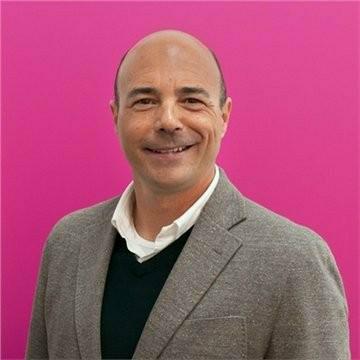 Juan Carlos Muñoz
Pablo Mandesi
Consultor Especialista CRM
Consultor Junior CRM
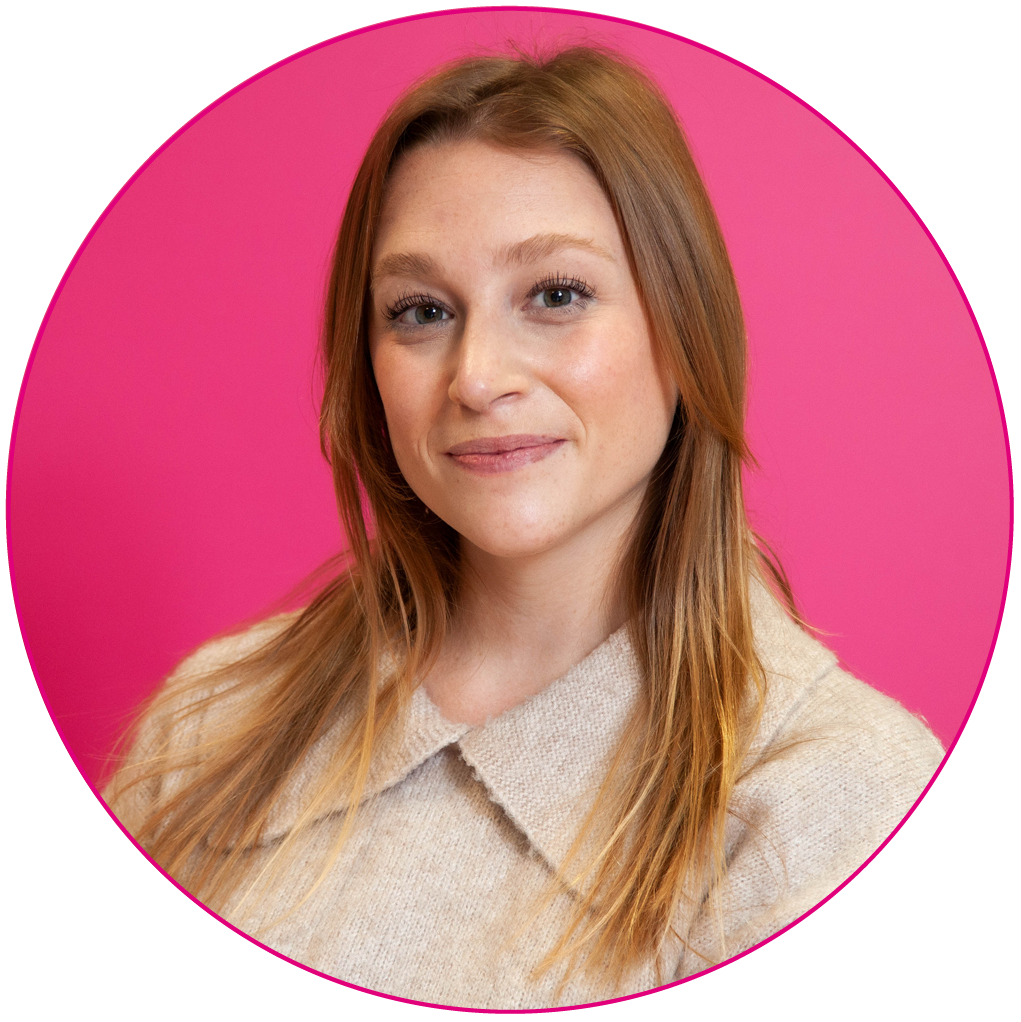 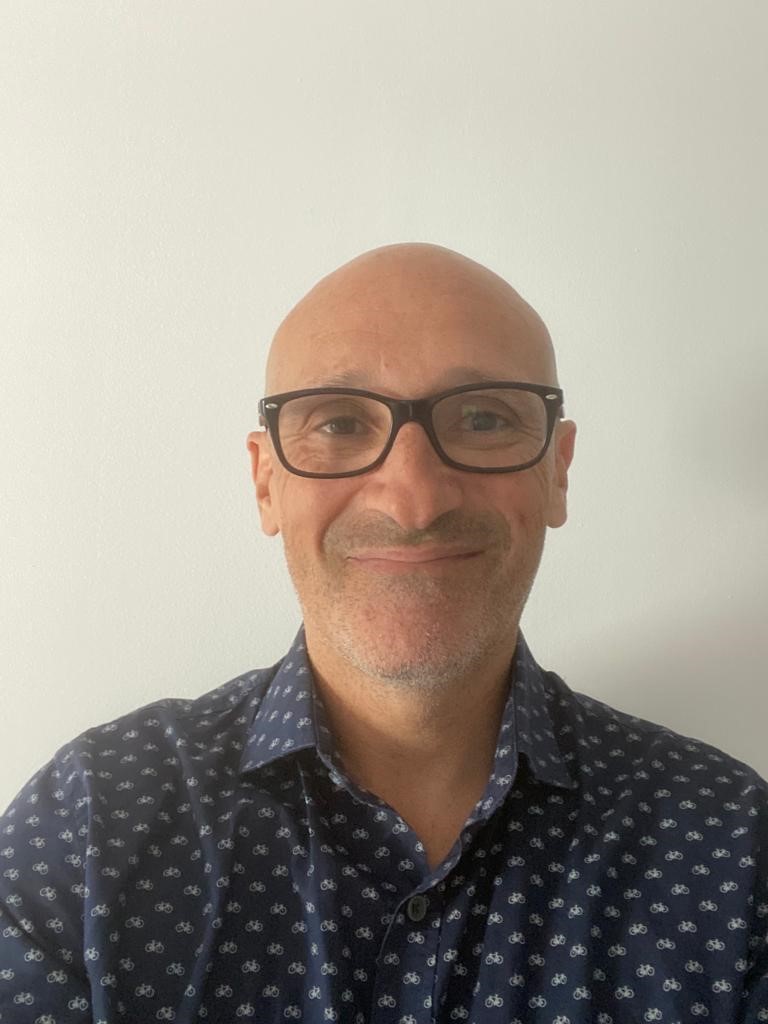 Rocío Fernández-Portillo
Jordi Buira
Consultora Especialista CRM
Especialista de Ventas CRM
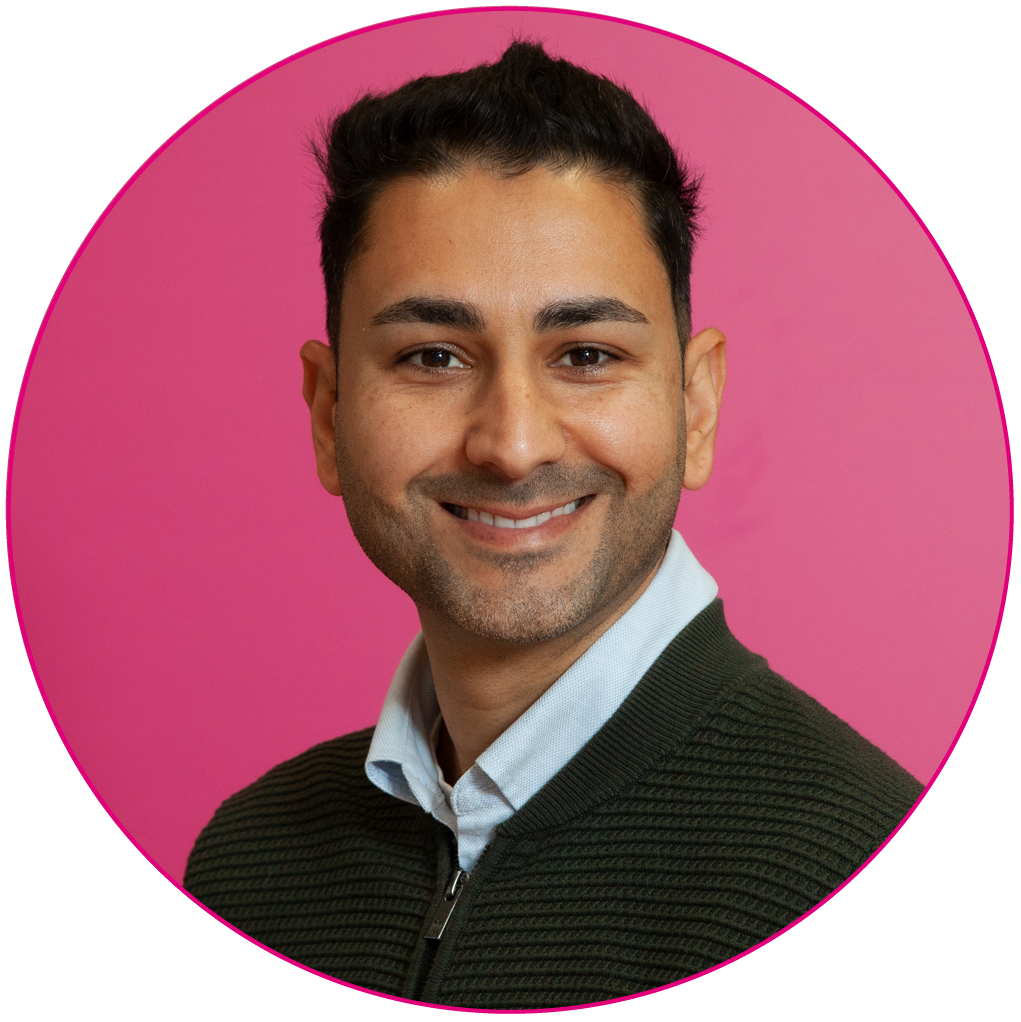 ¡Gracias!
Filipe Oliveira
Consultor Especialista CRM
960 500 631
www.nunsys.com
[Speaker Notes: Appendix slide]